WAR &
Human
Rights
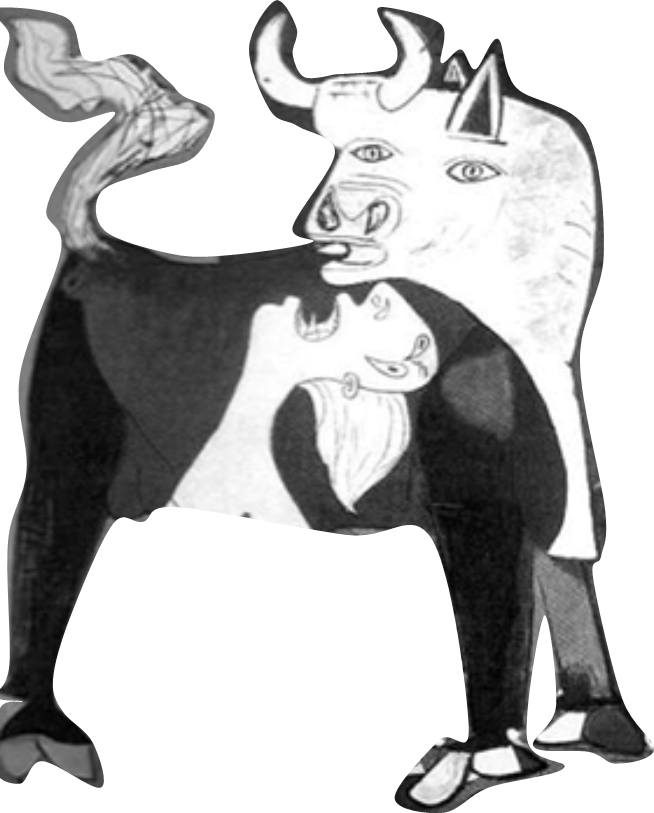 戰爭與人權
支持和平，守護人權
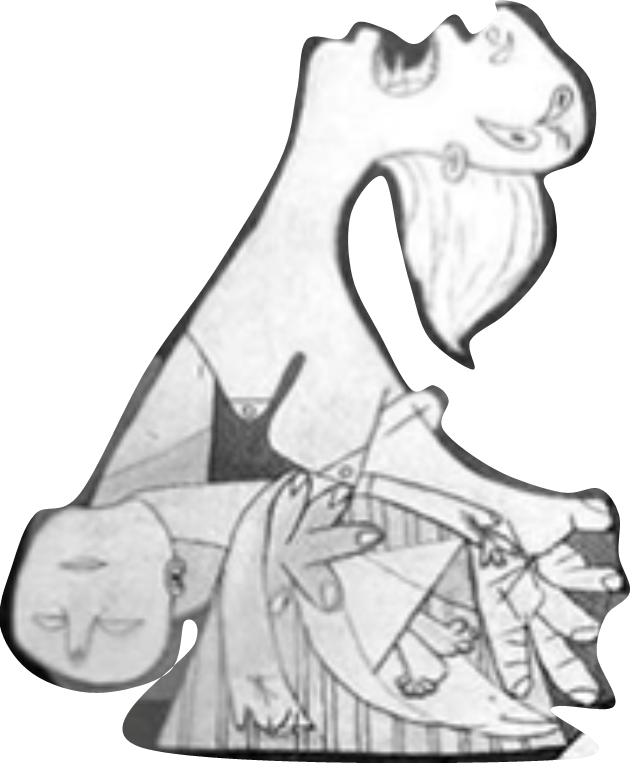 2023年世界人權日 5-6年級版
教育部國教署中央課程與教學輔導諮詢人權教育議題輔導群
世界人權日
訂於每年12月10日
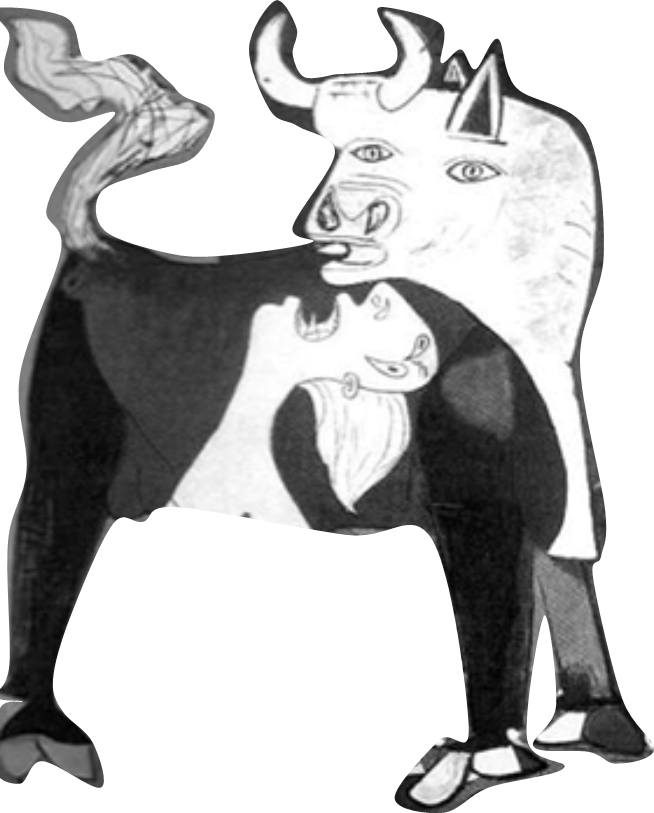 紀念聯合國於1948年12月10日通過了《世界人權宣言》。
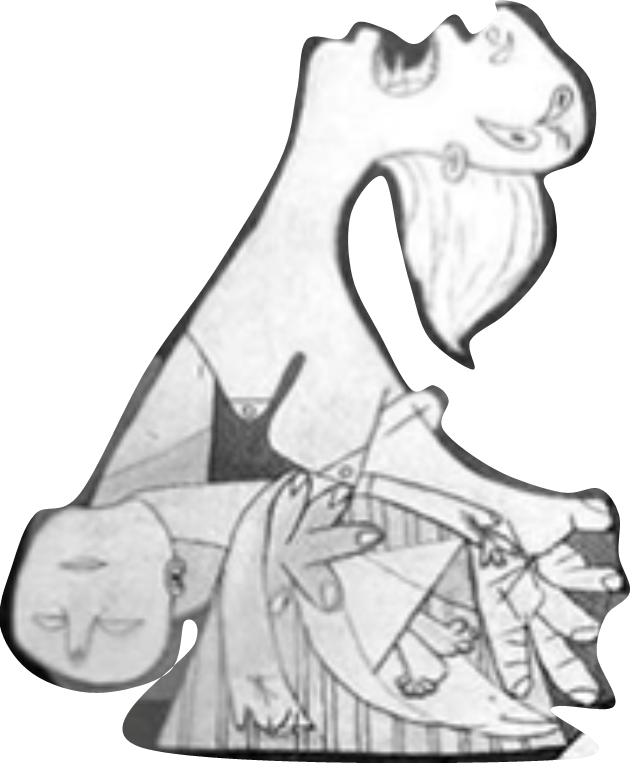 表現世界著重對人權的重視。
教育部國教署中央課程與教學輔導諮詢人權教育議題輔導群
學習目標
戰爭
對人權
和平
對人權
透過倡議
表達關懷
[Speaker Notes: 1. 認識戰爭對人權的侵害，以及國家可能採取的行動
2. 肯認和平對人權保障的重要性。
3. 透過倡議活動，表達對難民的關懷。]
各位同學好：
我是畢卡索，1937年我的故鄉西班牙發生了一件大事，所以我創作了「格爾尼卡」，我將我所看到的世界濃縮在畫面中，請你說說看，我看見什麼，畫了什麼？
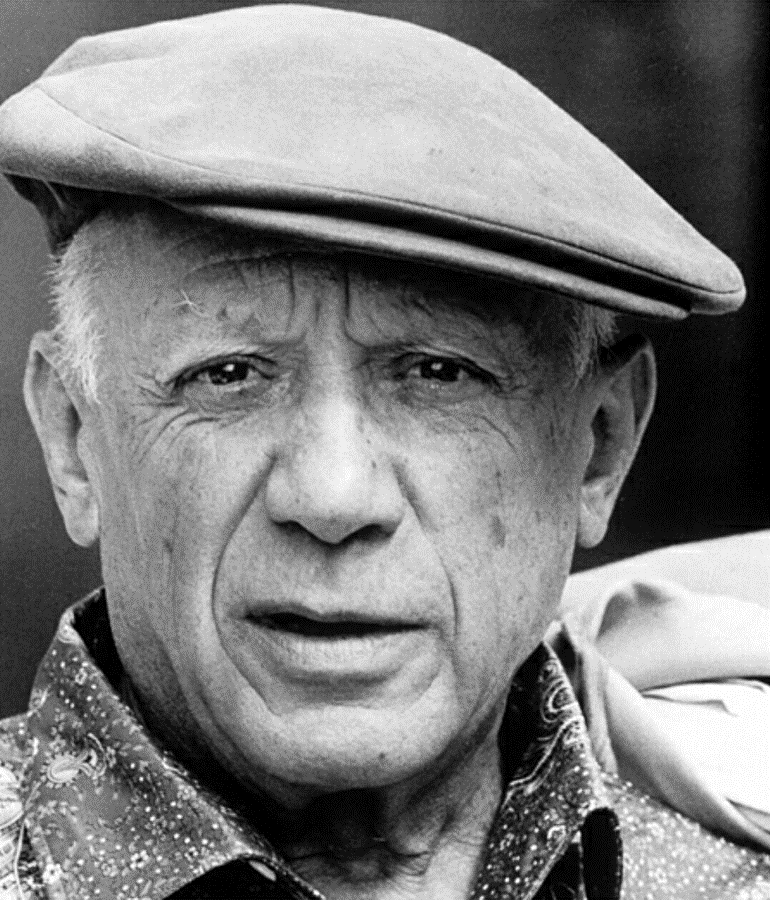 圖片來源：https://commons.wikimedia.org/wiki/File:Pablo_picasso_1.jpg
說說看，你看到了什麼？
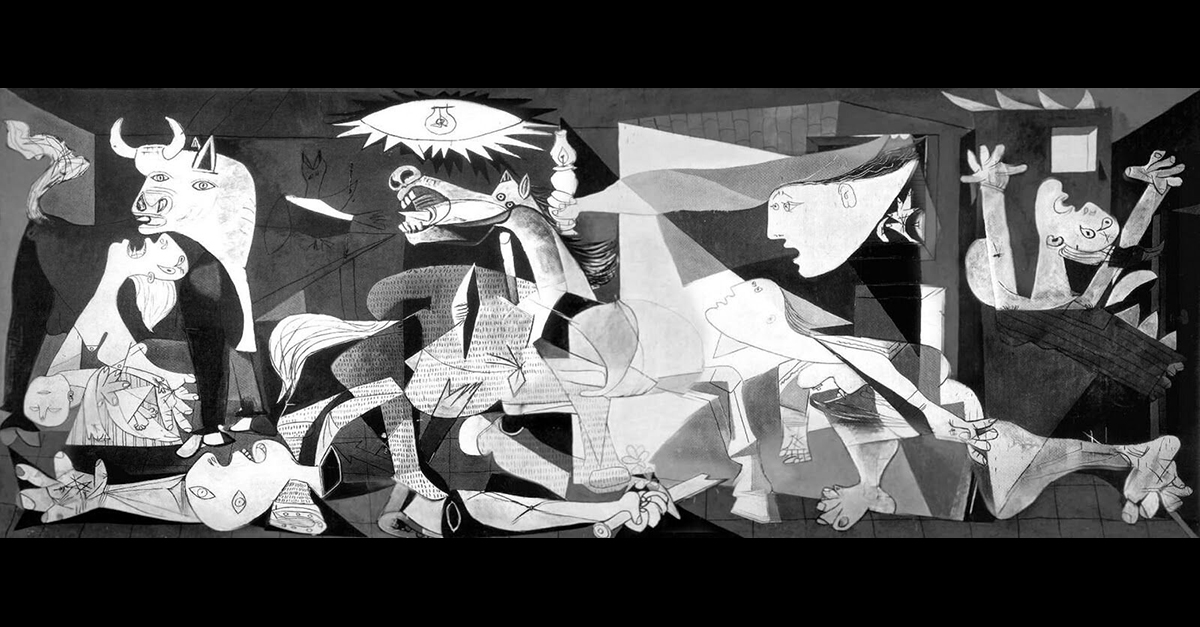 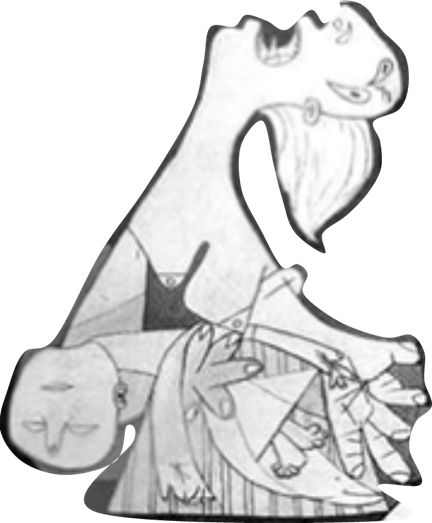 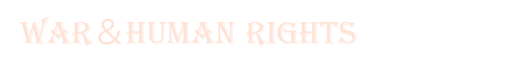 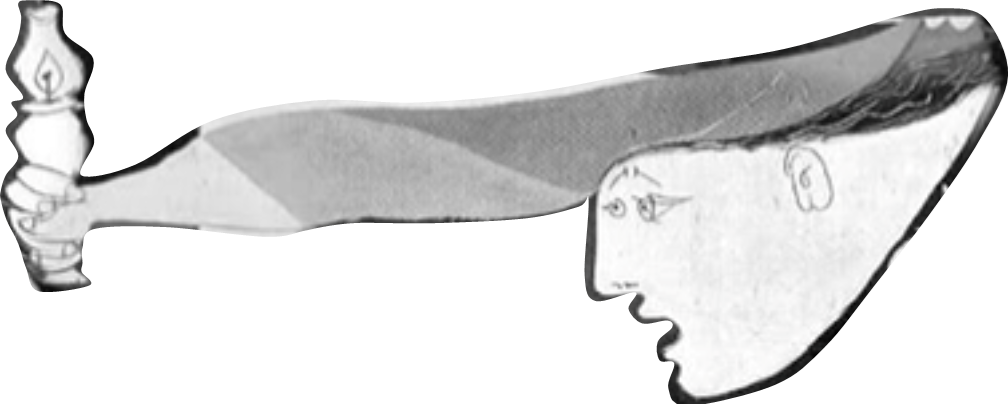 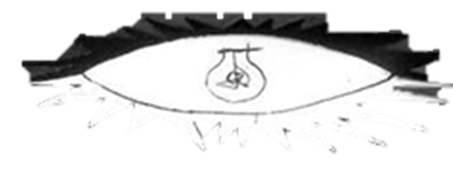 燈泡
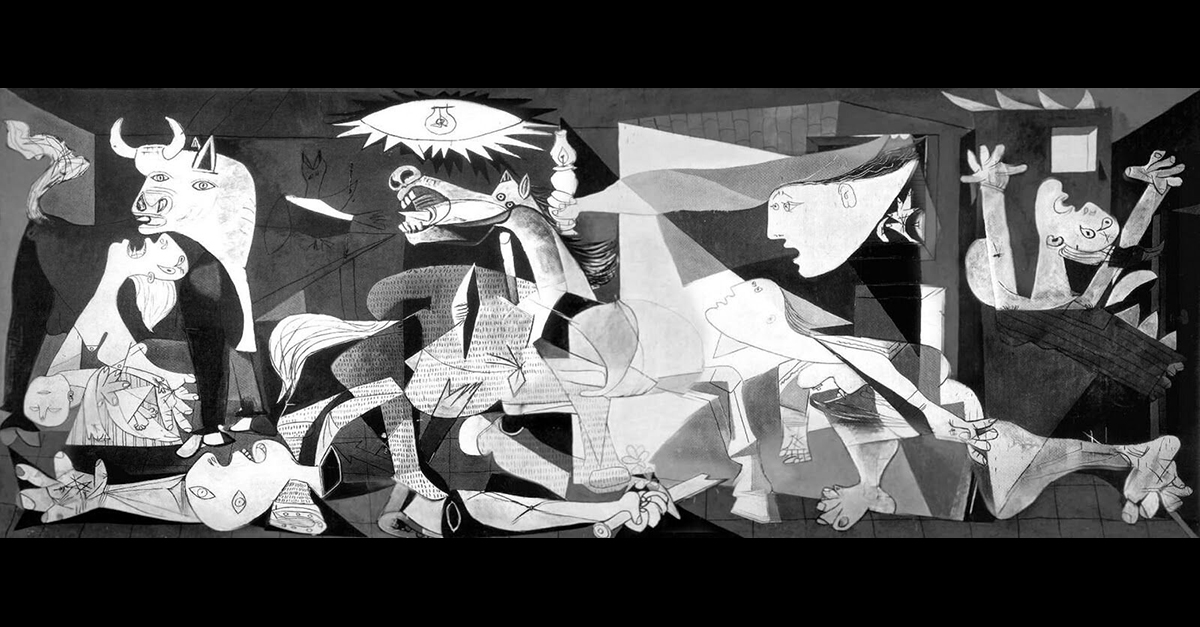 緊張的牛
哭泣的人
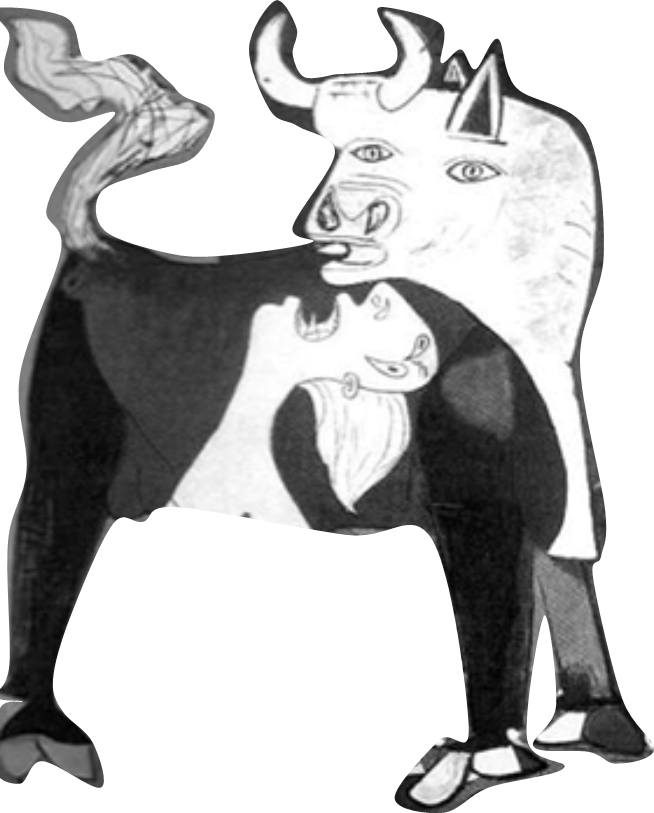 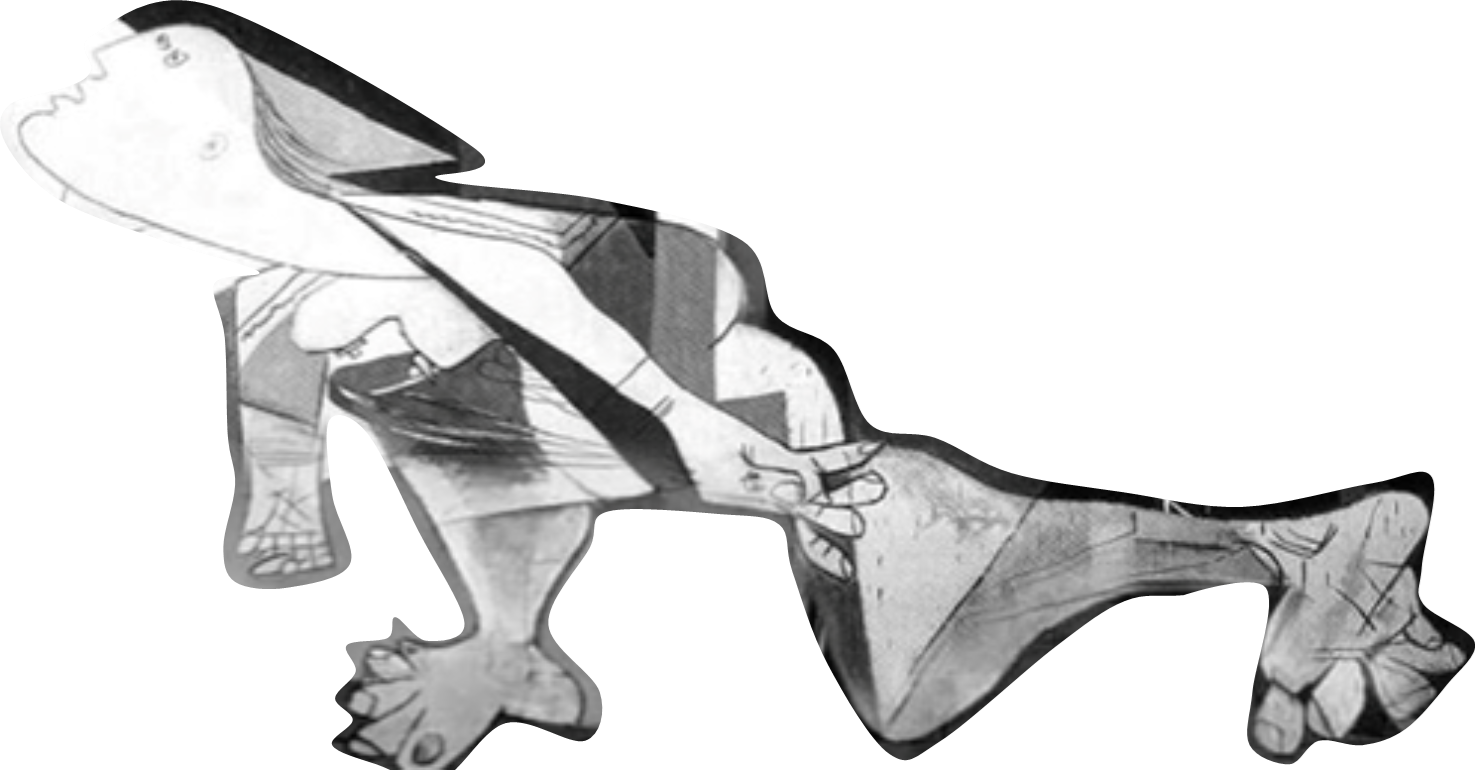 懼怕的馬
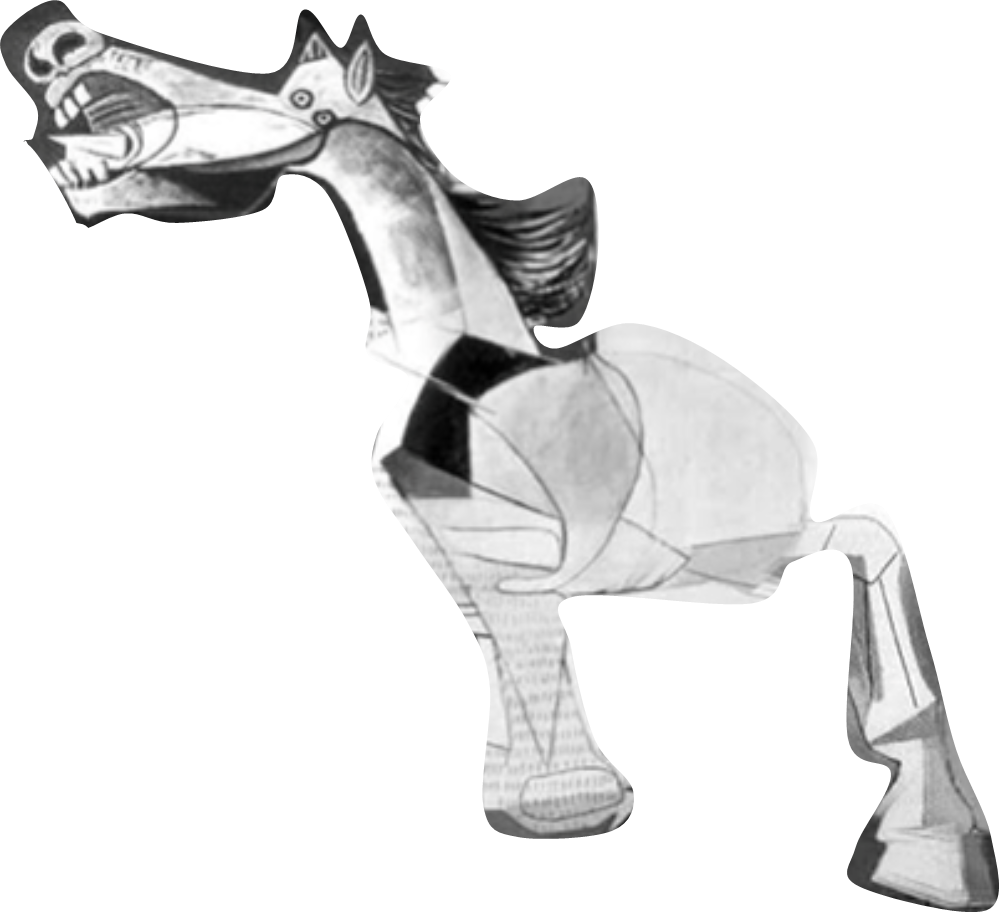 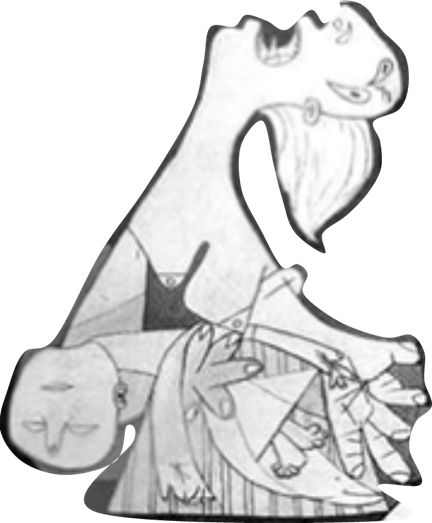 抱著嬰兒哭泣的母親
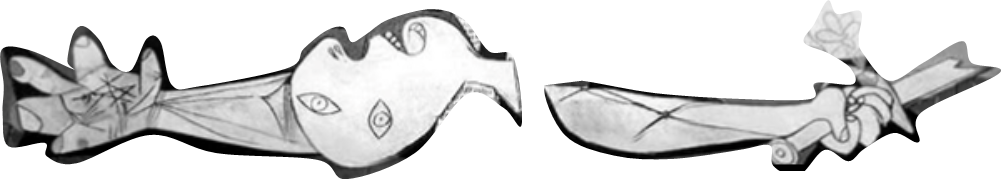 倒地的人
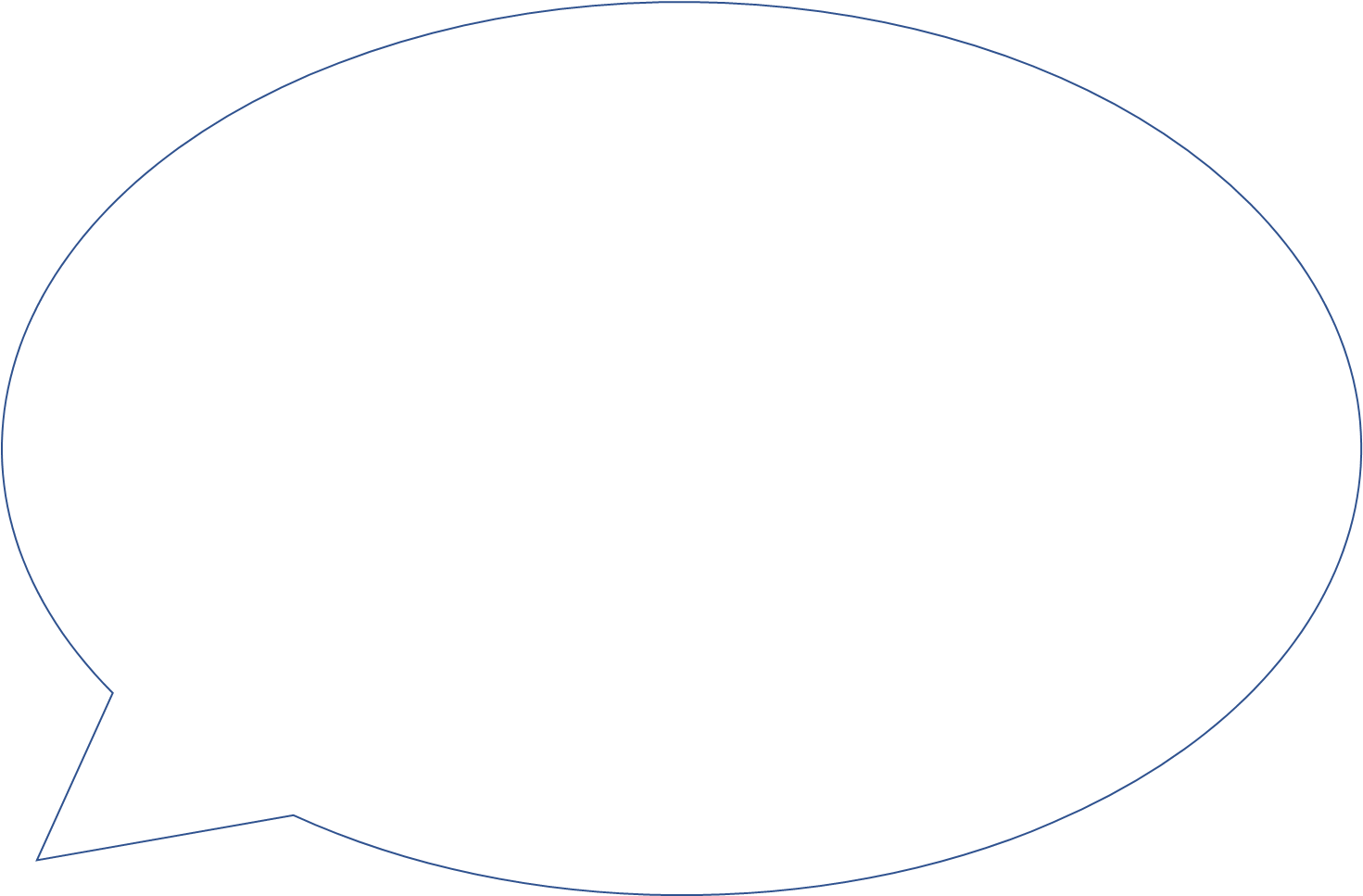 你們看出當時西班牙發生了什麼大事嗎？
戰爭
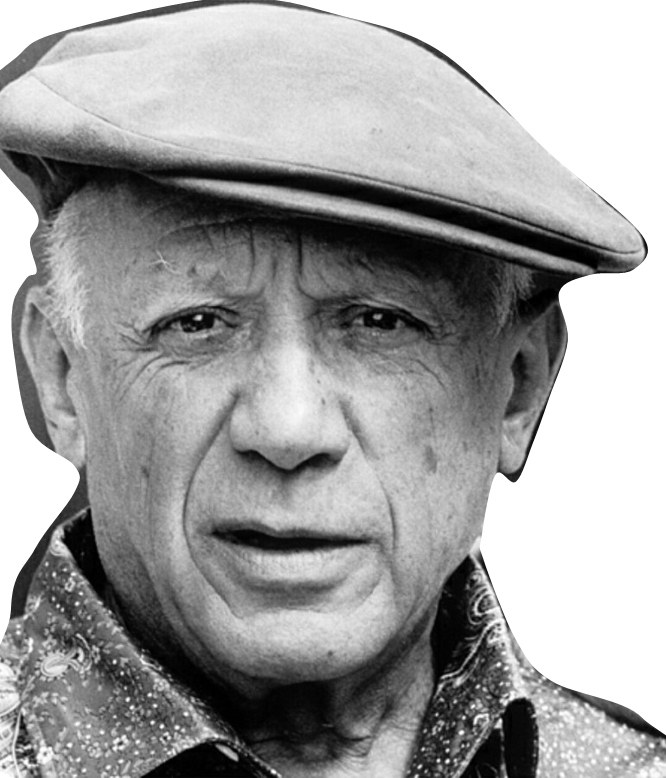 1937年西班牙發生內戰，格爾尼卡遭受空襲，造成大量平民傷亡。
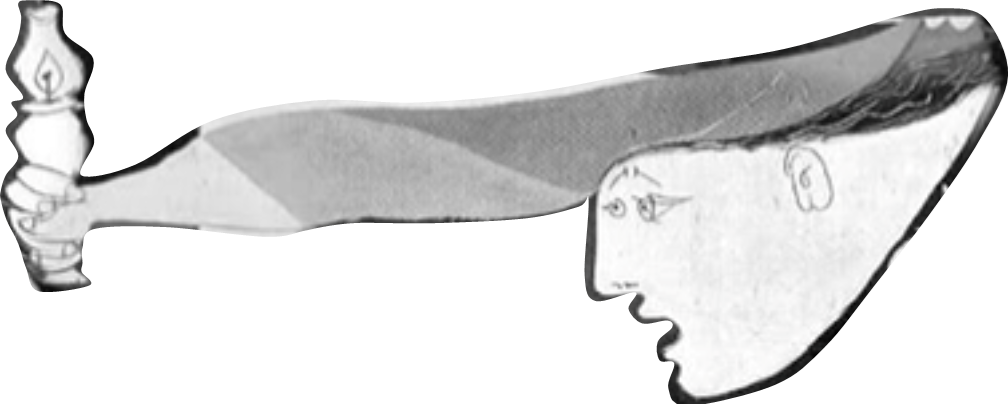 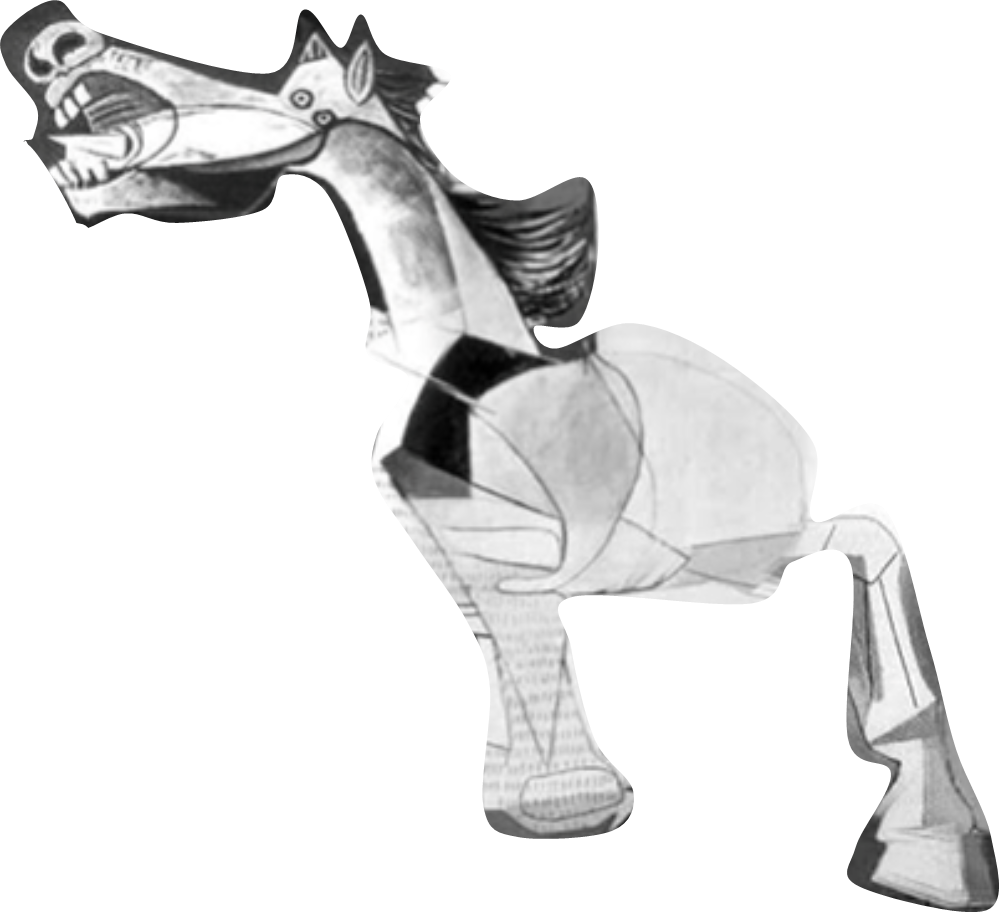 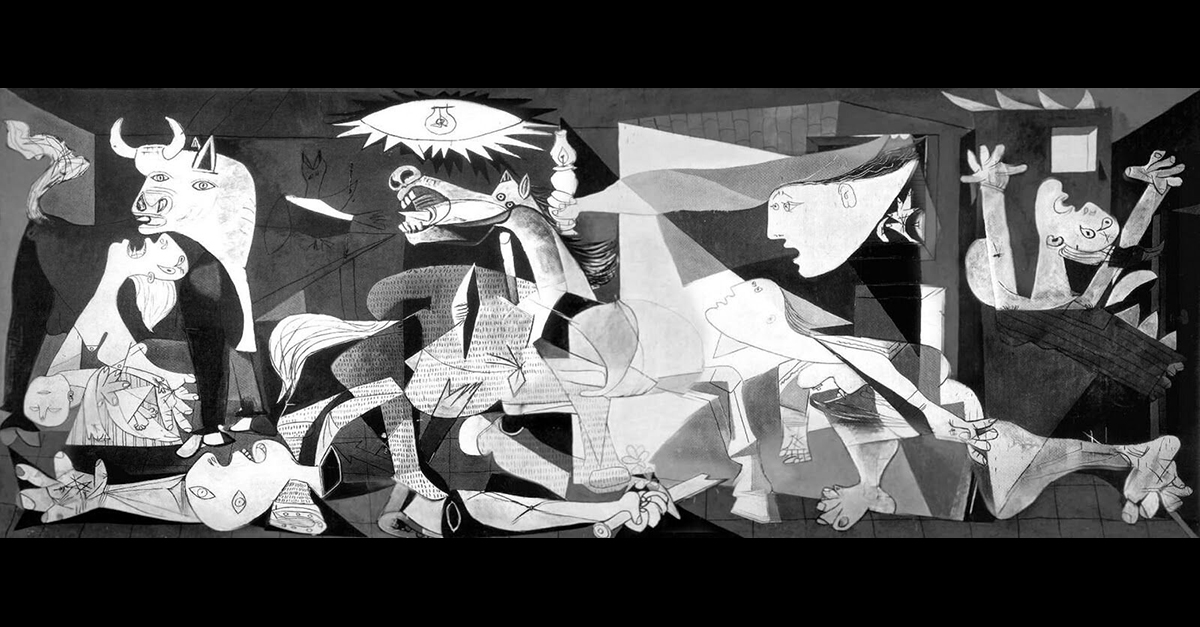 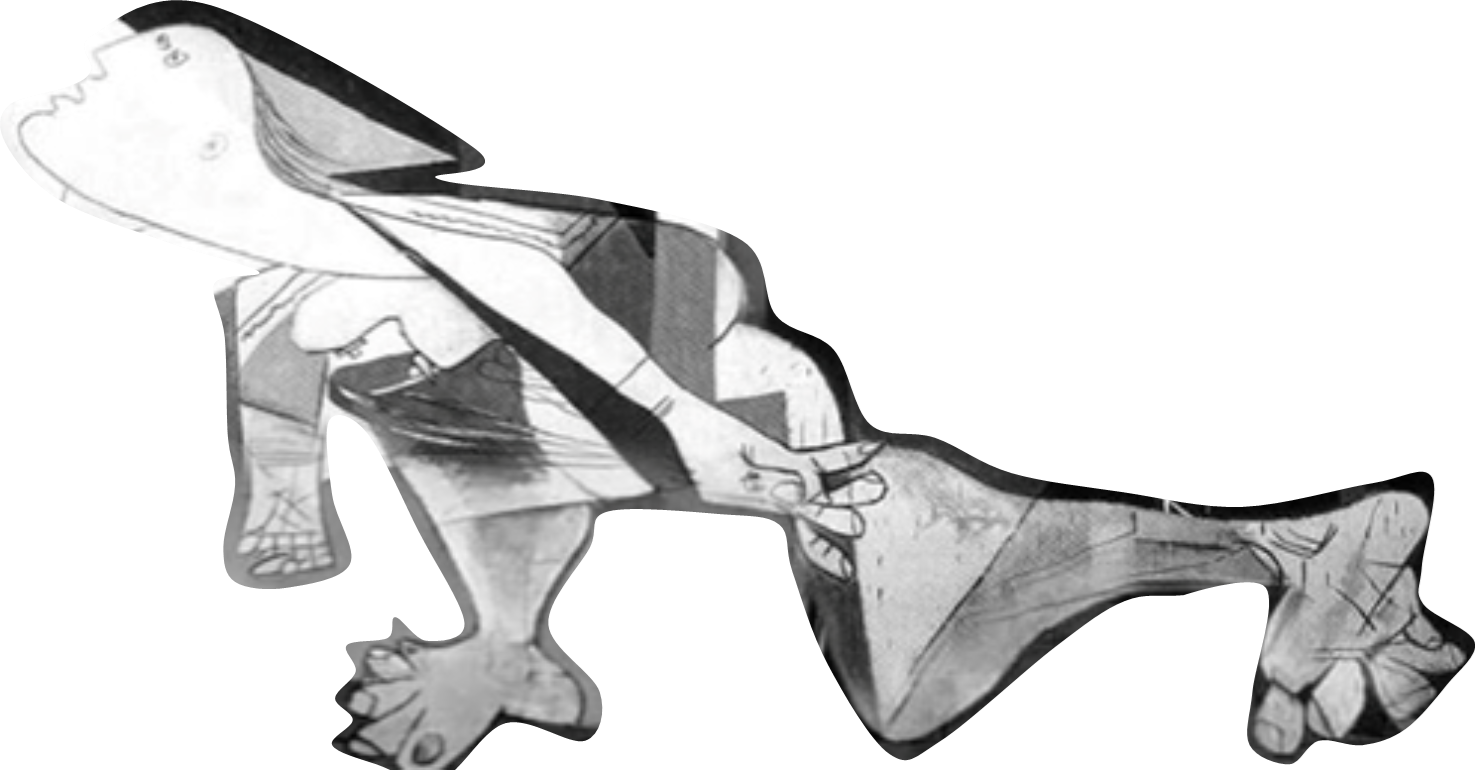 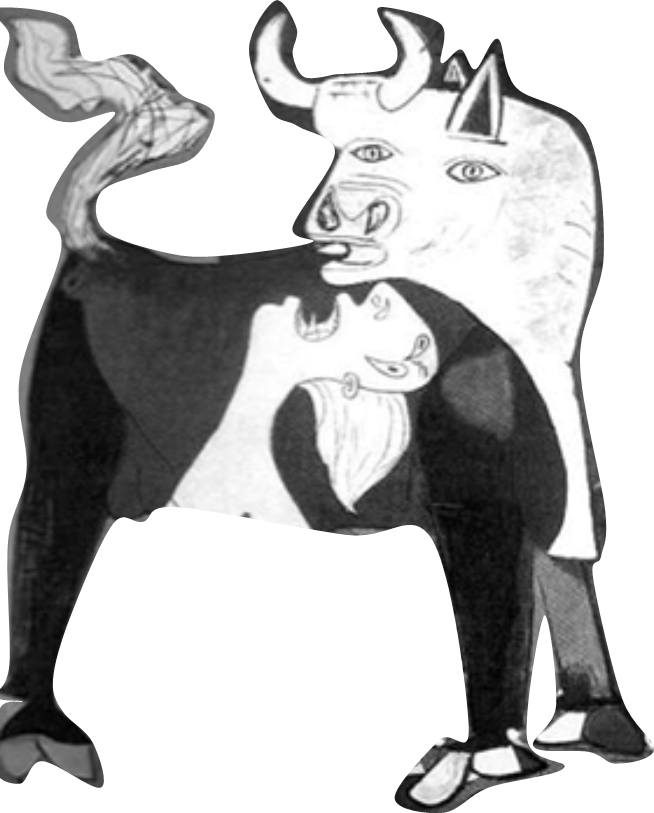 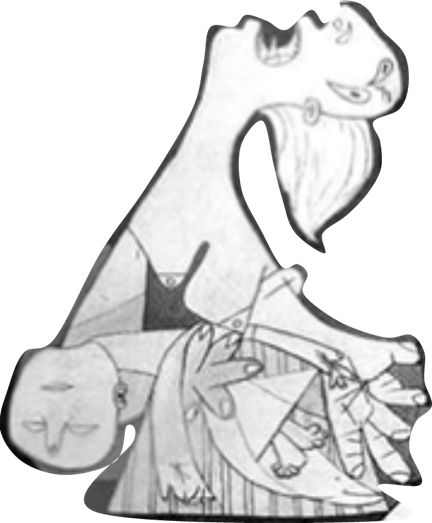 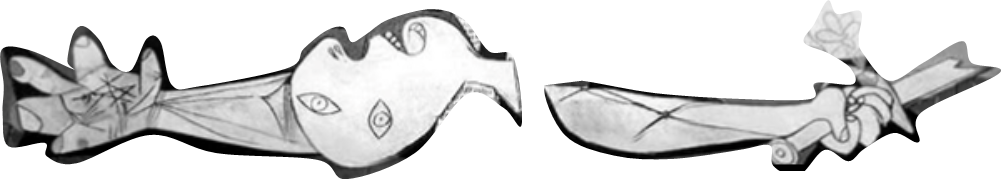 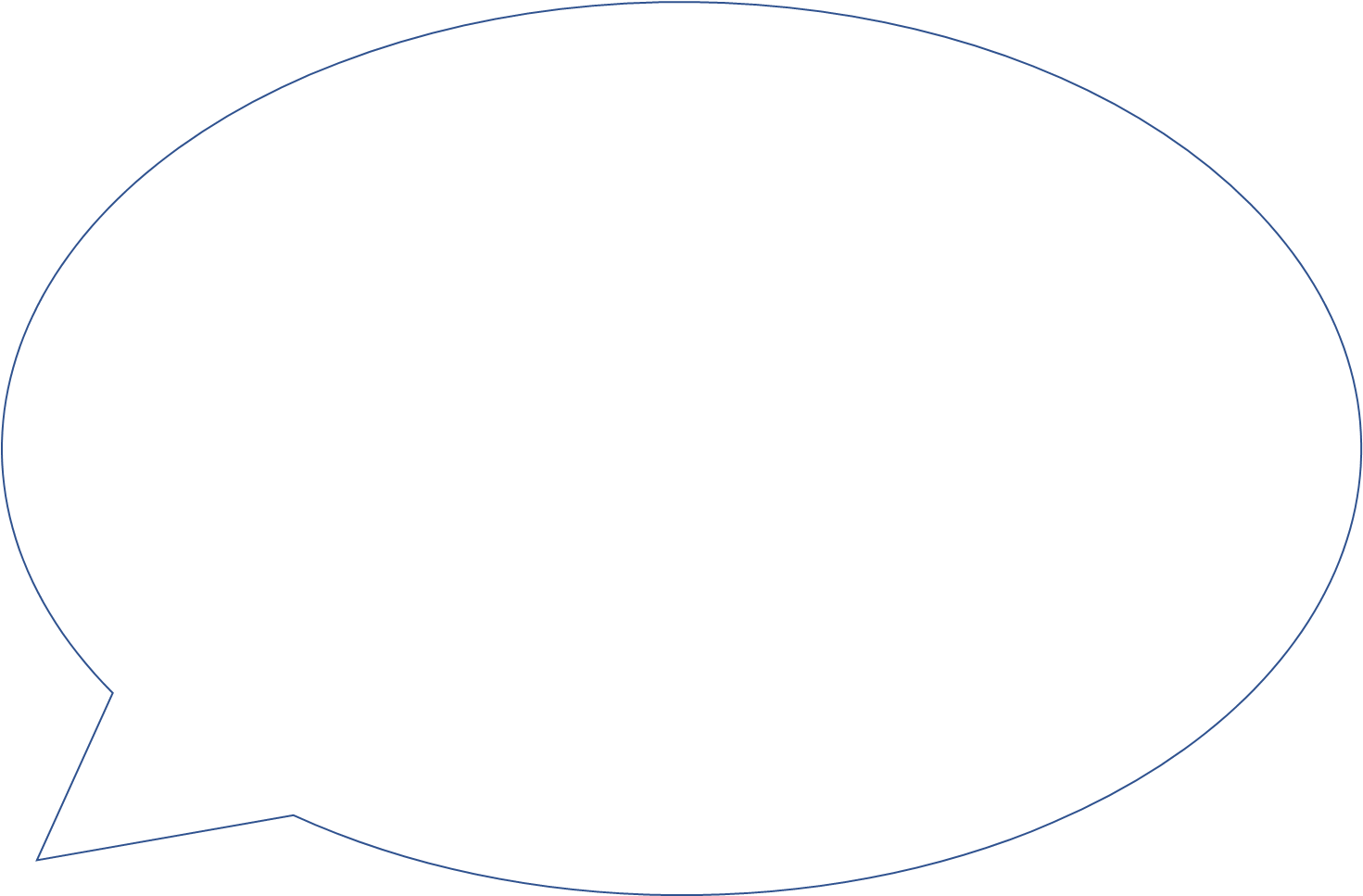 西班牙內戰期間，許多兒童被疏散到其他國家避難，但也有些兒童死於戰爭或難民營中。
2023年的現在，還有兒童因為戰爭影響，面臨各種危難嗎？
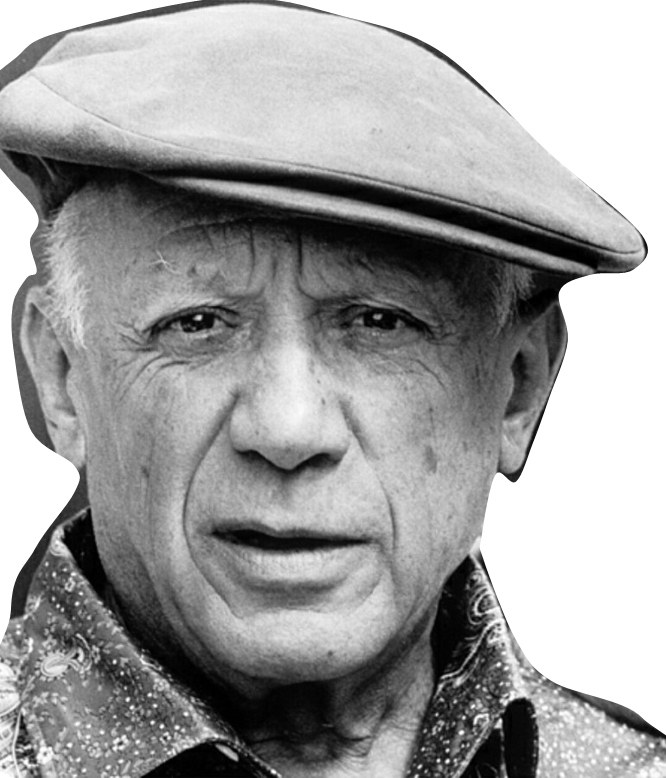 有，烏克蘭戰爭、蘇丹內戰、以巴戰爭…都讓許多兒童面臨危難。
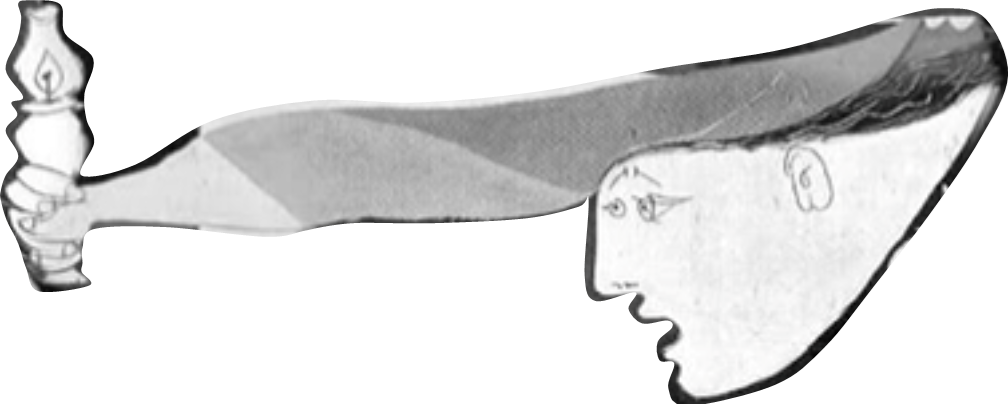 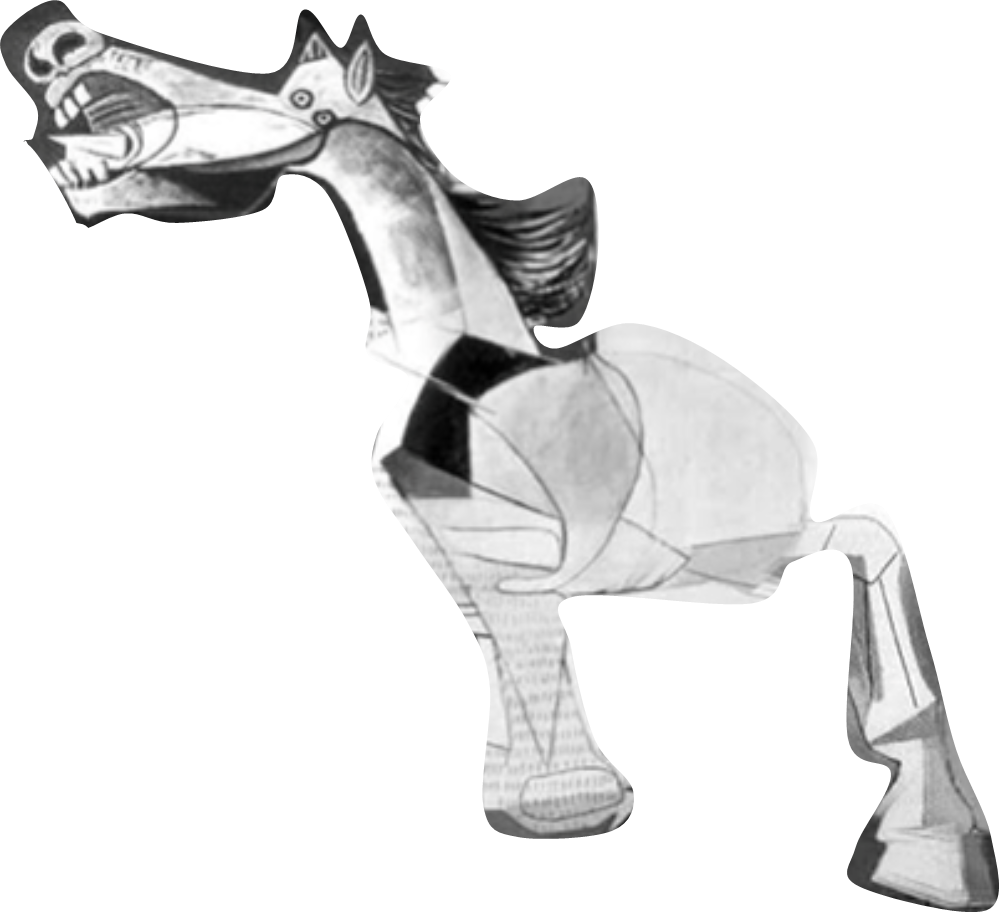 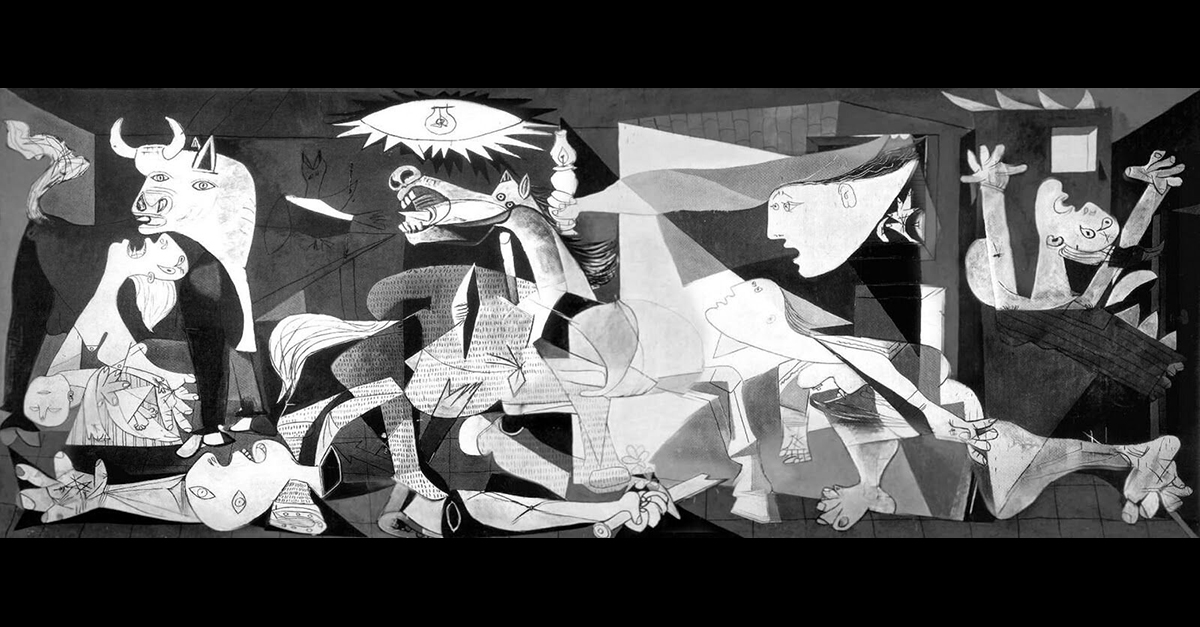 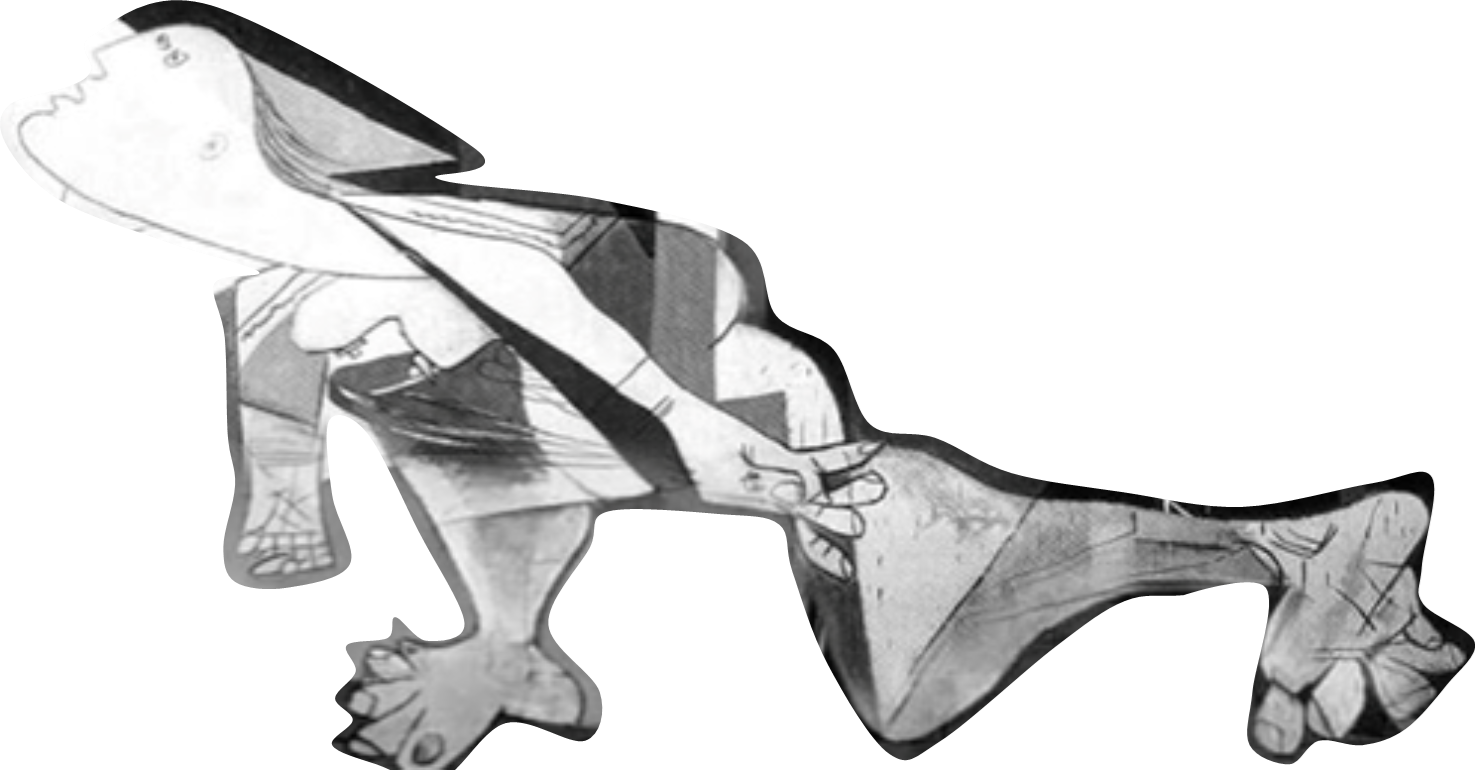 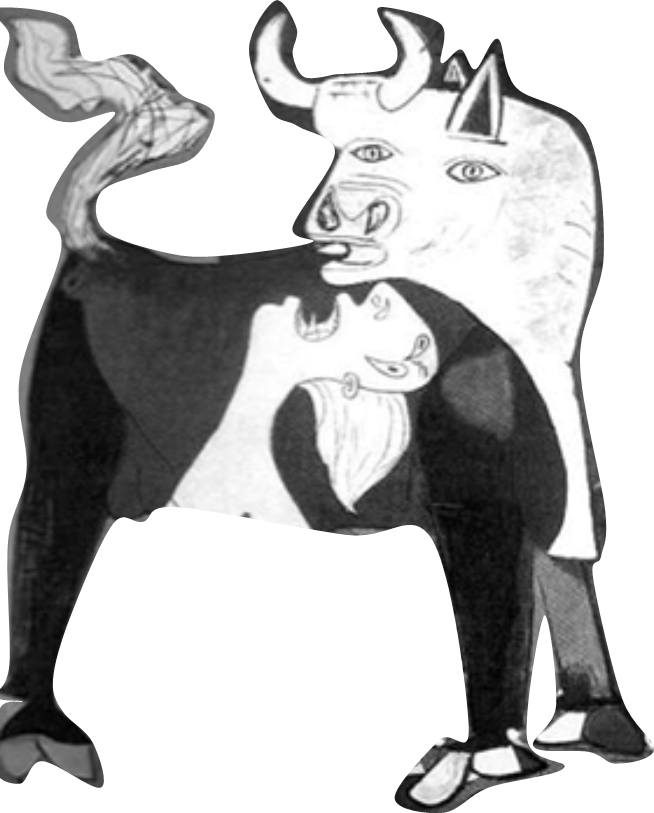 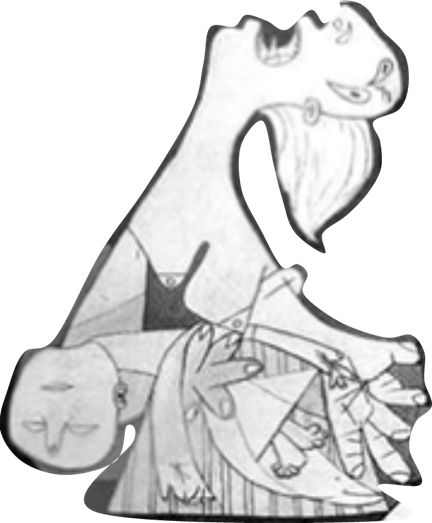 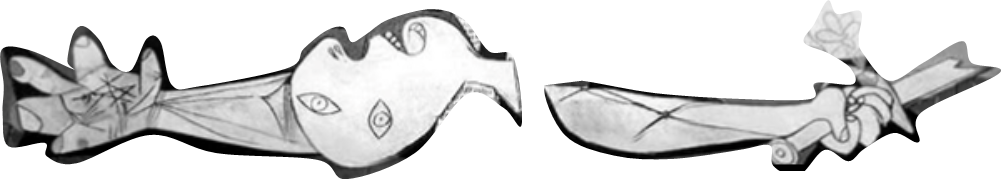 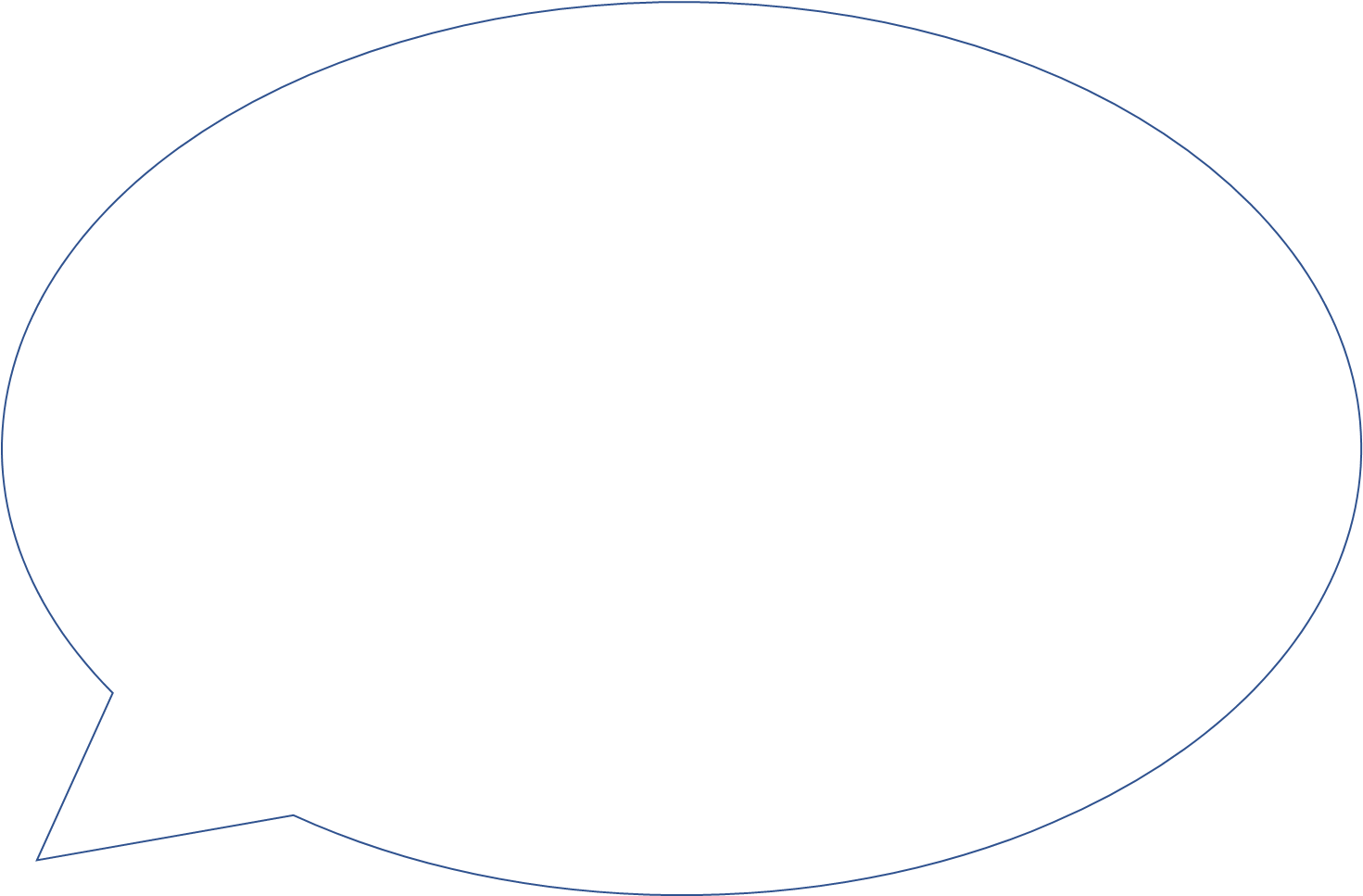 生命點數挑戰
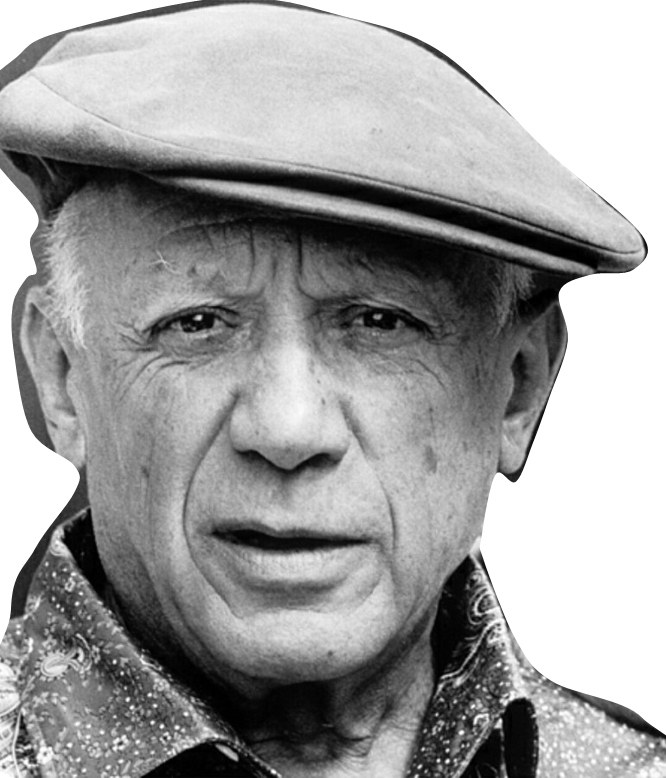 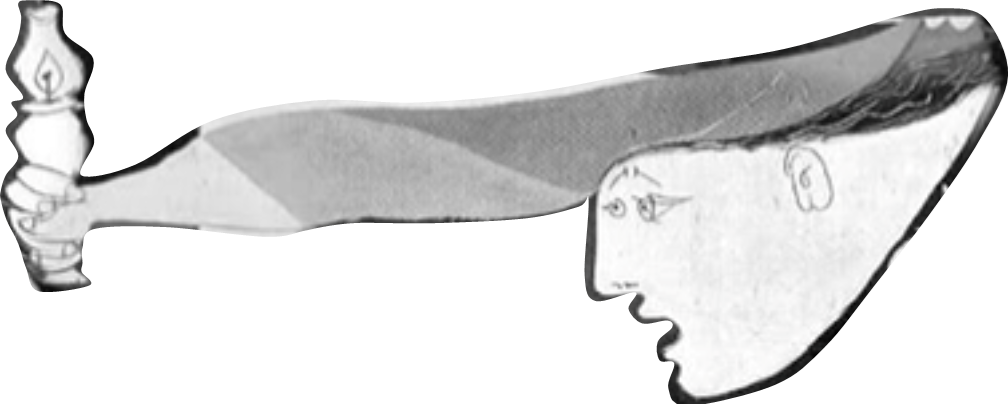 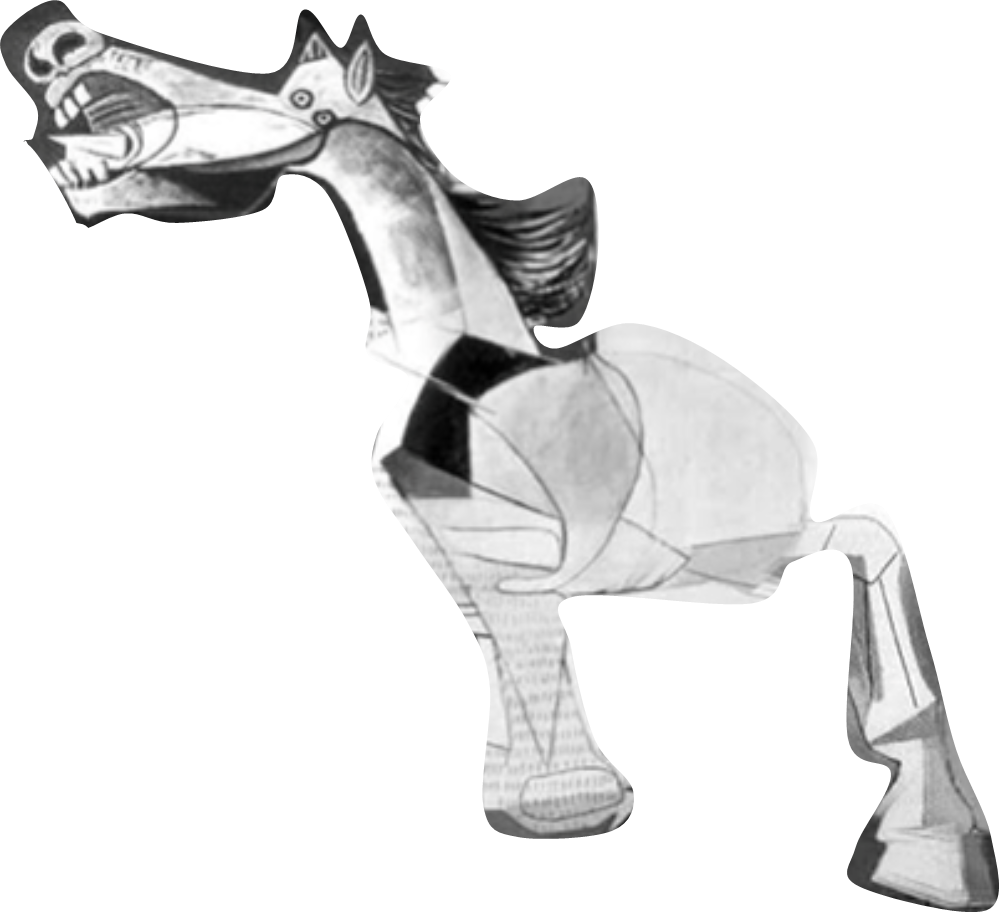 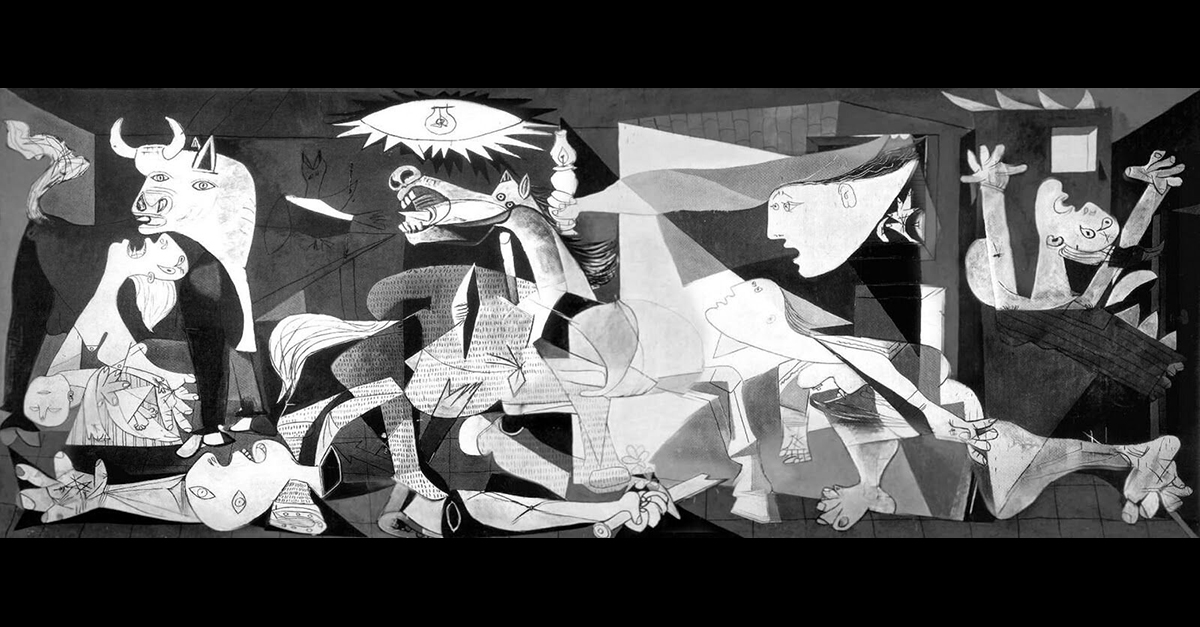 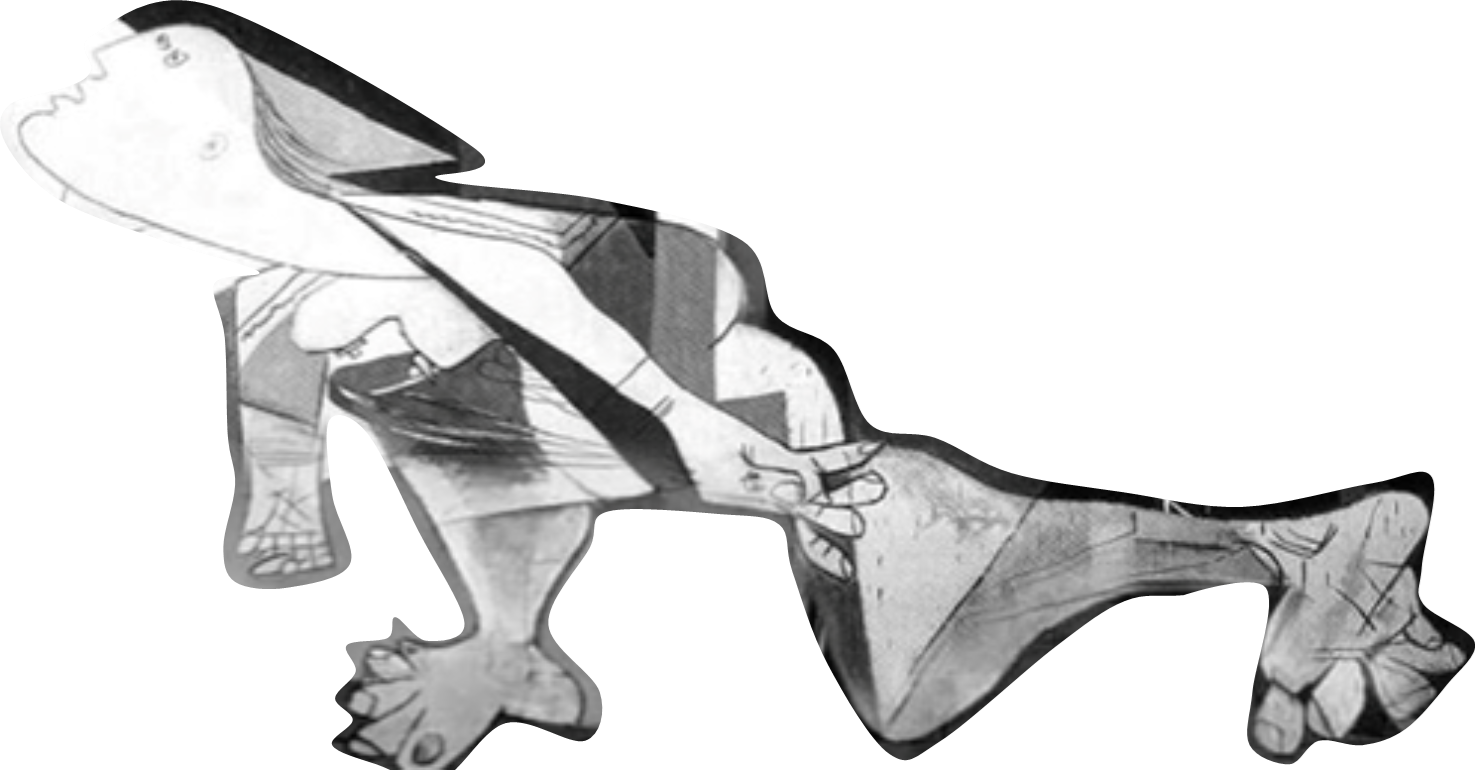 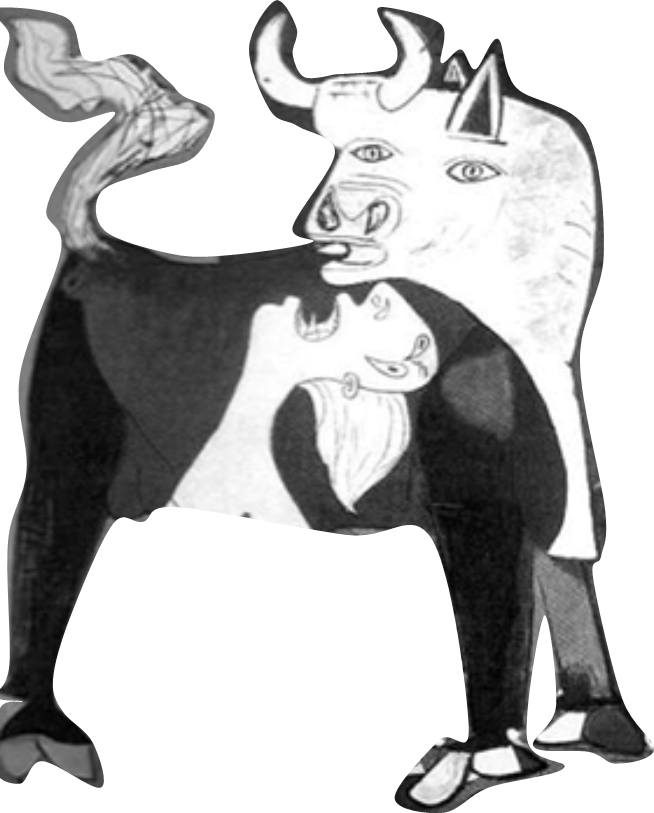 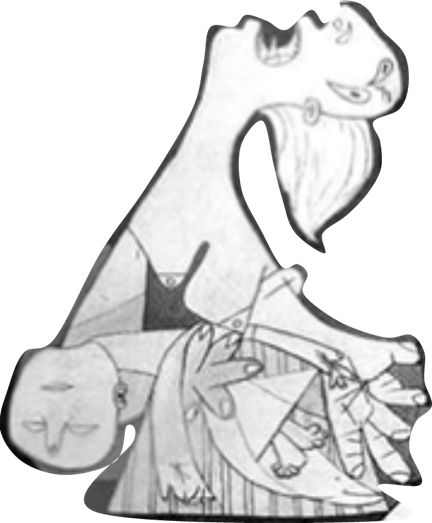 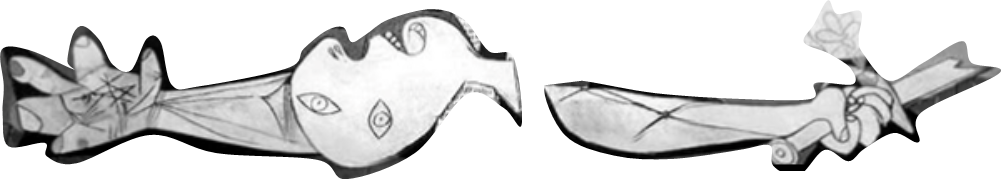 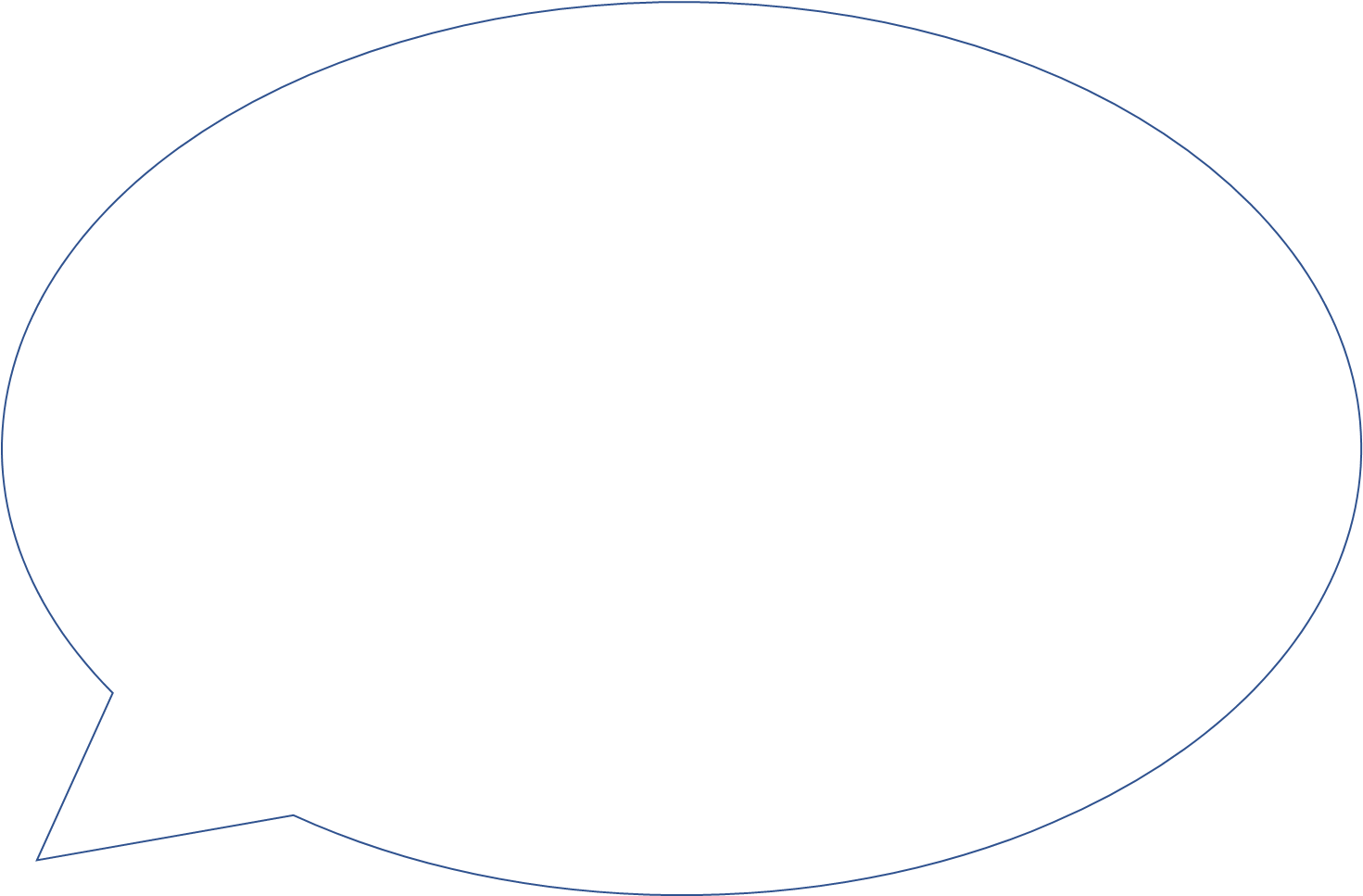 各位同學：
以下會有4個與戰爭相關的抉擇，在戰爭中每一種抉擇都有風險，請你仔細思考，做出判斷。
每一次正確的判斷，可得到生命點數2點，
累積滿6點，就通過考驗！
各位同學，請加油！努力活下去！
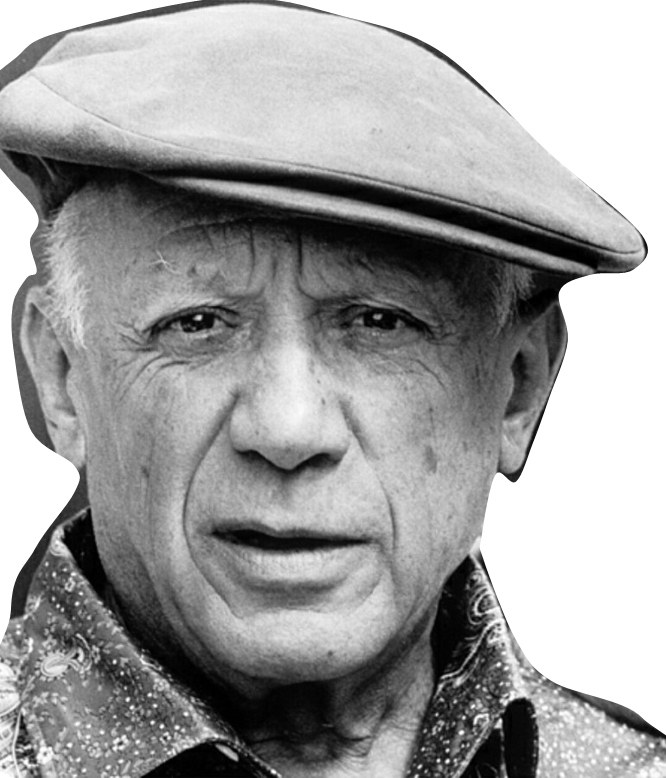 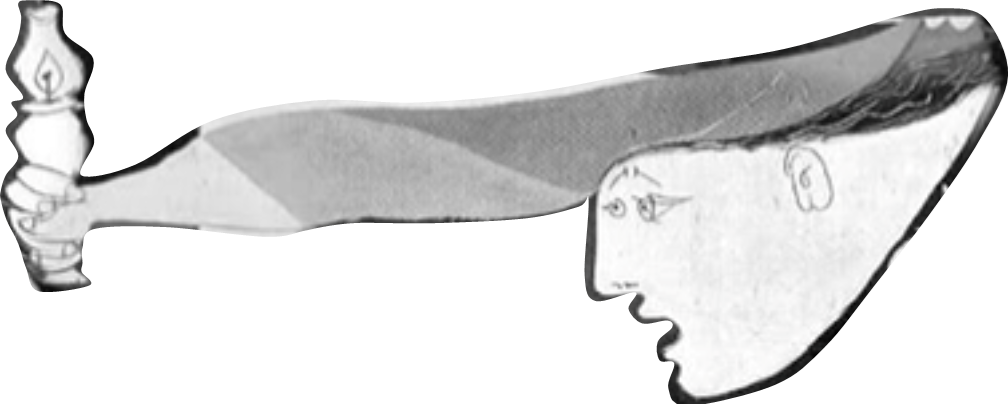 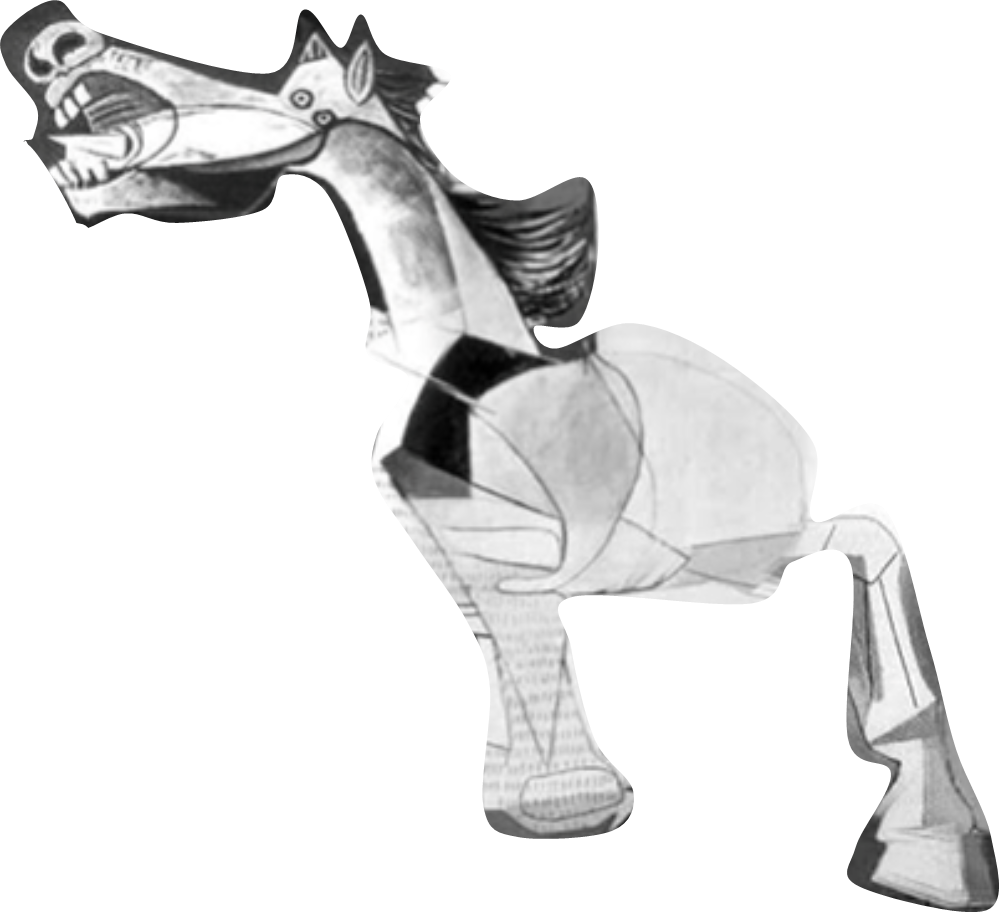 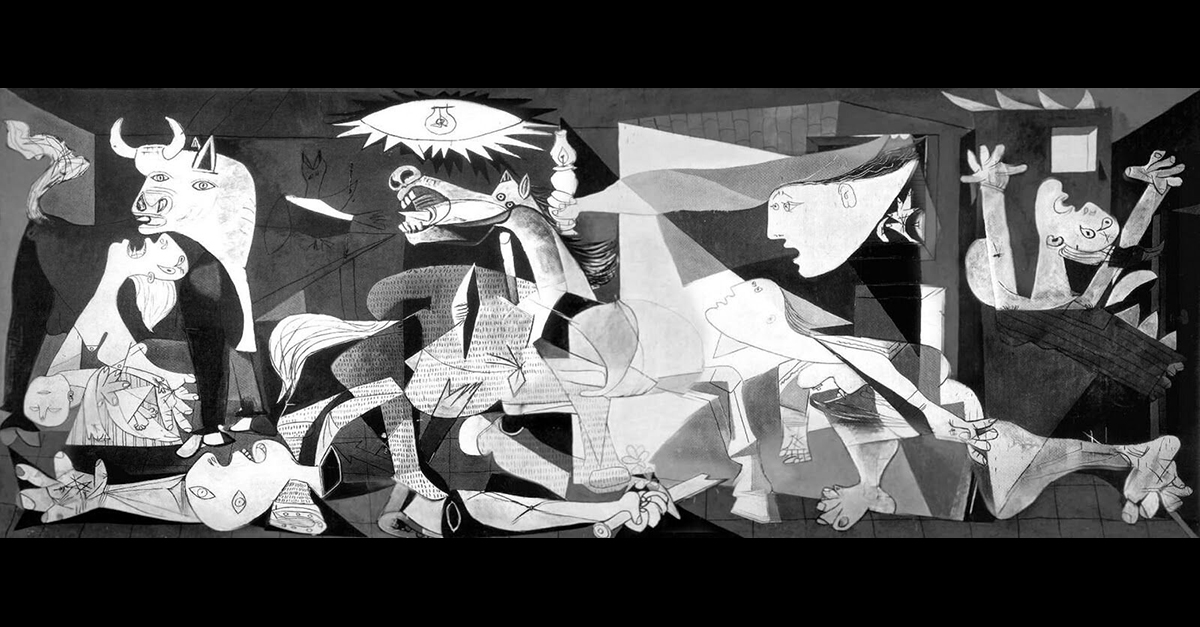 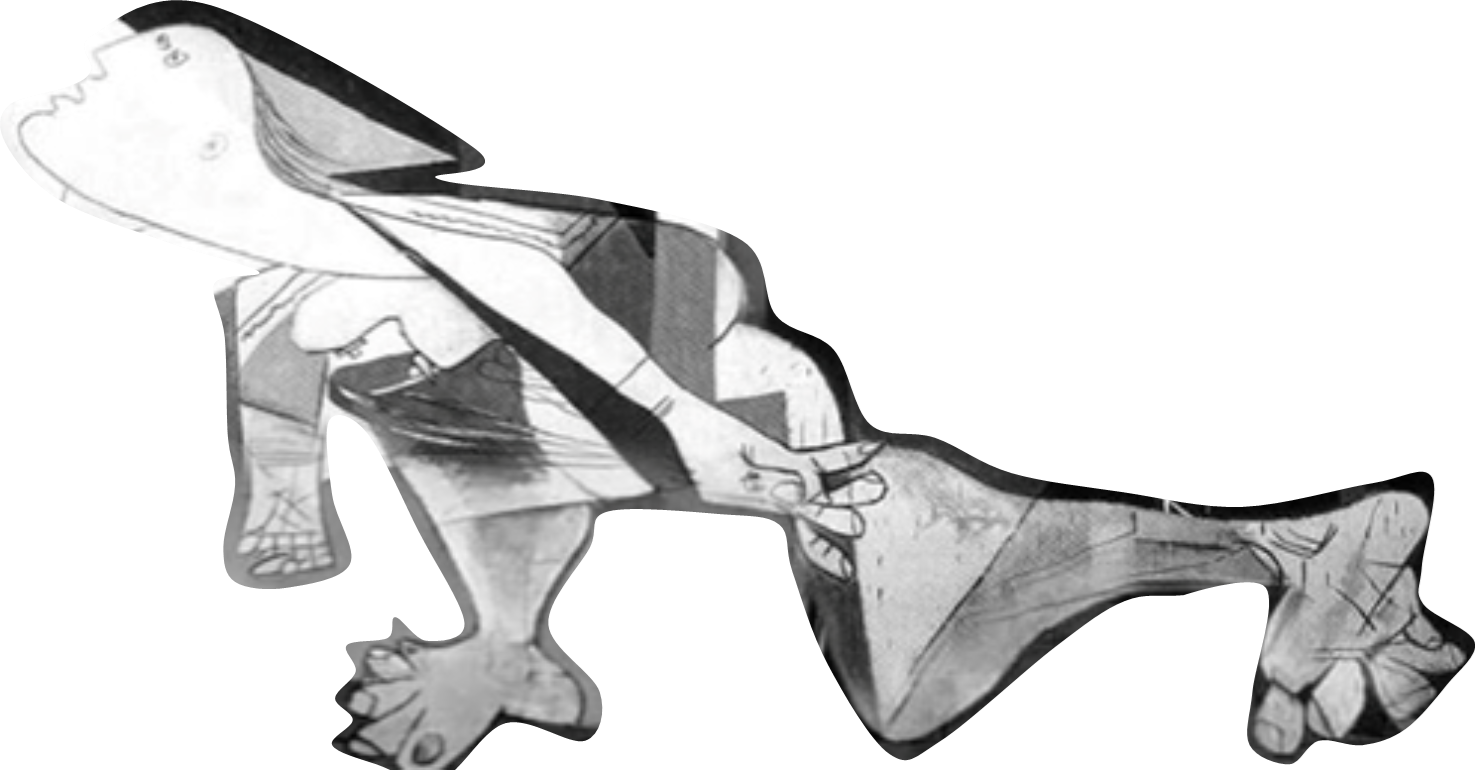 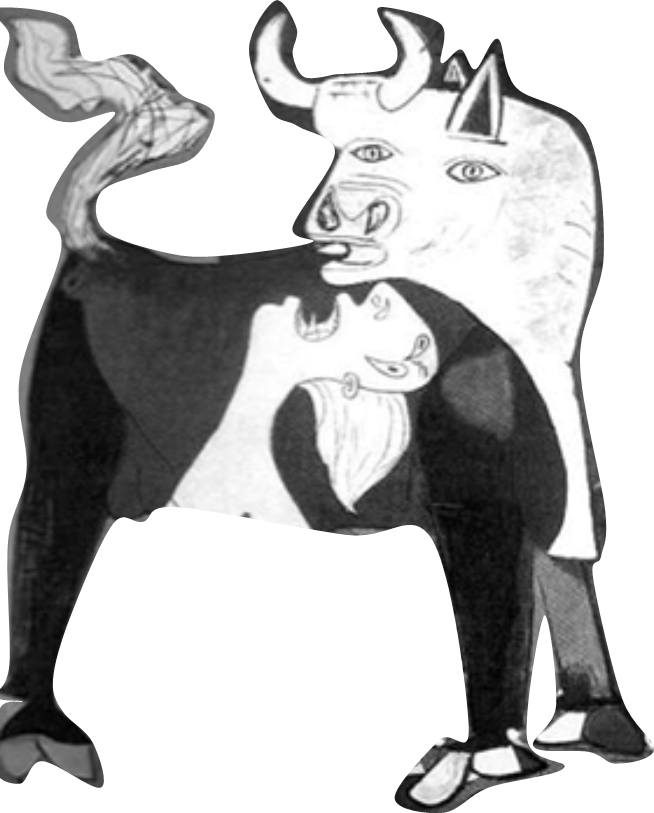 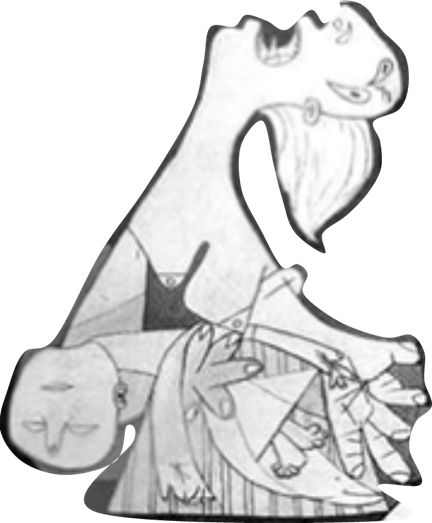 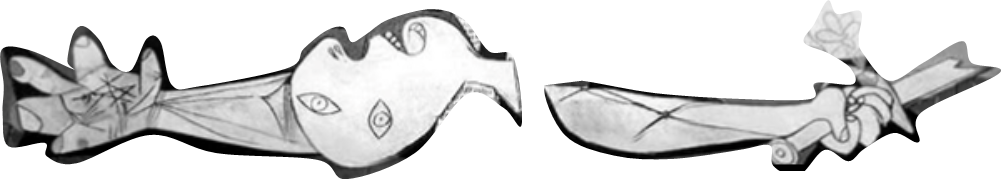 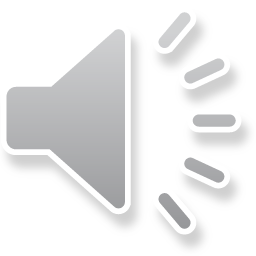 事情背景
假設你是一個住在烏克蘭南部大城「赫爾松市」的小孩，2022年2月俄羅斯入侵烏克蘭，赫爾松市隨即被俄羅斯佔領。
目前，學校停課了，爸媽也無法去工作，還在營業的商店所剩無幾，食物非常缺乏，大街上都是俄羅斯的軍人，你不敢隨意上街，每天都聽說有人「被消失」、「被殺害」、「被刑求」。
你不知道明天會變成怎麼樣，但每一天你都在做惡夢，你真的好想逃離這場戰爭。
台灣在哪裡？
烏克蘭在哪裡？
兩國距離有多遠？
赫爾松市在哪裡？
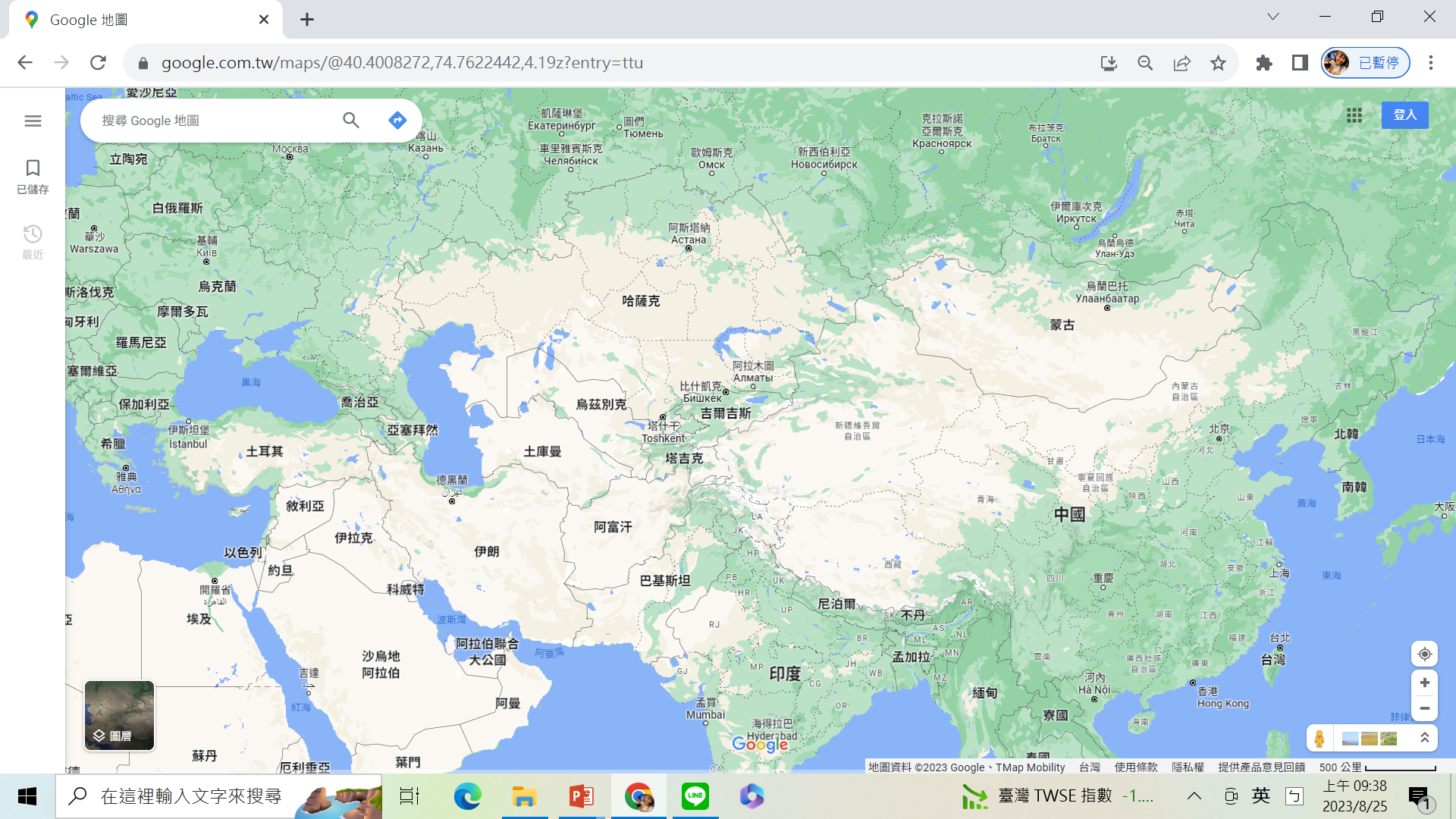 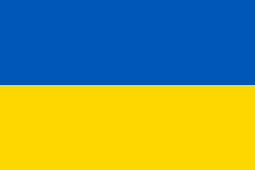 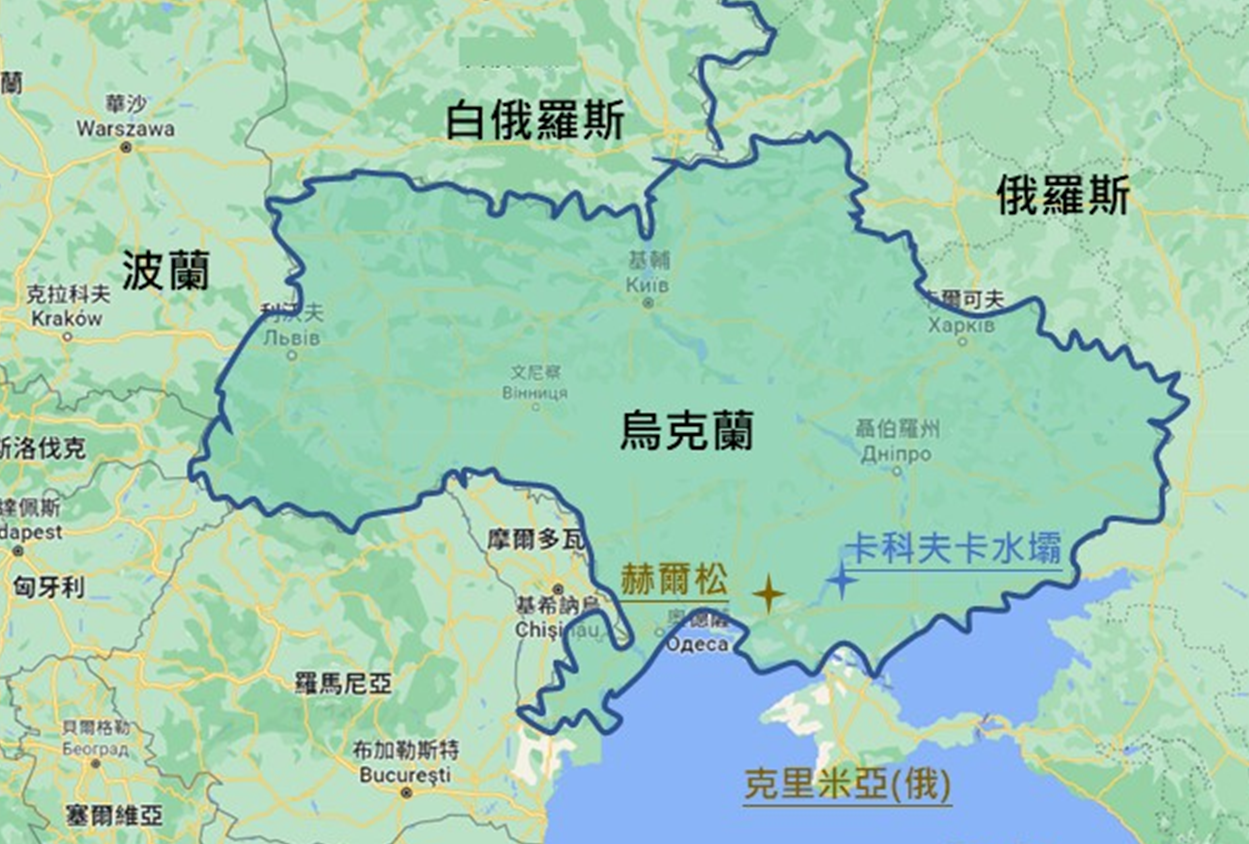 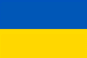 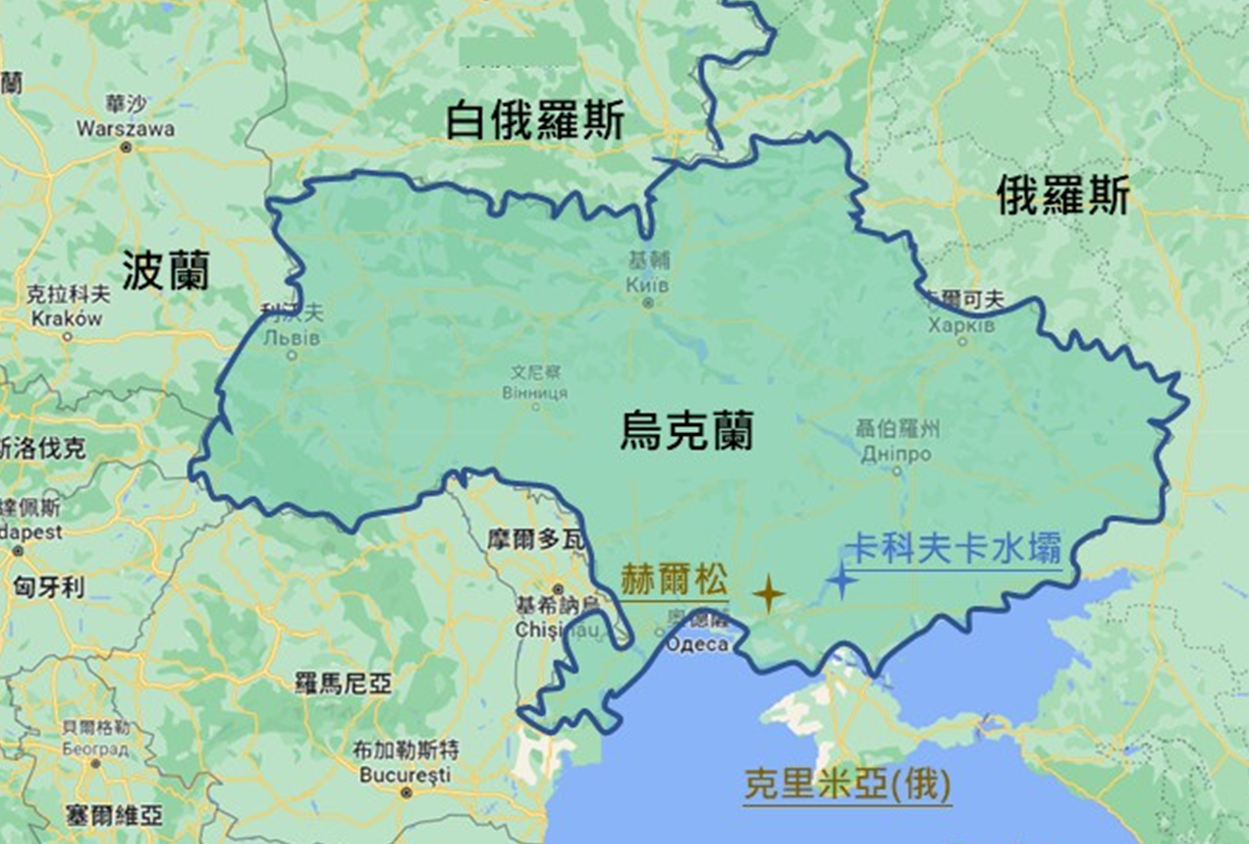 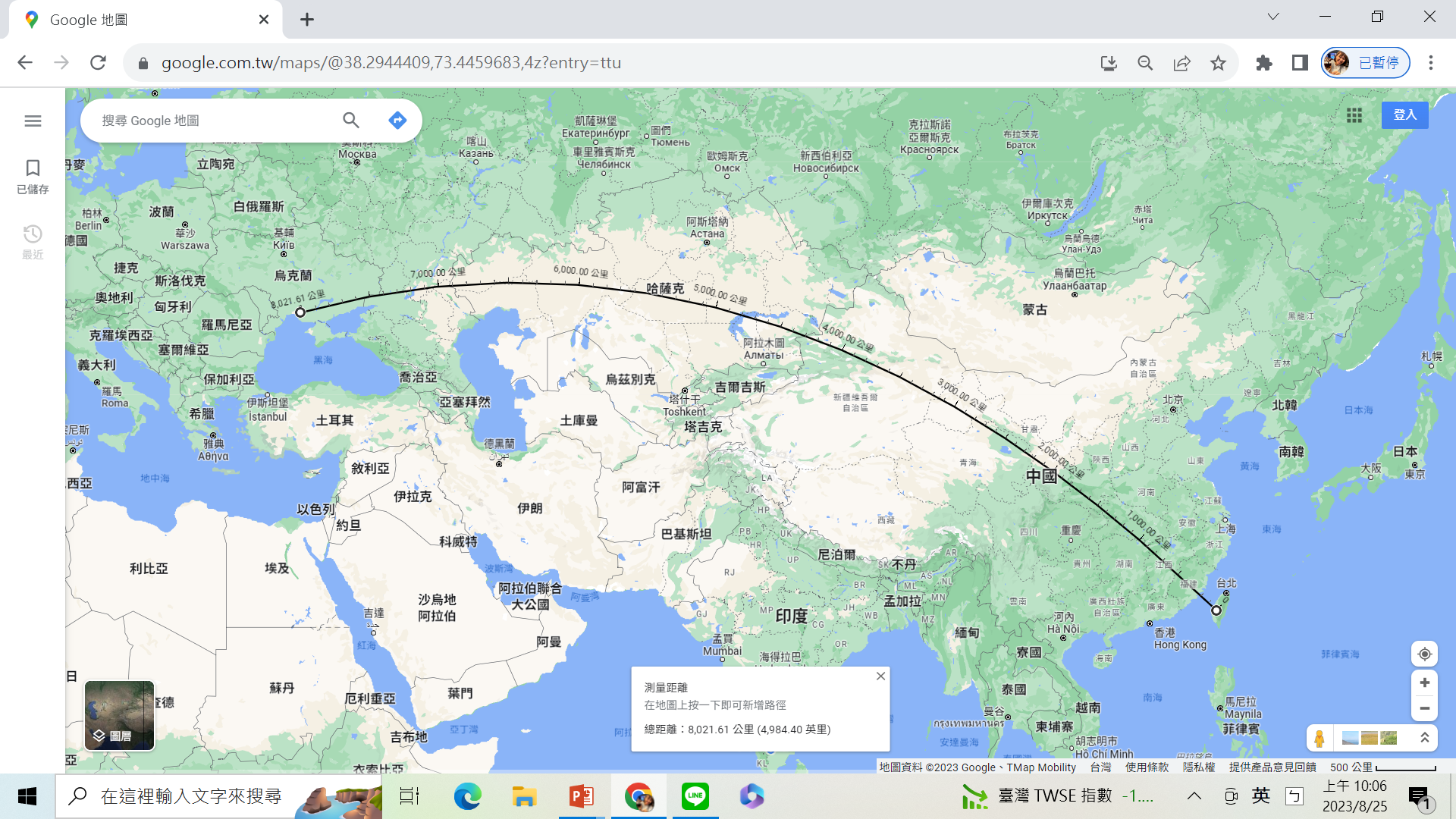 約8000公里遠，約莫是從台灣最北走到最南來回20次的距離。
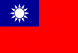 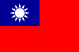 赫爾松市位於烏克蘭南部，鄰近的克里米亞地區。
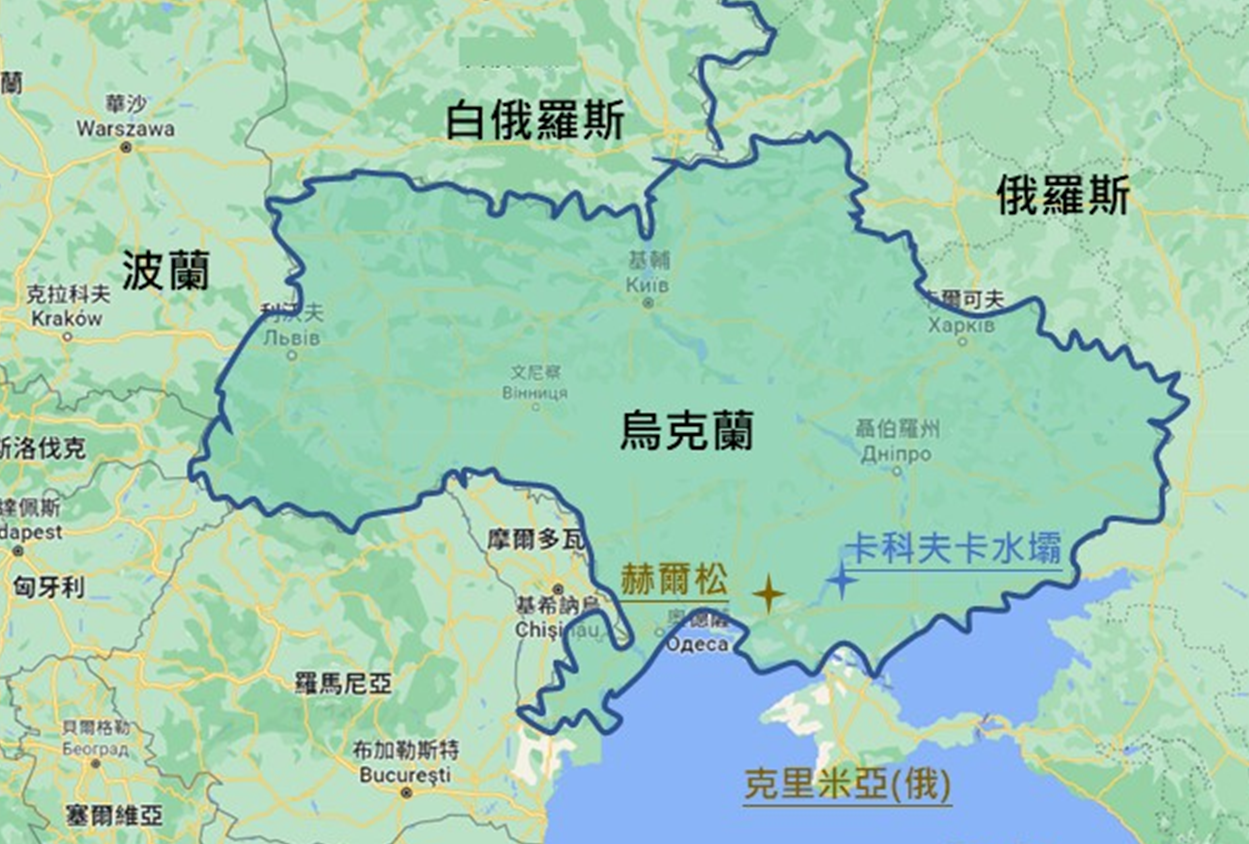 克里米亞地區(原原屬烏克蘭，在2014年被俄羅斯佔領。
你是居住在赫爾松市的小朋友，現在我們即將進行生存的挑戰選擇囉！
事件一
2022年4月，老師說學校正在辦度假營，歡迎大家參加，度假營的地點在「克里米亞」(於2014年已被俄羅斯佔領)。
   兩星期的，包含食宿與來回交通，這是度假營官網上的照片，看起來充滿了度假營完全免費輕鬆愉快的氣息。
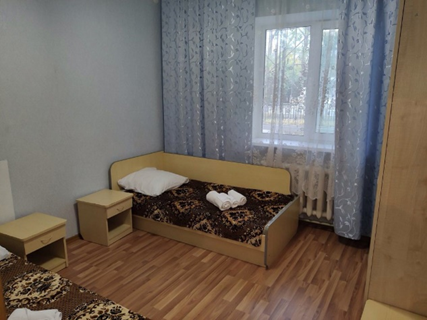 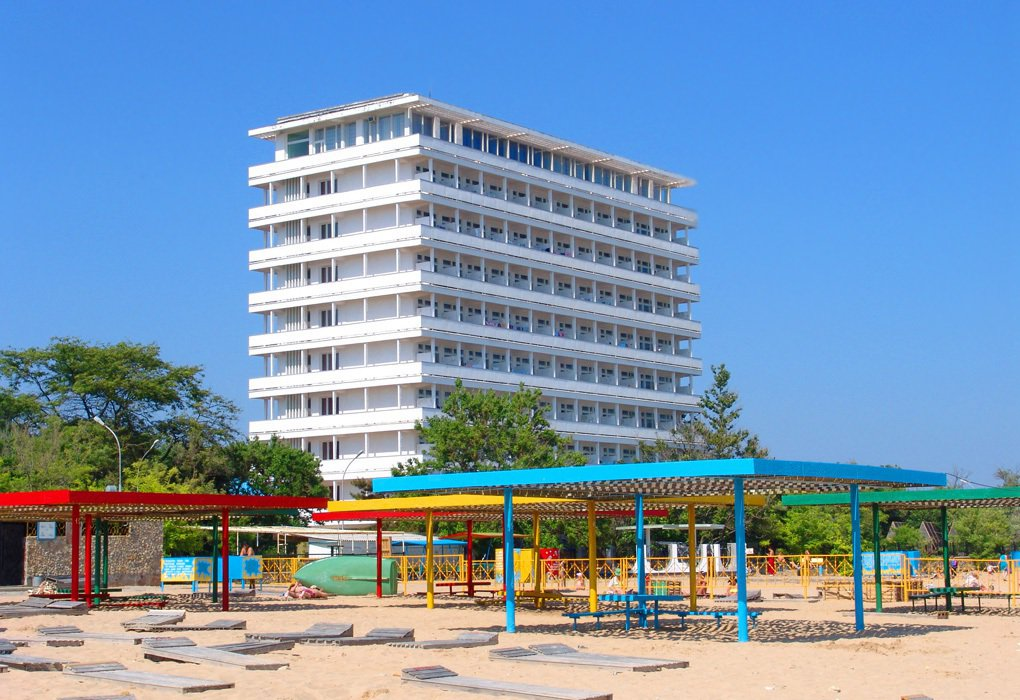 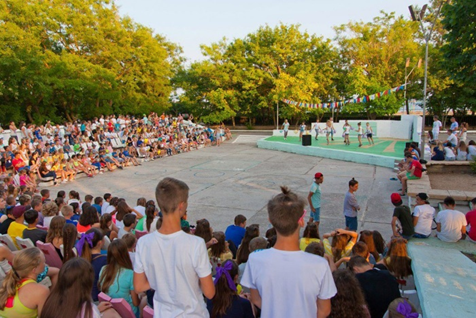 圖片來源：轉角國際https://global.udn.com/global_vision/story/8663/7004092
[Speaker Notes: 閱讀延伸：轉角國際新聞網 ，「赫爾松消失的孩子：俄羅斯「再教育營」之謎」https://global.udn.com/global_vision/story/8663/7004092]
我的決定是？
A：休息喘口氣好像也不錯，你決定前往度假營，先暫時離開赫爾松。
B：還是不要好了，你想繼續留在赫爾松。
公布選擇結果
選擇A：生命點數+0
選擇B：生命點數+2
如果你的選擇是A：
你有可能會被強行帶往俄羅斯，無法再見到父母。
2023年3月，國際刑事法庭對俄羅斯總理普丁發出了通緝令，其理由主要是：「非法轉移烏克蘭兒童到俄羅斯」，參加度假營的孩童並沒有在準時返家，許多父母到今天依舊找不到他們的孩子，根據烏克蘭官方的「Children for War」網站資料，目前約有兩萬名孩童被強行送到俄羅斯。
資料來源：https://childrenofwar.gov.ua/en/
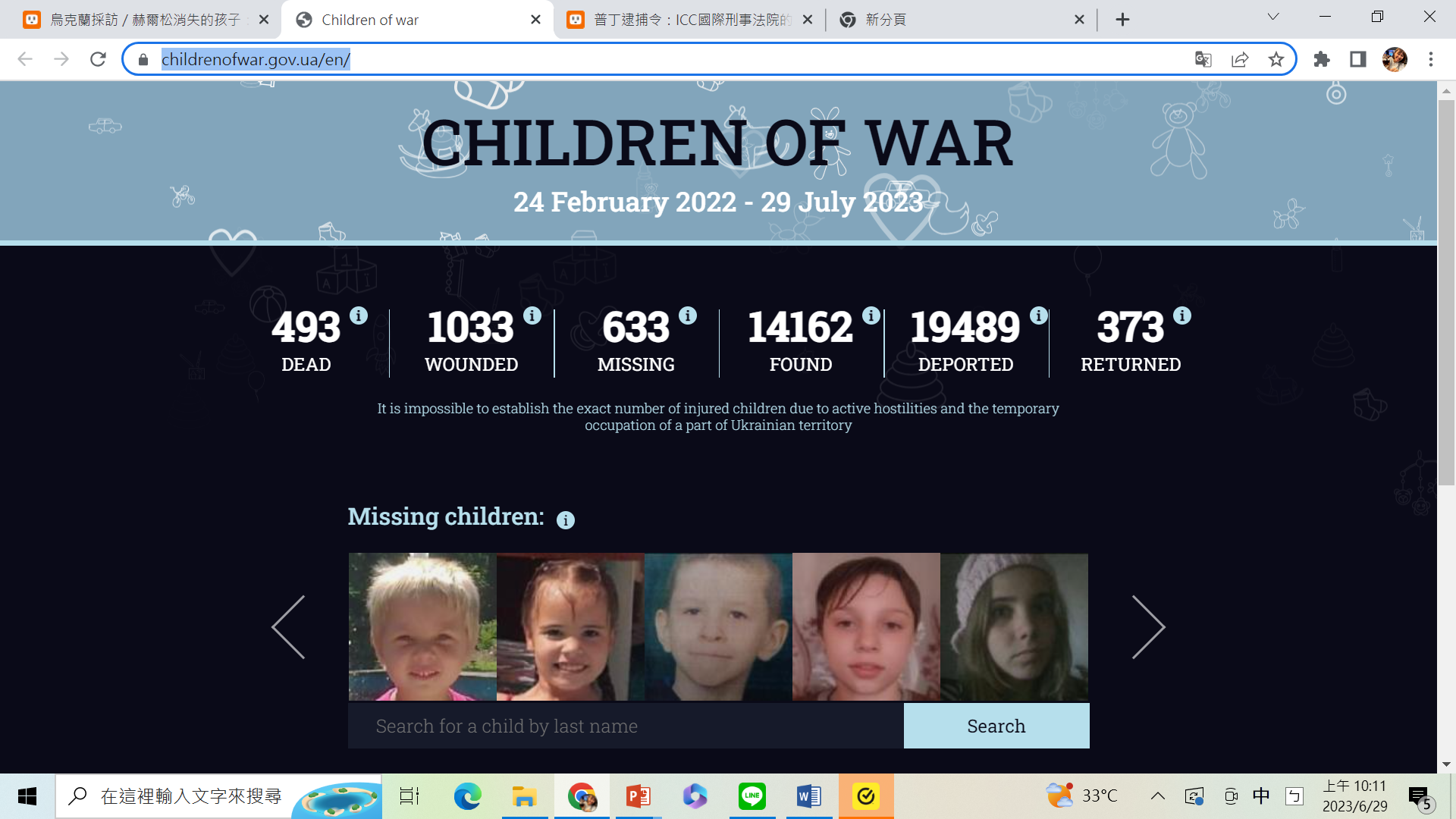 [Speaker Notes: 閱讀延伸：轉角國際新聞網 ，普丁逮捕令：ICC國際刑事法院的戰爭罪通緝，要怎麼抓普丁？https://global.udn.com/global_vision/story/8663/7043987]
事件二
2022年7月，赫爾松掛起俄國國旗，電視播放俄國頻道，買東西改成用俄羅斯盧幣，政府宣布赫爾松加入俄羅斯。爸媽說我們再不逃就來不及了，爸爸開車時看起來很緊張，媽媽則是一直在刪手機中的照片。
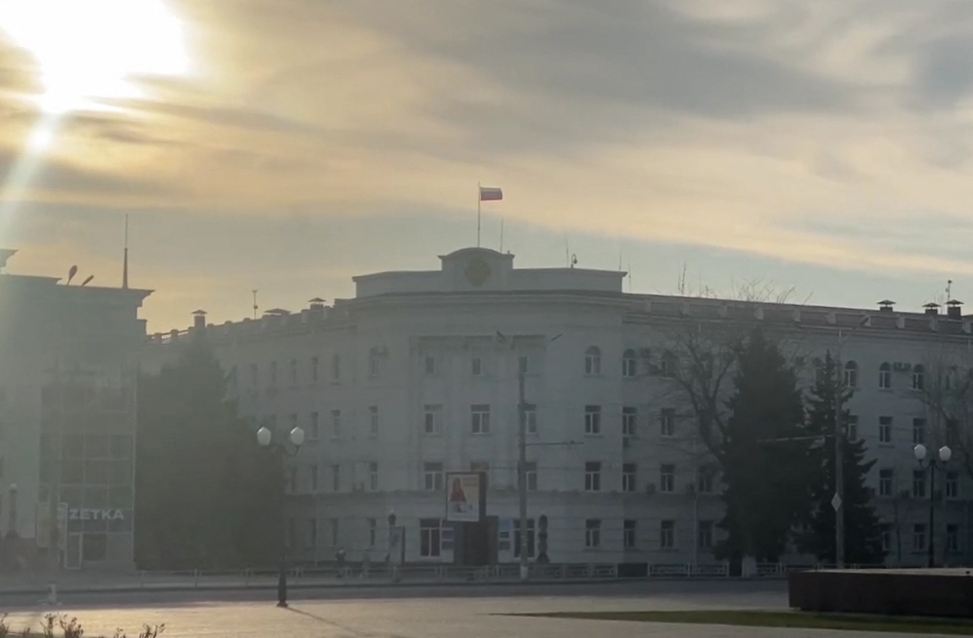 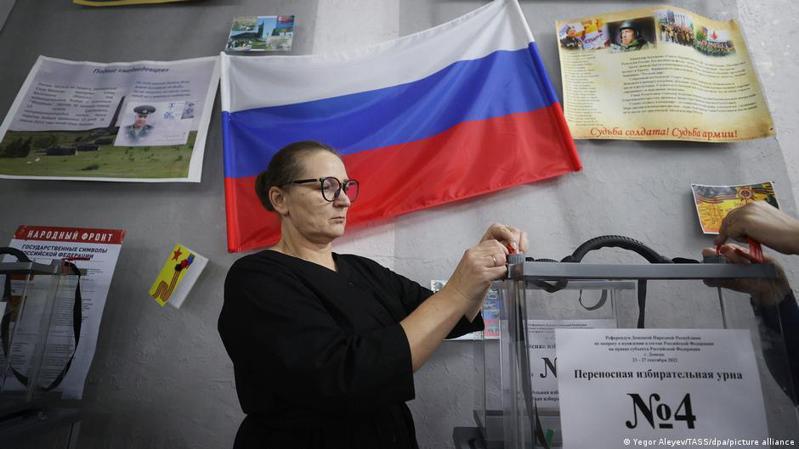 俄羅斯政府舉辦公投，公投結果是赫爾松同意加入俄羅斯。
行政大樓上飄揚著俄羅斯國旗
圖片來源：報導者，https://www.twreporter.org/a/russian-invasion-of-ukraine-2022-kherson，德國之聲中文網，https://udn.com/news/story/122663/6636182
[Speaker Notes: 延伸閱讀：報導者，走進俄軍佔領3個月的赫爾松，烏克蘭人如何從「統戰」手段裡求生？
https://www.twreporter.org/a/russian-invasion-of-ukraine-2022-kherson]
離開赫爾松必須經過俄軍的檢查哨，我看到好多車在排隊，俄國士兵叫大家交出手機逐一檢查，媽媽的手在發抖，我們應該繼續前進檢查哨，還是應該要退回去？
我的決定是：
A：聽說俄軍有一種還原手機內容的技術，萬一手機內有反俄羅斯的貼
      文就會被抓，太冒險了，還是先回家吧。
B：媽媽已經把手機中的資料都刪光了，我們還是繼續前進檢查哨吧！
公布選擇結果
選擇A：生命點數+2
選擇B：生命點數+0
如果你的選擇是B：
你有可能被俄軍扣留，並遭受虐待！
許多逃離俄軍占領區的烏克蘭人表示，俄軍會詳細檢查手機，若手機內有不利俄軍的影片、照片、貼文，就有可能被逮捕、虐待、關押至俄羅斯，例如美國記者芮諾（Brent Renaud）即是在通過檢查哨時，遭到俄軍槍殺。
[Speaker Notes: 延伸閱讀：民視新聞https://www.ftvnews.com.tw/news/detail/2022326I07M1
延伸閱讀：太報https://today.line.me/tw/v2/article/PGZ1z7r
延伸閱讀：關鍵評論 https://www.thenewslens.com/article/163982]
事件三
2022年11月9日，這一定是一個值得紀念的日子，因為烏克蘭軍隊趕走俄軍，收復赫爾松市了，烏克蘭軍隊是我心中永遠的英雄。
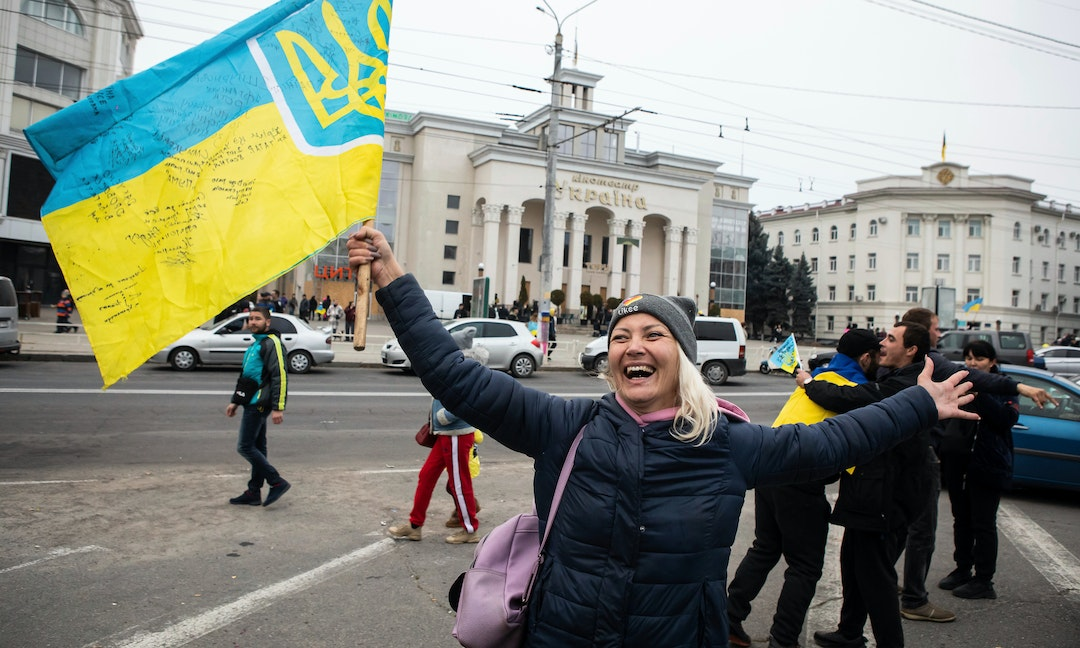 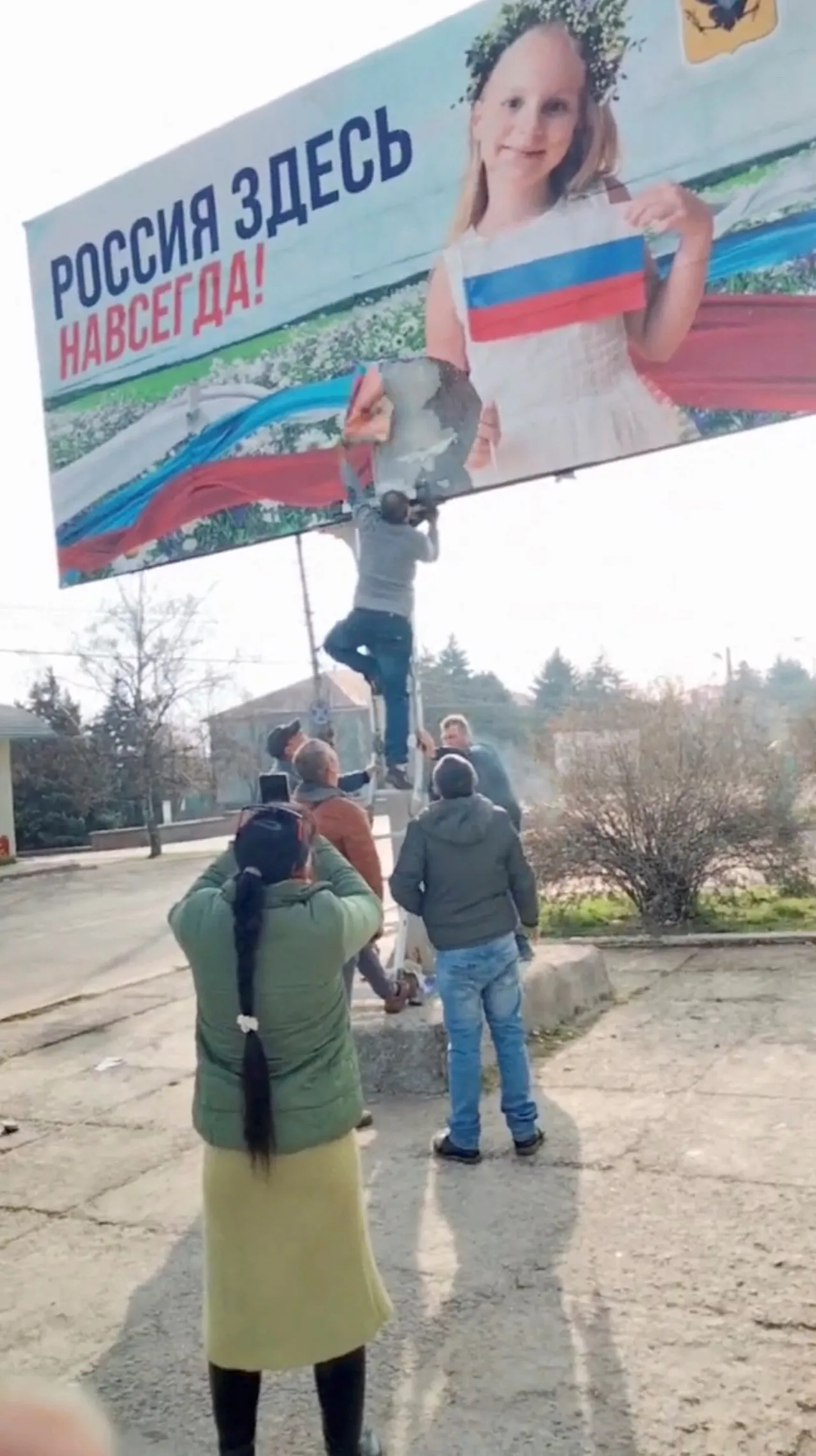 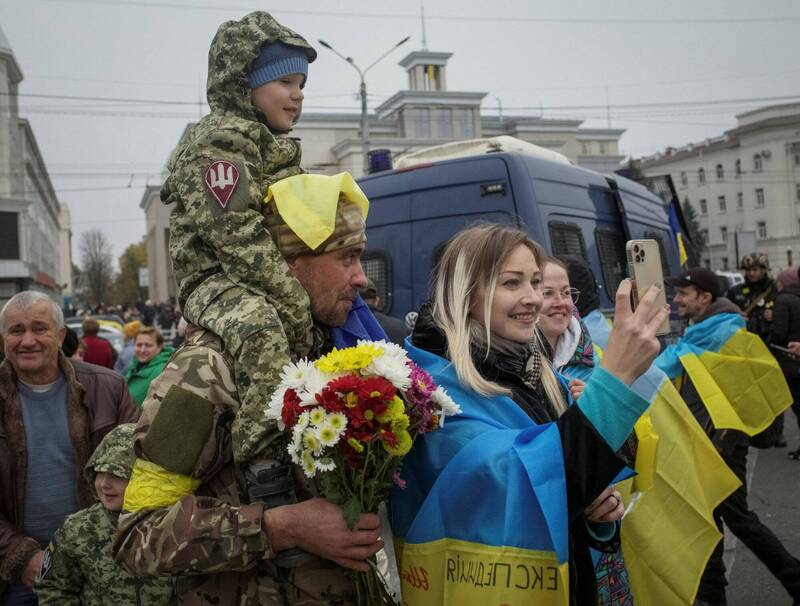 圖片來源：路透社，https://news.ltn.com.tw/news/world/breakingnews/4121575
                                 ttps://www.thenewslens.com/article/176432，
人們正在撤掉俄羅
斯的宣傳照。
圖片來源：https://tw.nextapple.com/international/20221112/A1D7BCBAB9892F6C95AC9A7EB65AB150
2022年11月，俄軍撤離後，就改從聶伯河的對岸日夜用大砲轟炸我們，我知道戰爭時只能轟炸軍事相關設施，但我們的公寓會被炸嗎？我應該要趕快逃走嗎？
我的決定是：
A：烏克蘭好不容易收復赫爾松市，我要繼續留在這裡，重建家園。
B：我們決定先離開赫爾松市，再見了我親愛的家鄉。
公布選擇結果
選擇A：生命點數+0
選擇B：生命點數+2
如果你的選擇是A：
你會飽受砲彈威脅，甚至被炸死在公寓中。
雖然戰爭法規定，不得蓄意攻擊平民，但俄軍採取無差別轟炸，並未鎖定軍事設施，所以在這一戰爭中，民宅、幼稚園、醫院皆被轟炸，平民死傷嚴重。
[Speaker Notes: 閱讀延伸：https://www.amnesty.tw/our-work/issue/armed-conflict
閱讀延伸：https://news.tvbs.com.tw/world/1974082
閱讀延伸： https://tw.stock.yahoo.com/news/%E4%BF%84%E7%84%A1%E5%B7%AE%E5%88%A5%E6%94%BB%E6%93%8A-%E8%B5%AB%E7%88%BE%E6%9D%BE%E9%86%AB%E9%99%A2%E5%93%88%E7%88%BE%E7%A7%91%E5%A4%AB%E6%B0%91%E5%AE%85%E8%A2%AB%E7%82%B8-063600912.html
閱讀延伸：https://news.tvbs.com.tw/world/1975429]
事件四
我們搬到基輔快半年了，我很想家，但專家說烏克蘭有約40%的土地被埋了地雷，要清除地雷至少需要數十年的時間，所以現在無法回家。2023年6月7日，天啊，卡科夫卡水壩潰堤了，大洪水淹沒聶伯河沿岸，除雷組織撤離赫爾松，洪水淹沒赫爾松，會一併摧毀地雷嗎？
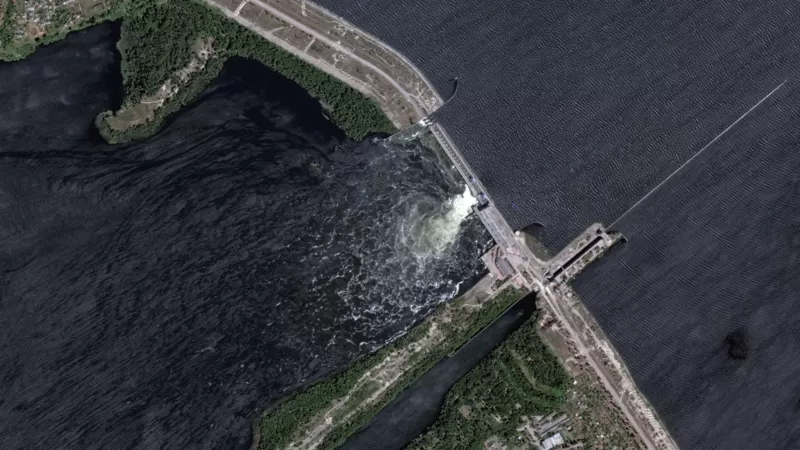 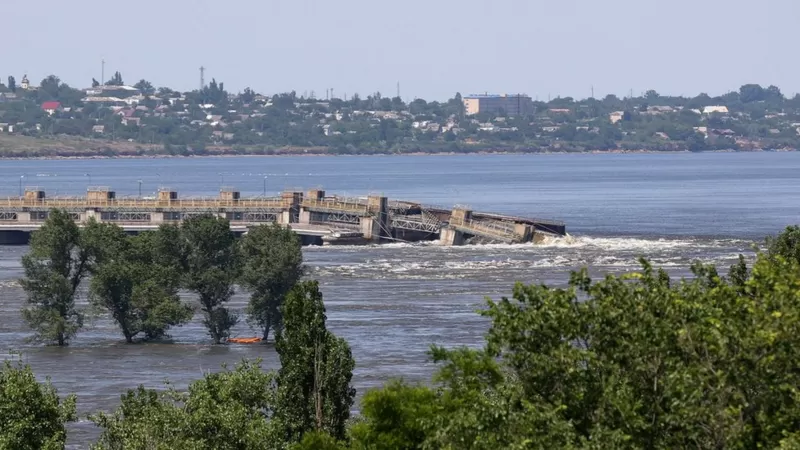 圖片來源：BBC中文網https://www.bbc.com/zhongwen/trad/world-65831170
[Speaker Notes: 閱讀延伸：https://www.bbc.com/zhongwen/trad/world-65831170]
卡科夫卡水庫潰堤對地雷的影響是：
A：地雷不怕水，隨著洪水到處漂浮的地雷，將產生更大危險。
B：地雷一旦泡水就不再有爆炸威力，雖然洪水造成巨大傷亡，但可以
      清除地雷。
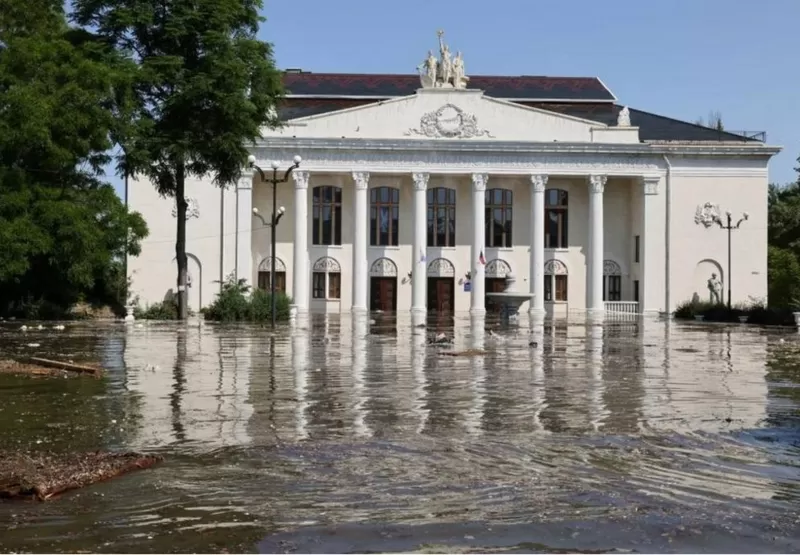 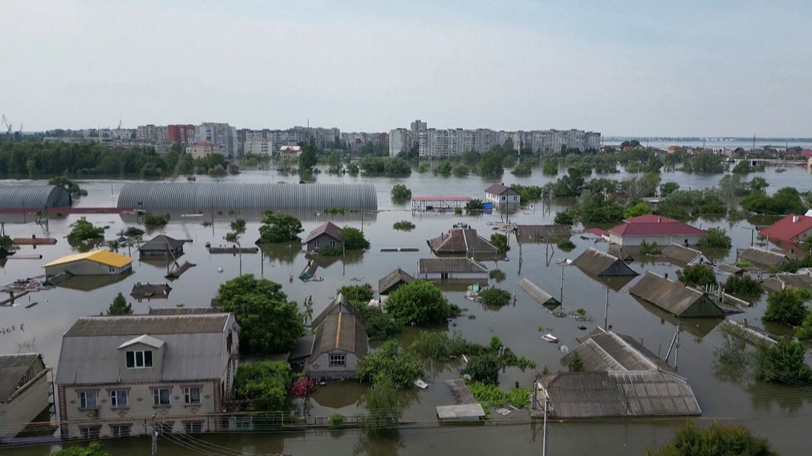 圖片來源：公視新聞，https://news.pts.org.tw/article/640802
圖片來源：https://www.bbc.com/zhongwen/trad/world-65831170
公布選擇結果
選擇A：生命點數+2
選擇B：生命點數+0
卡科夫卡水庫潰堤對地雷的影響是：
危險範圍更加擴大
地雷在戰爭時有殺傷力，戰爭結束後沒有清除的地雷，繼續造成平民的巨大傷亡。
  專家據估計，烏克蘭現有土地約有三分之一被俄軍埋藏地雷，地雷不會因泡水而毀損，反而會四處亂漂，造成難以防範的危險。
內容擷取自：敏迪選讀，mindiworldnews.com/20230607-2/， https://www.worldjournal.com/wj/story/121220/6913985
[Speaker Notes: 閱讀延伸：https://news.pts.org.tw/article/640802]
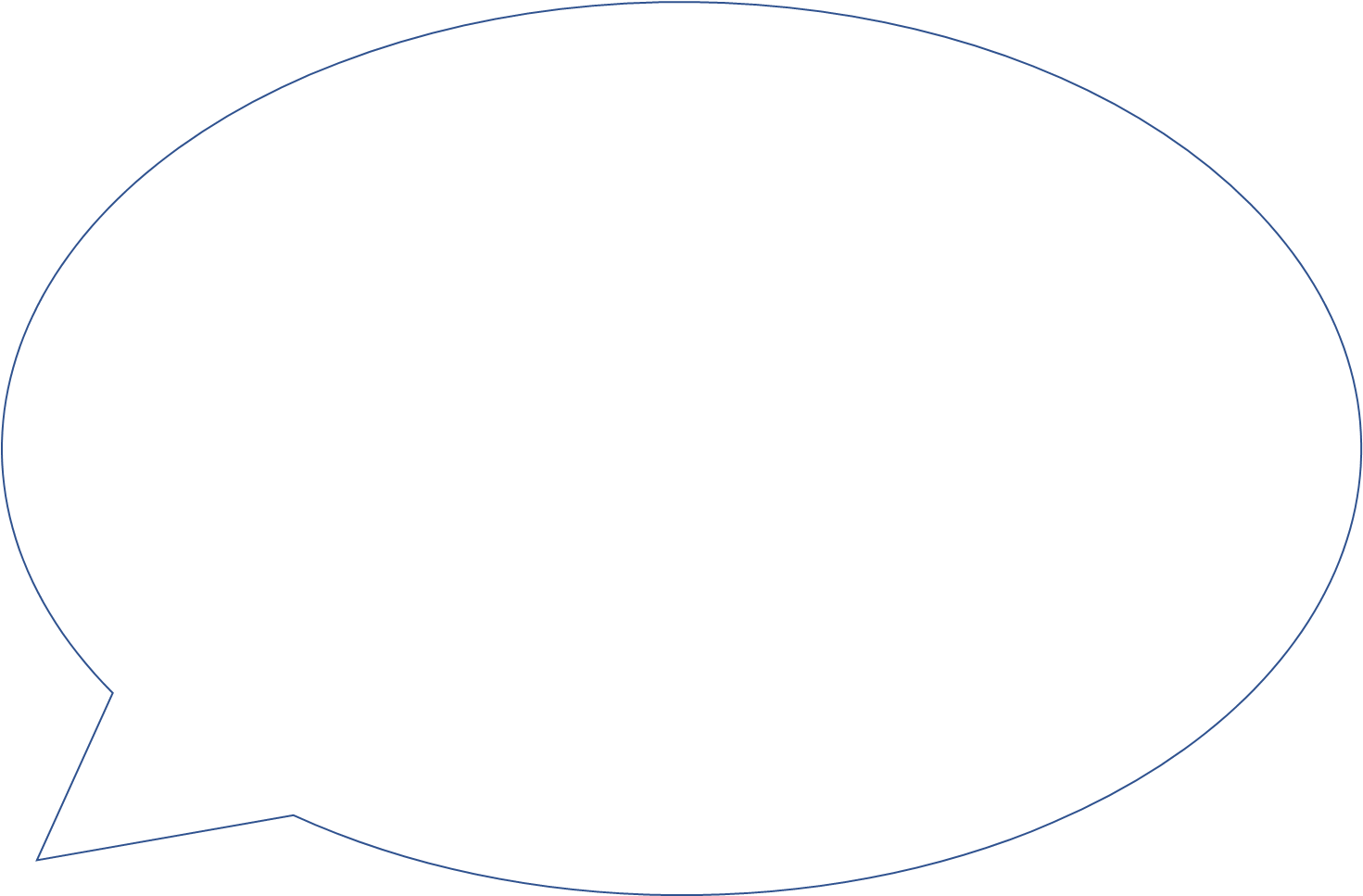 各位同學：
你們集滿六個生命點數，通過考驗了嗎？
恭喜你們！順利活下來了！
和平對人權保障非常重要，在戰爭中，我們往往被迫放棄很多應該被保障的權利，接下來的考驗，希望你能繼續平安。
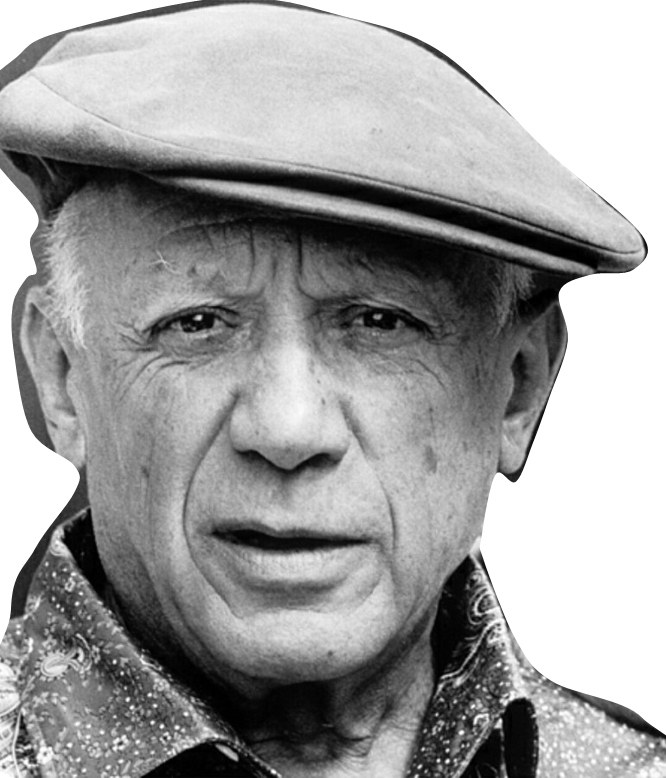 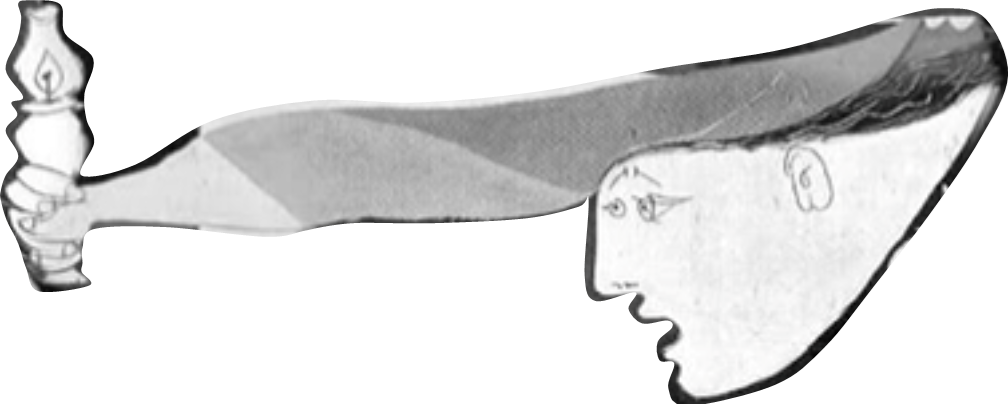 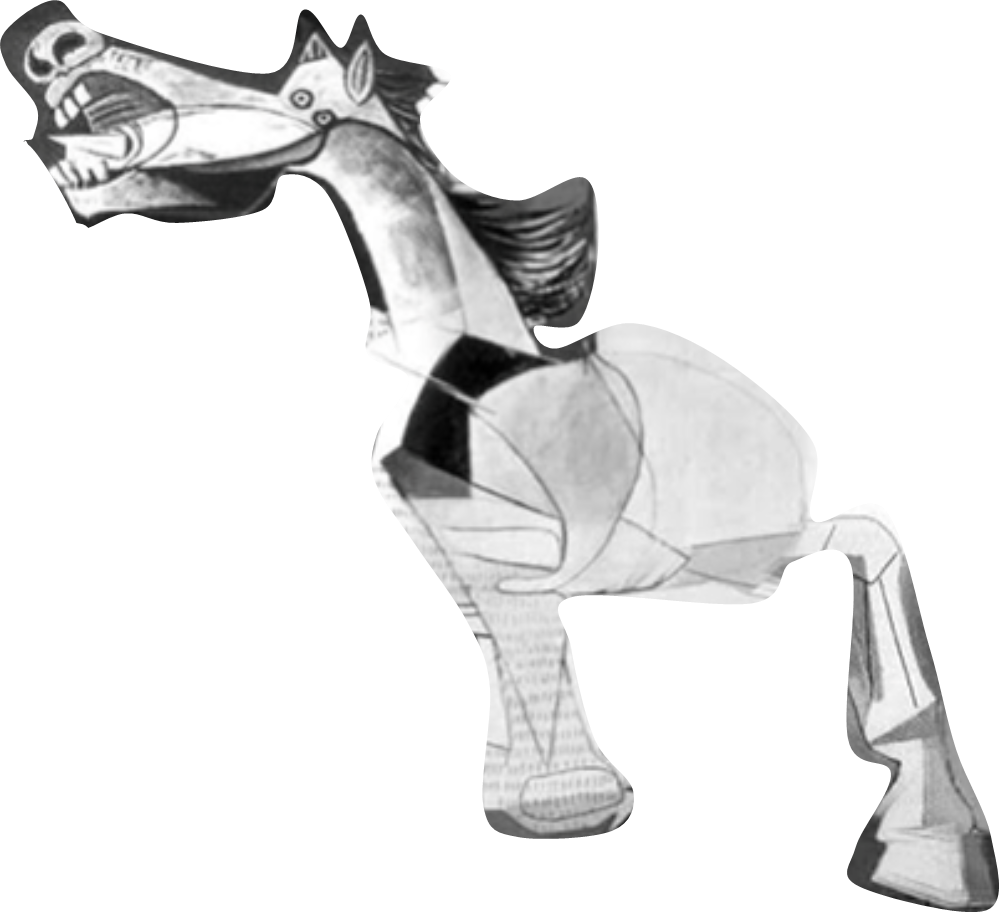 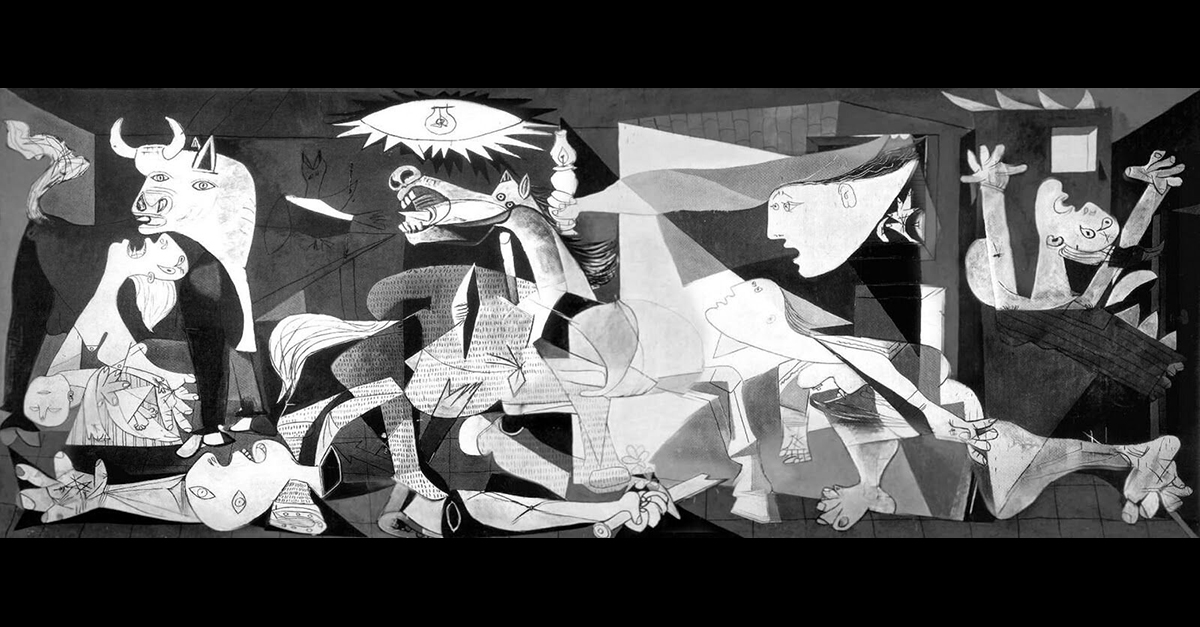 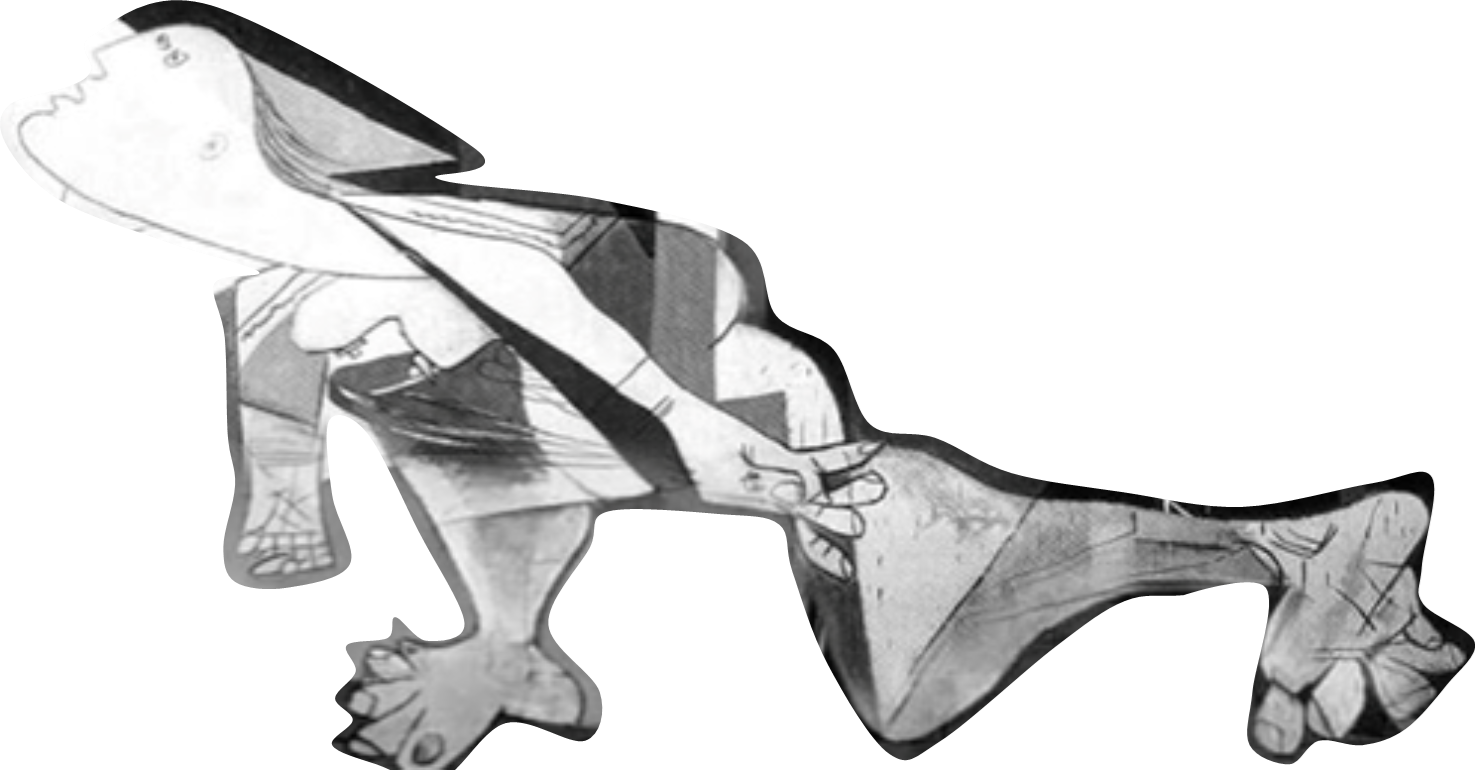 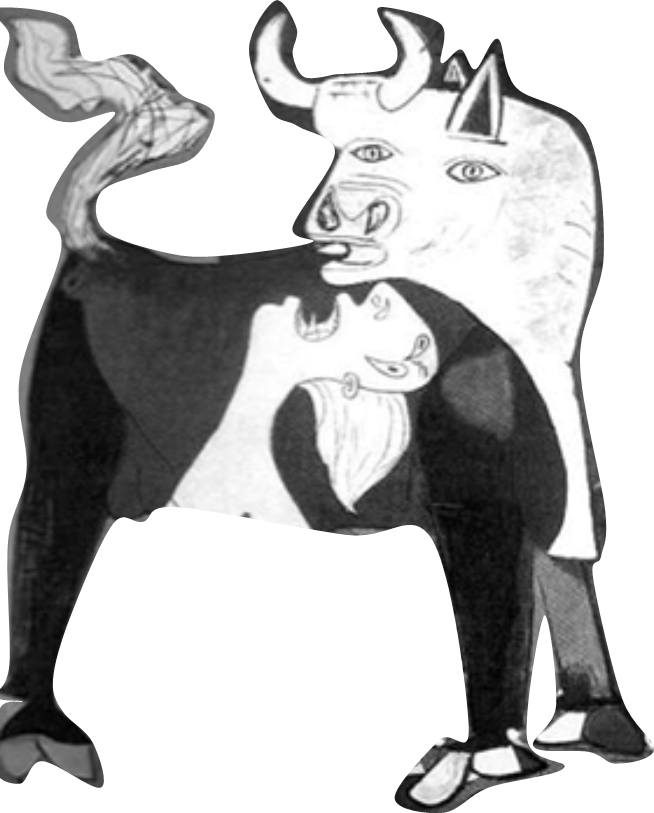 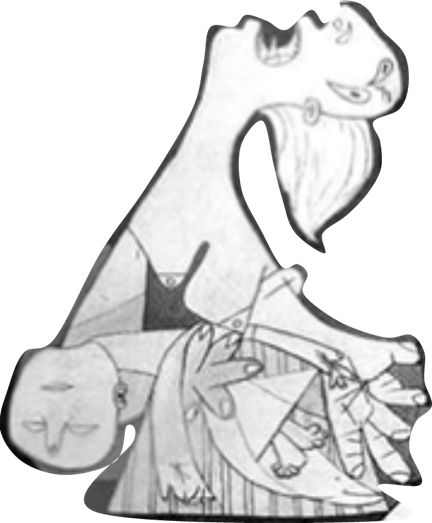 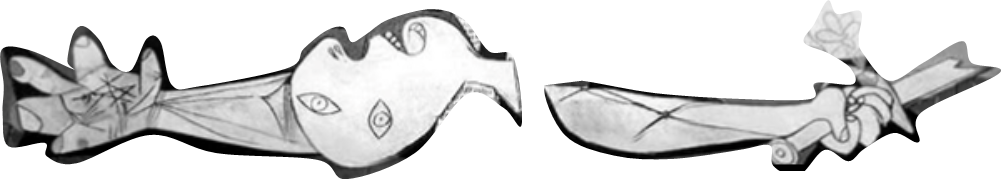 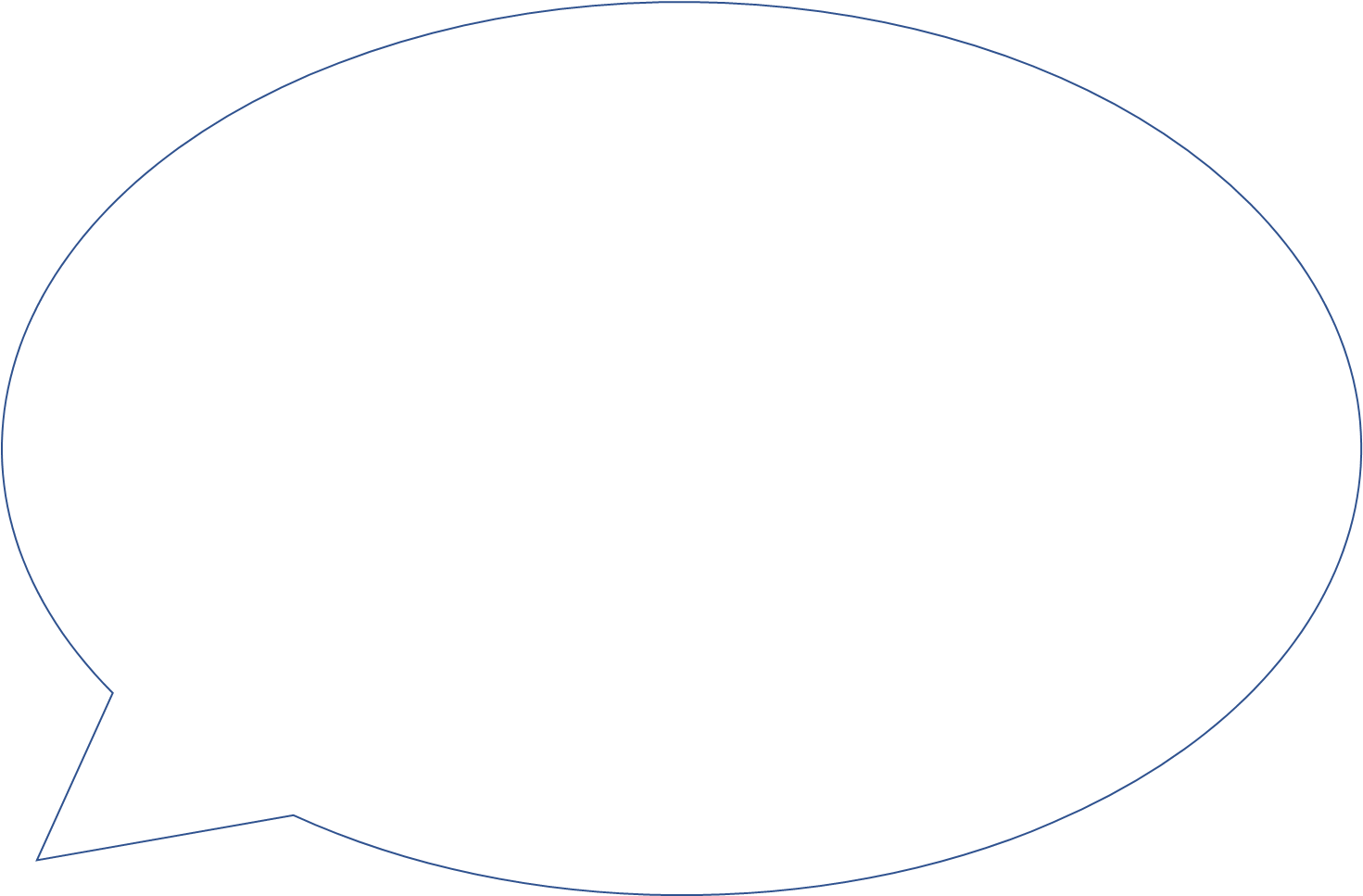 生存挑戰
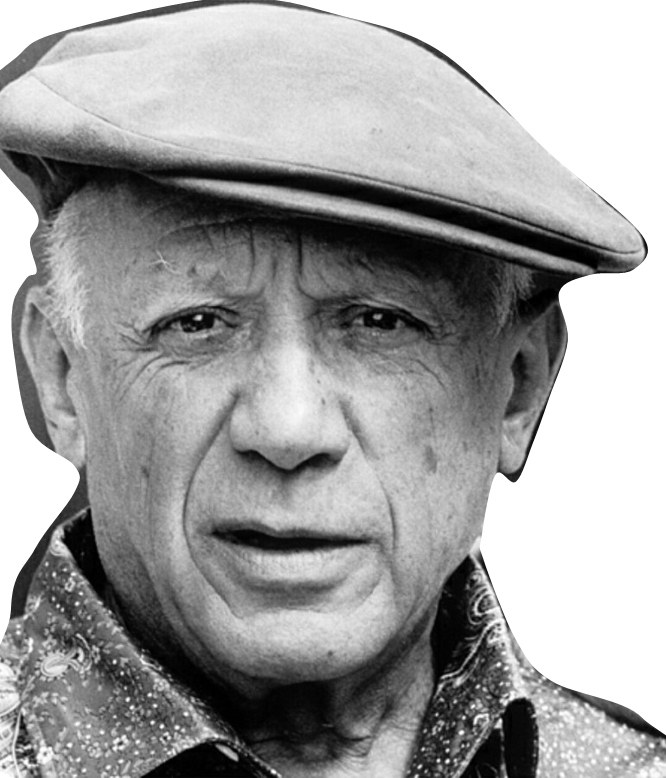 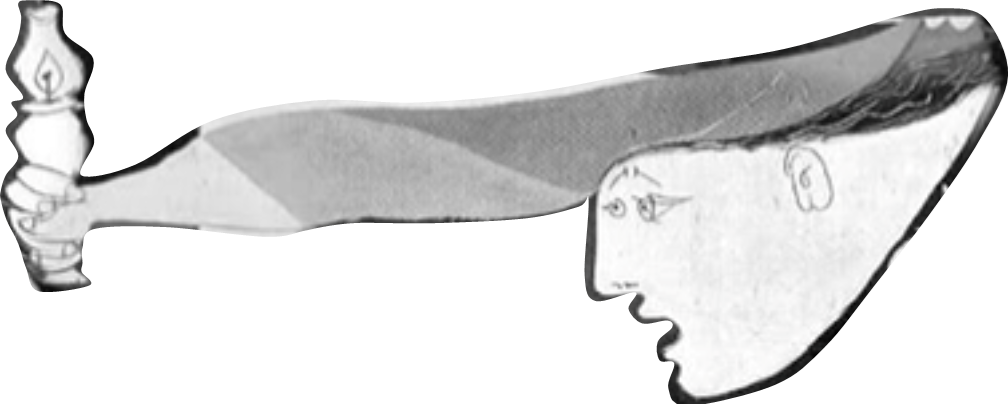 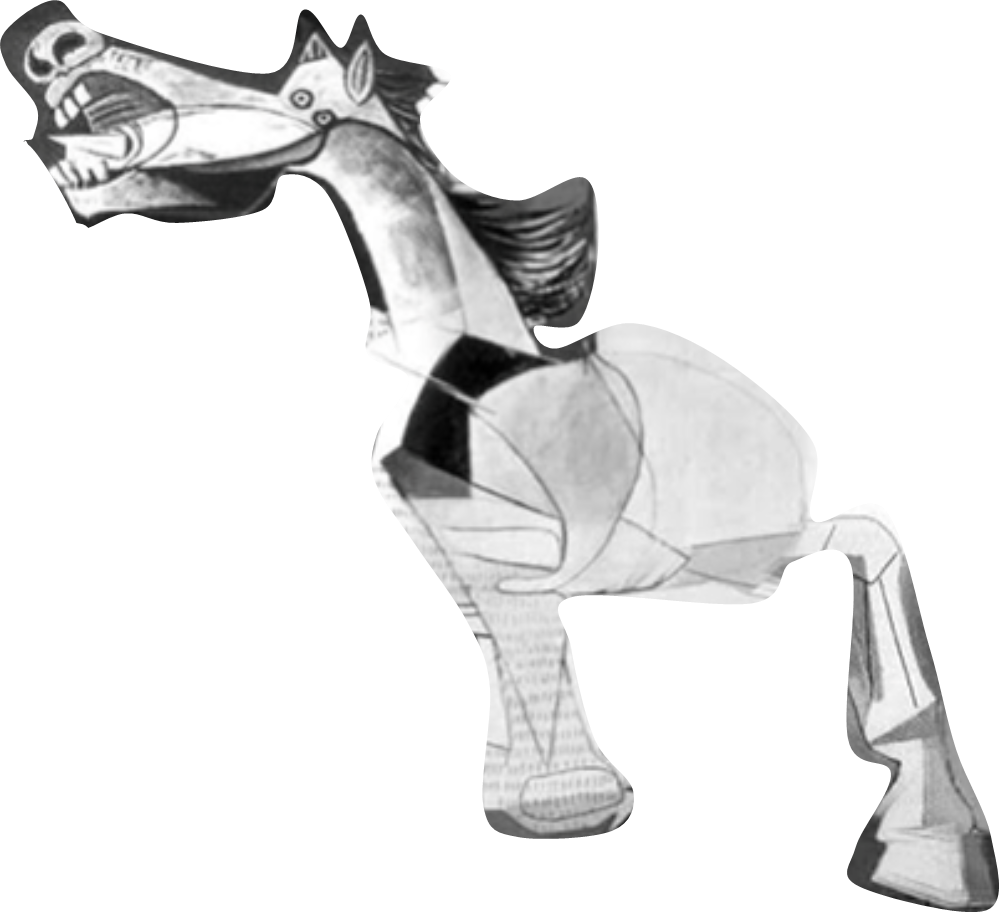 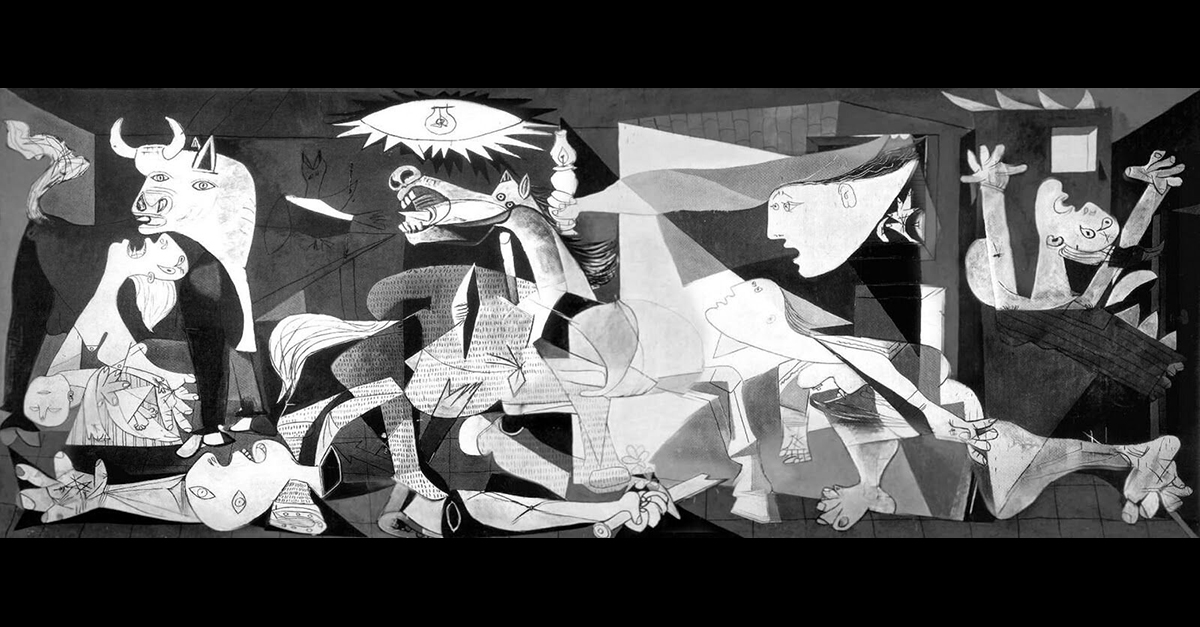 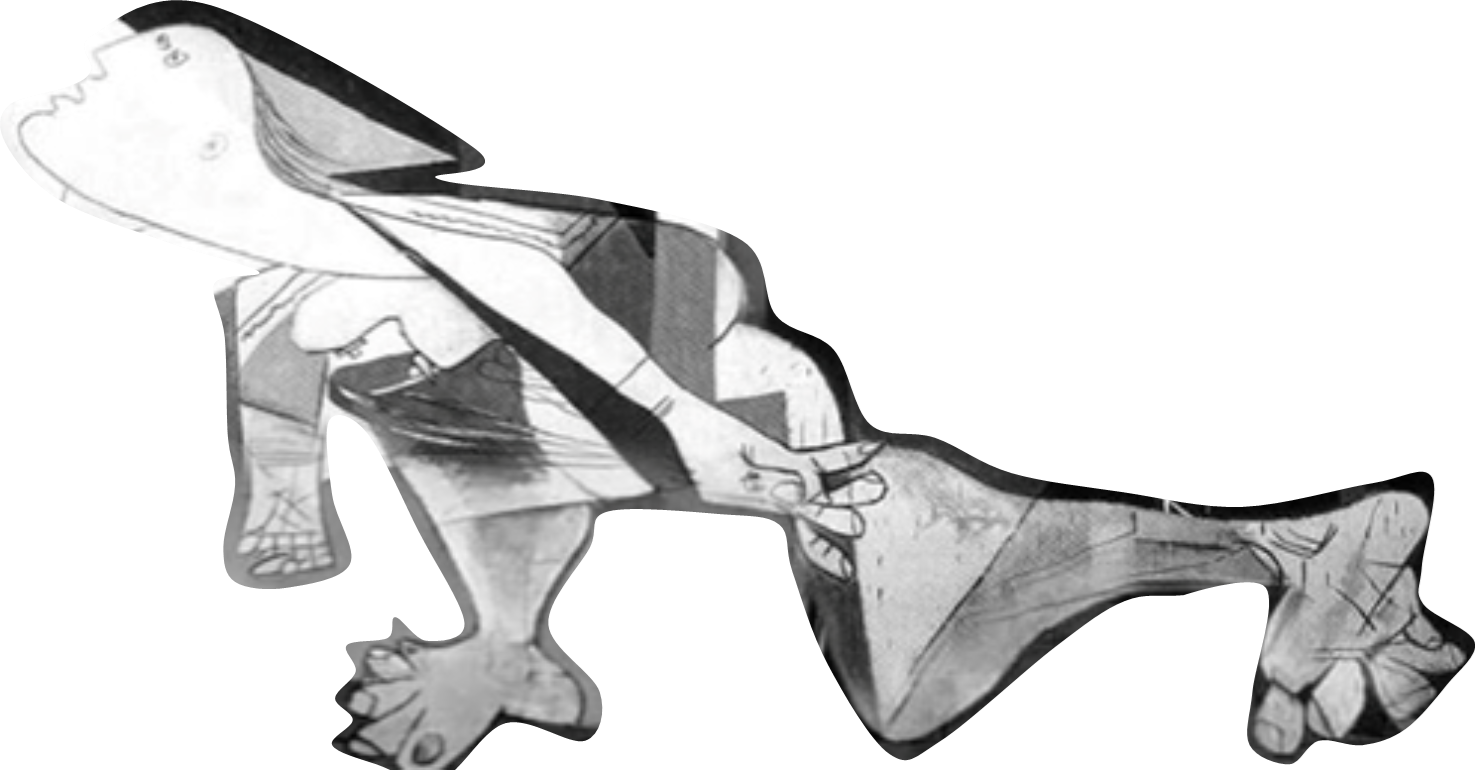 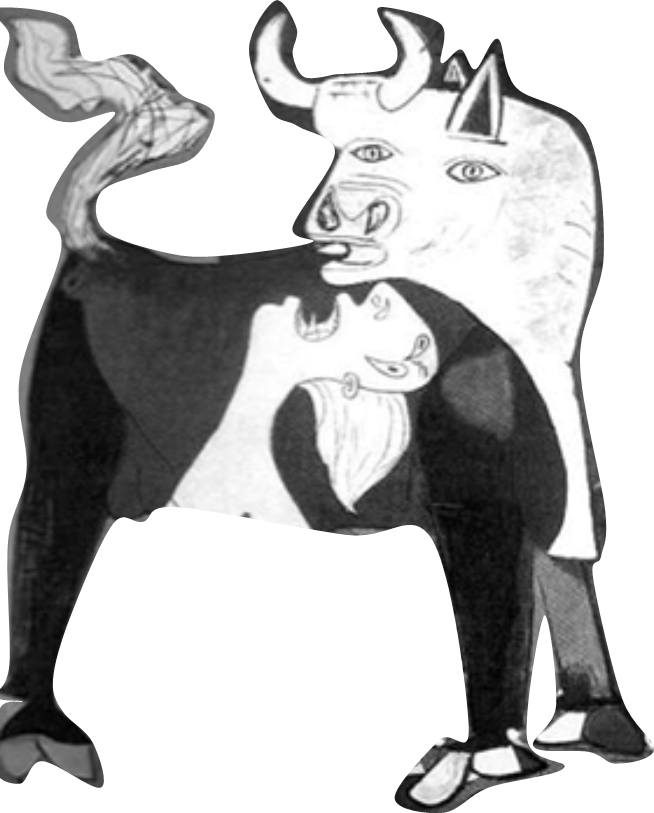 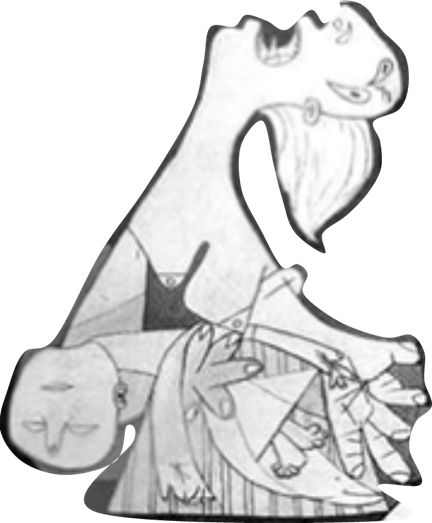 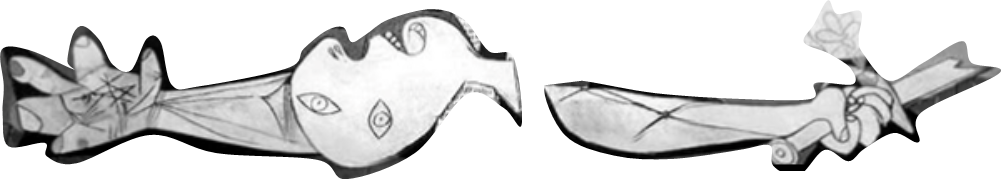 生存挑戰
假設有一天你居住的地方發生了戰爭，防空警報響起，代表敵軍的轟炸快要接近了，你必須在3分鐘內整理背包到防空洞避難2天，以下物資表中有多種避難時會用到的物資 但因為背包空間有限，你必須放棄6種物資，想一想，你捨得放棄那些物資？
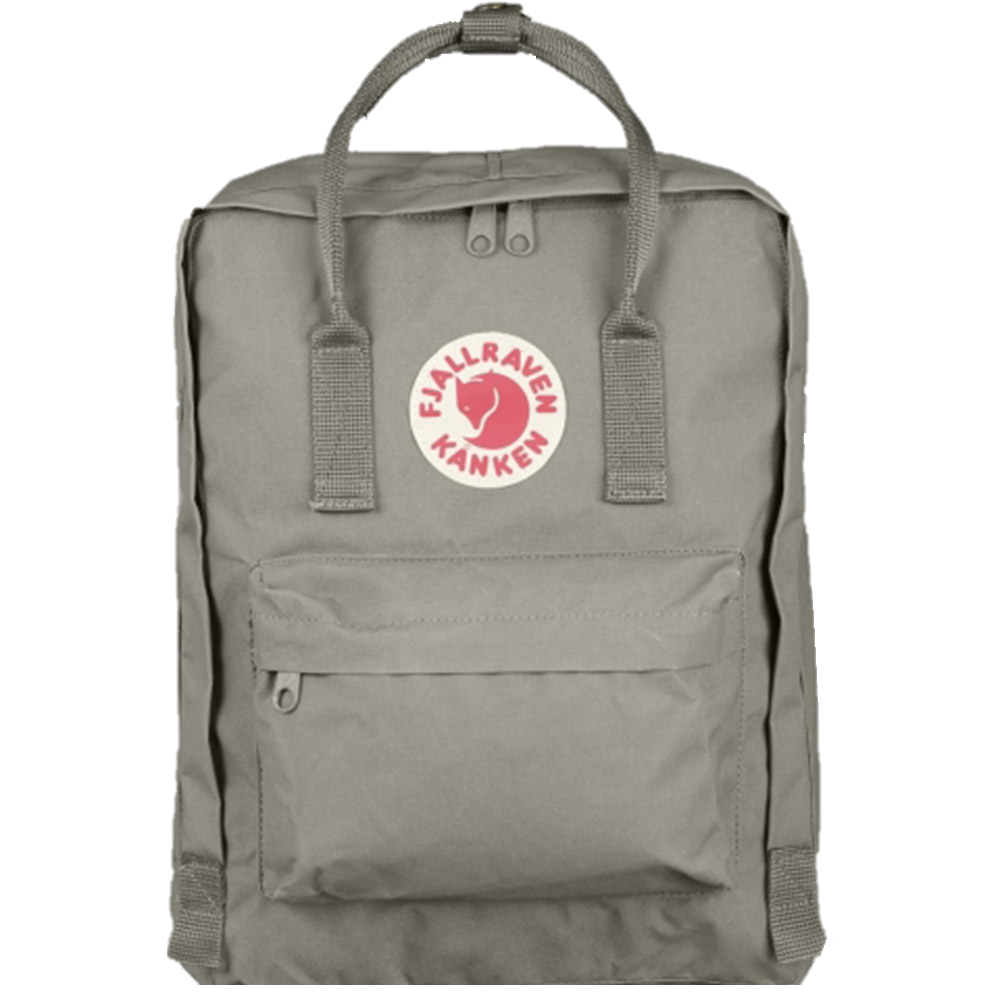 →請選出放棄的物資
圖片來源：https://tw.buy.yahoo.com/gdsale/
我是計時器
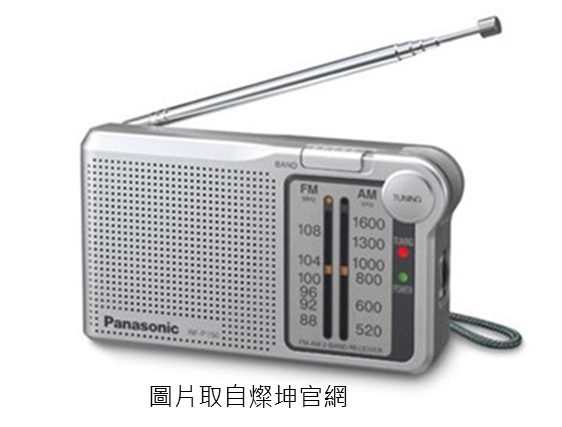 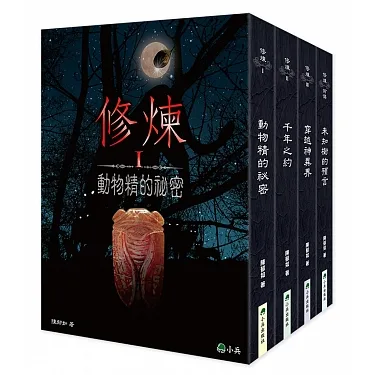 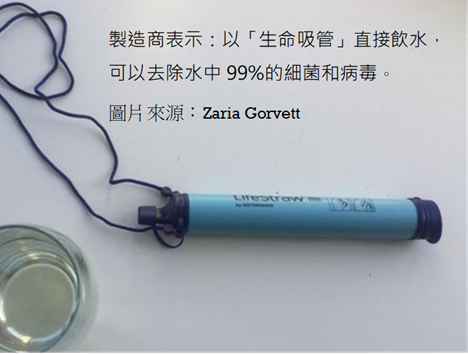 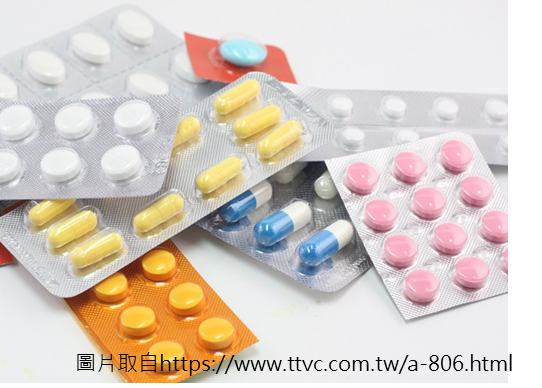 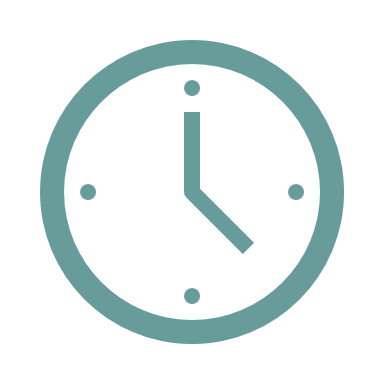 2分
20秒
3分
1分
40秒
40秒
計時開始
20秒
60秒
1分
20秒
2分
40秒
2分
書本
生命吸管
常備藥品
收音機
Times UP
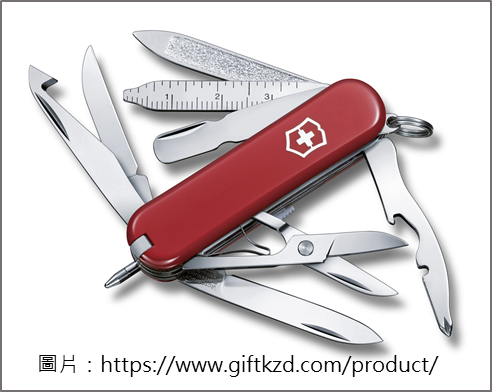 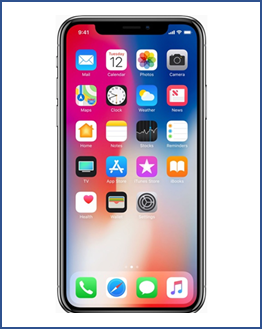 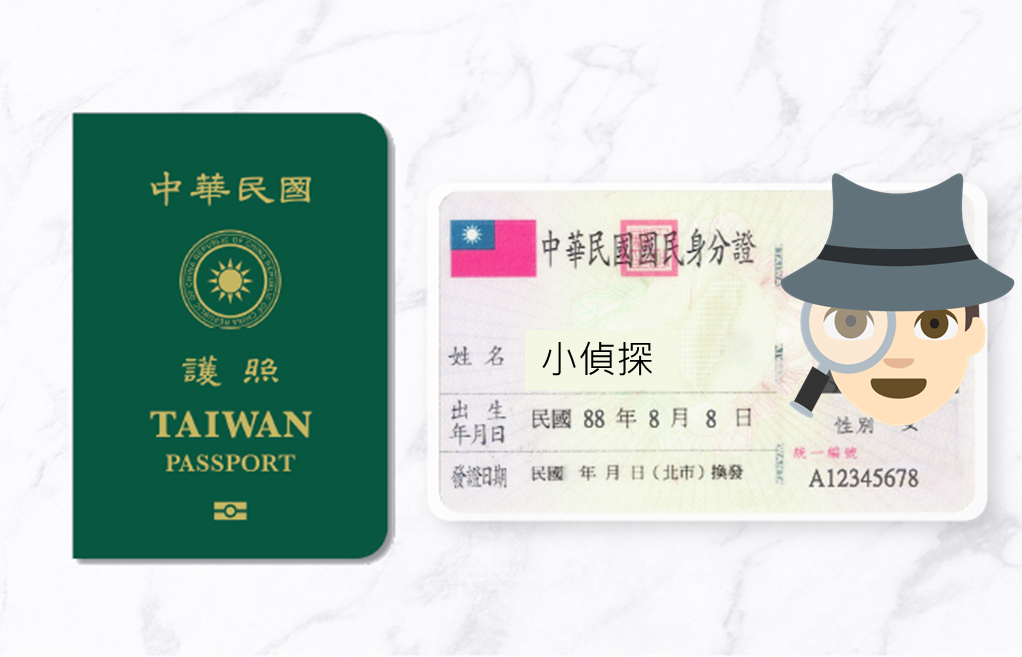 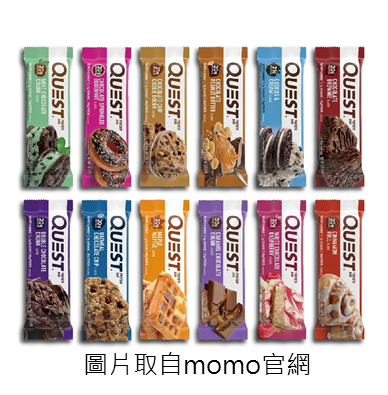 物資表
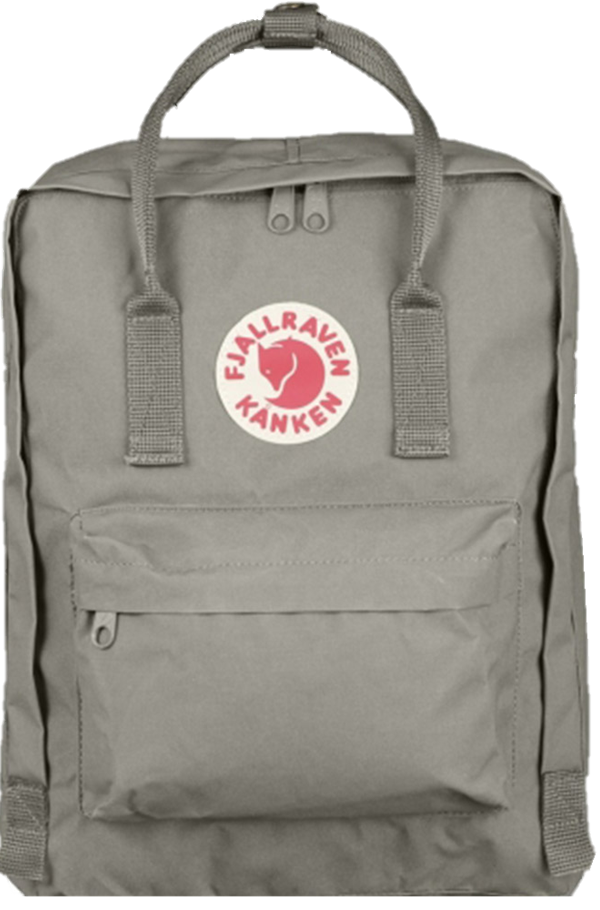 證件
能量棒
瑞士刀
手機
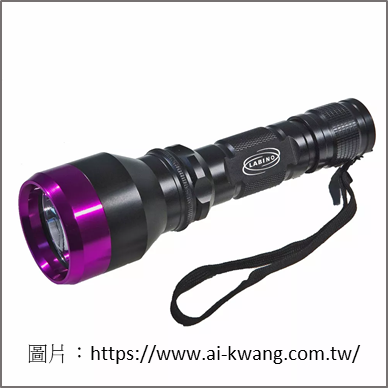 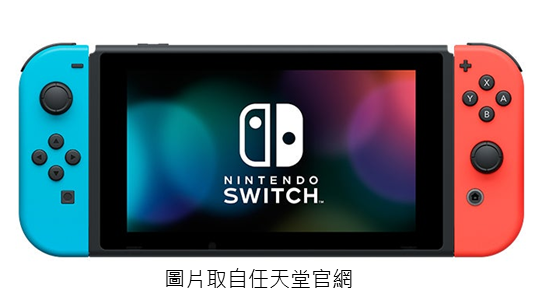 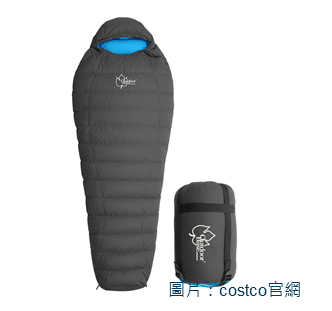 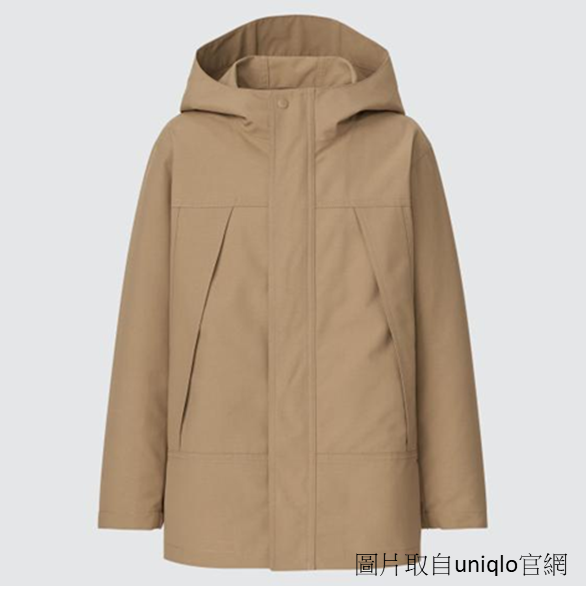 手電筒
電玩
睡袋
保暖衣物
[Speaker Notes: 延伸閱讀：避難時要帶些甚麼東西呢？請參考以下資料
https://www.storm.mg/lifestyle/401409
https://fdkc.kcg.gov.tw/News_Content.aspx?n=42D05FCDDF974228&sms=225A91D842519D4A&s=85688CA0B3FB7EEE]
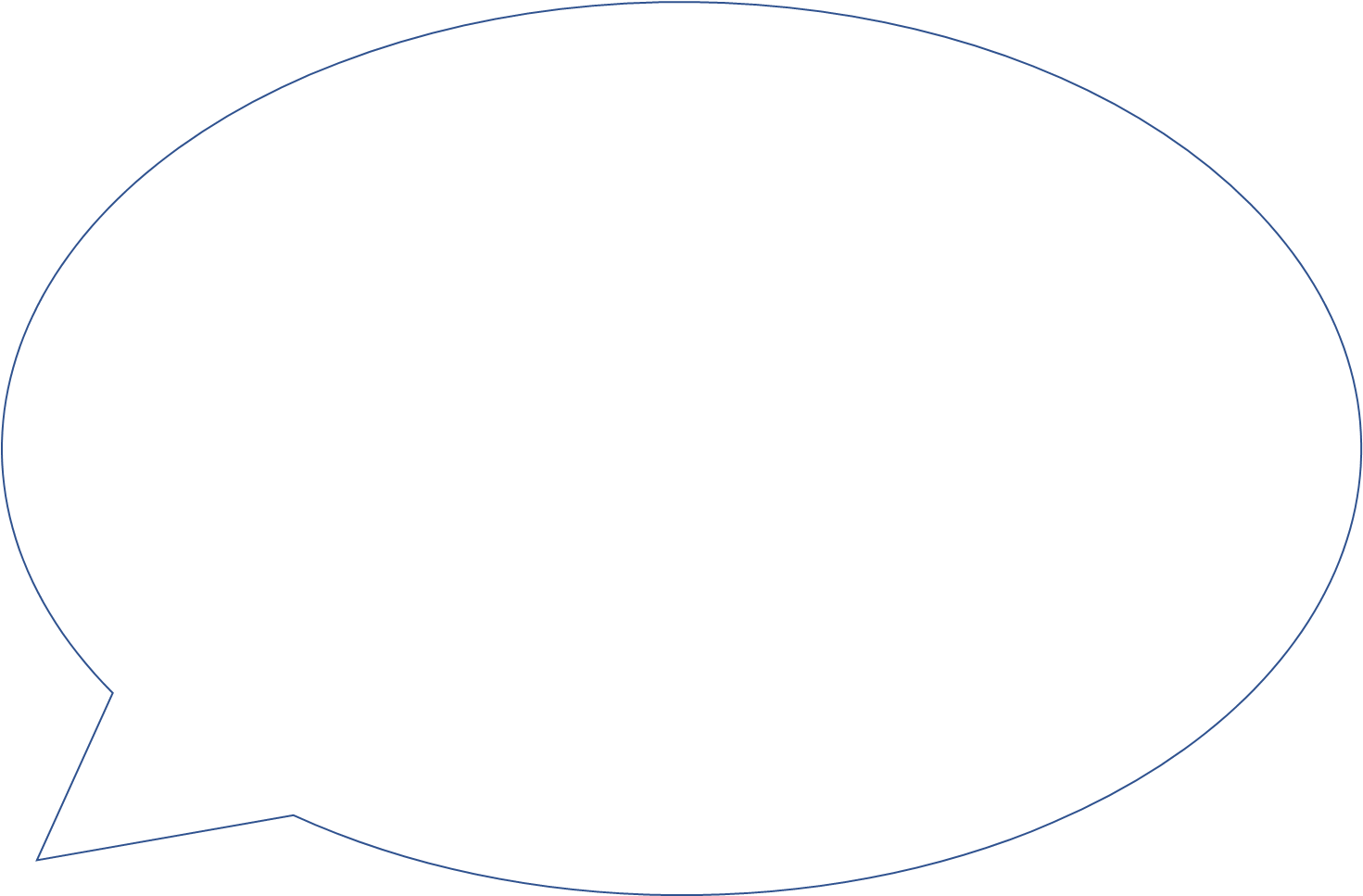 各位同學：
你們放棄了哪些物資？每一種物資都代表一種
權利，在戰爭中兒童常常被迫失去和平時期應有的權利，想一想，你放棄的物資，可以對應到兒童權利公約的哪一項權利呢？
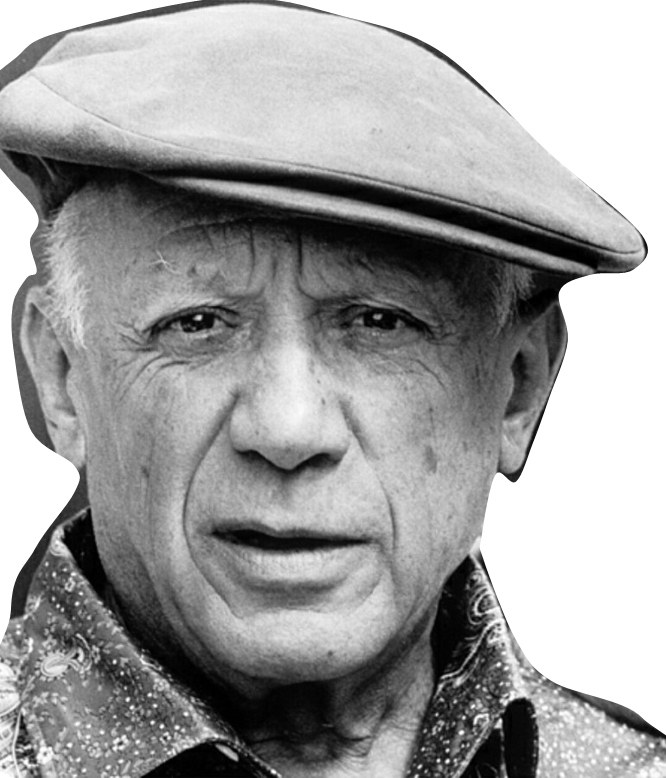 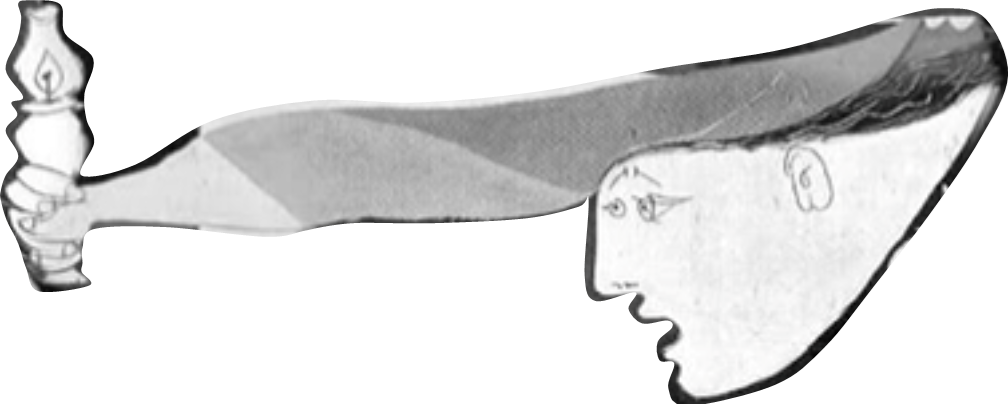 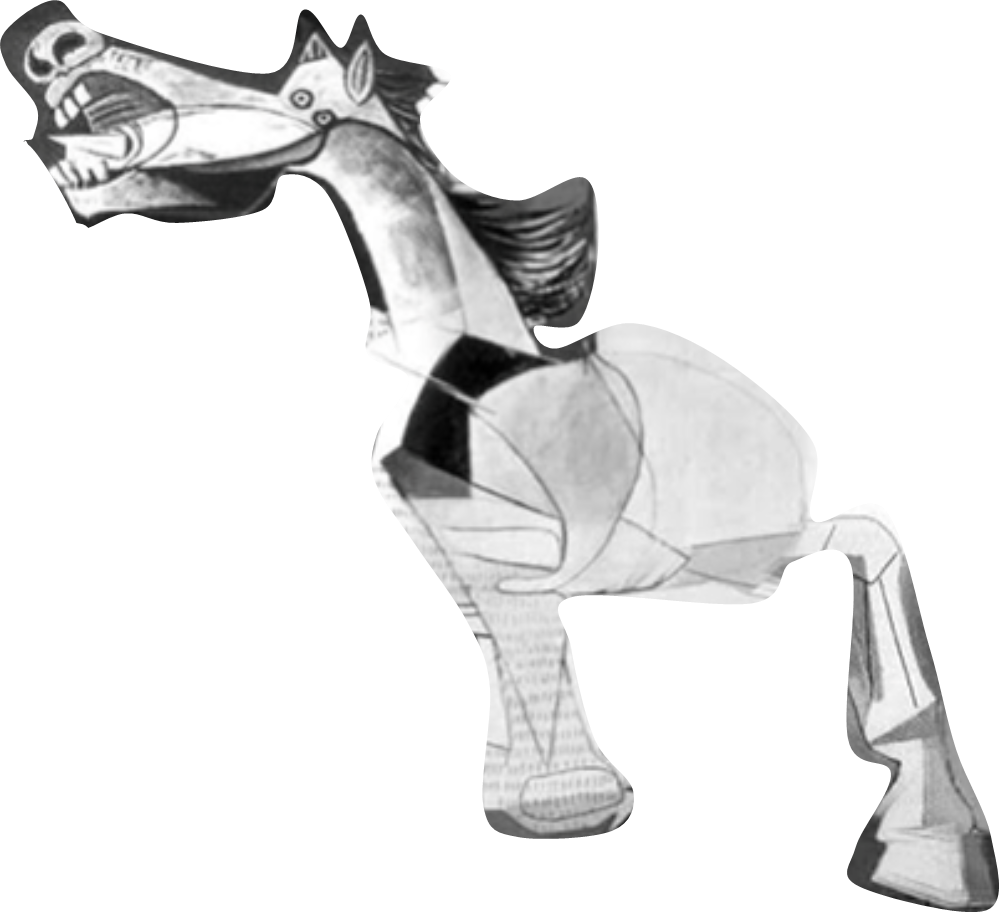 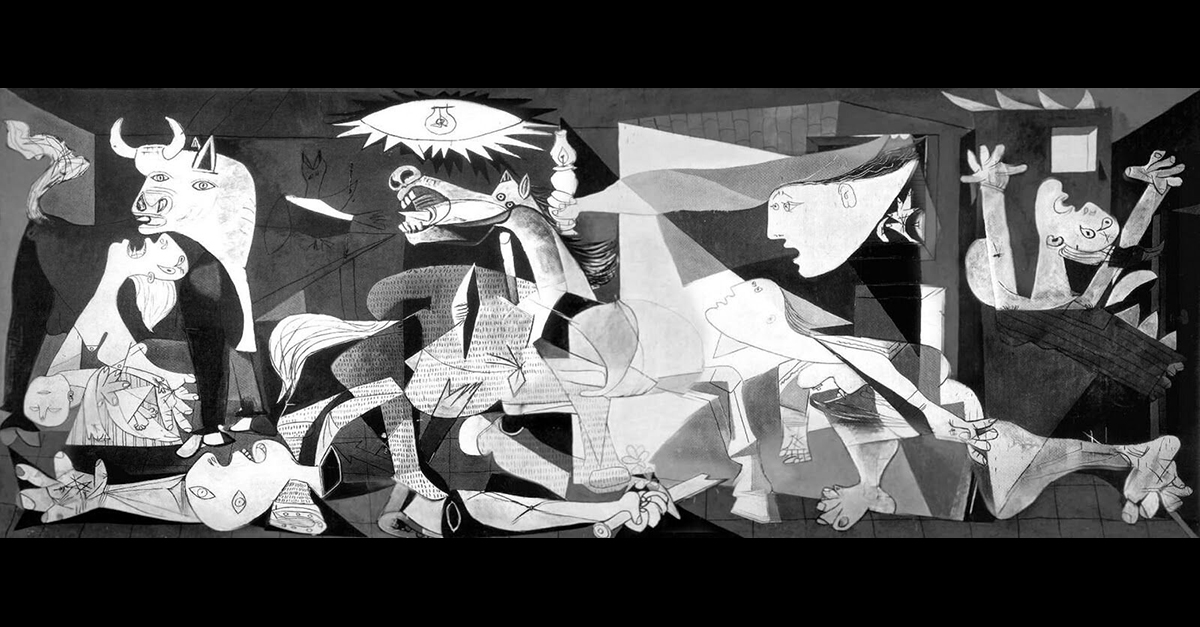 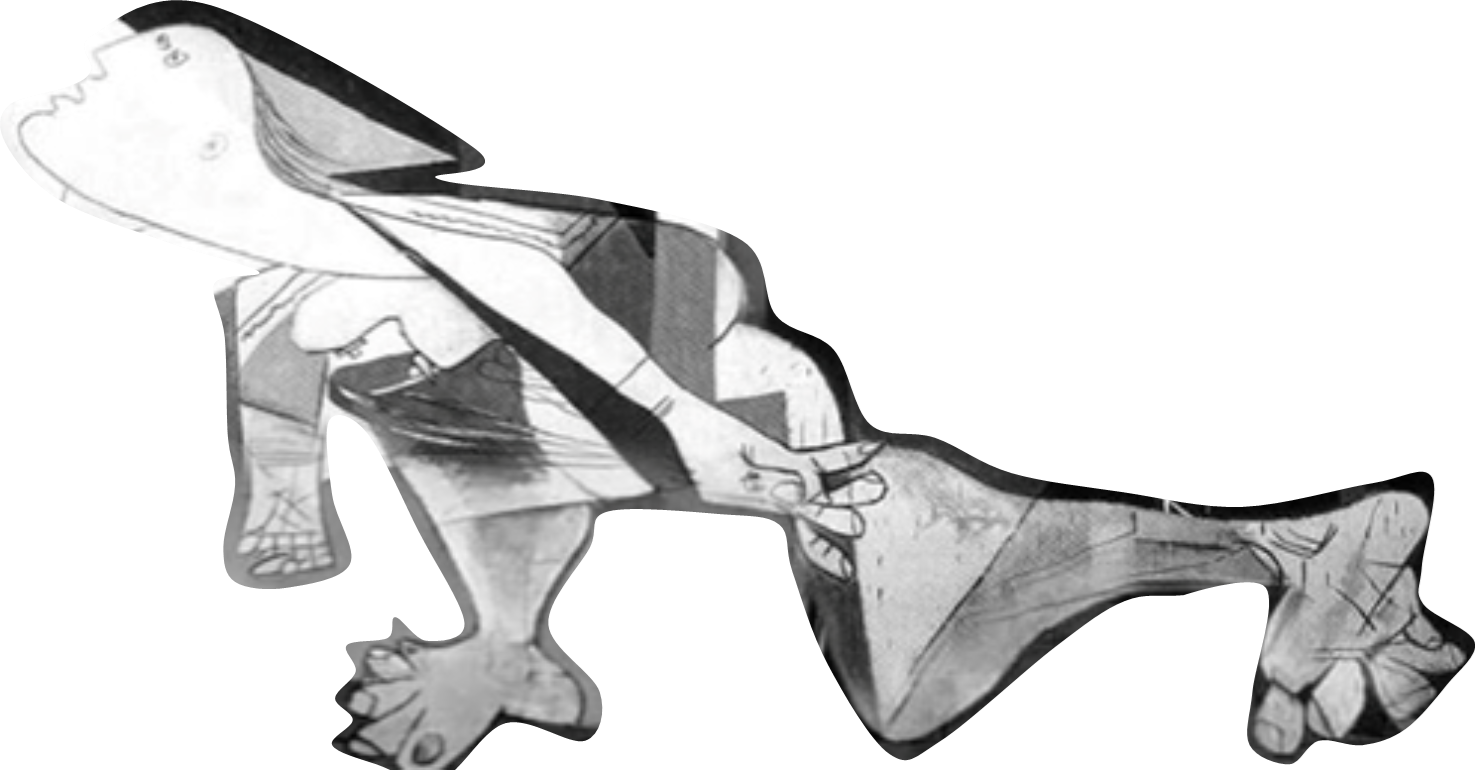 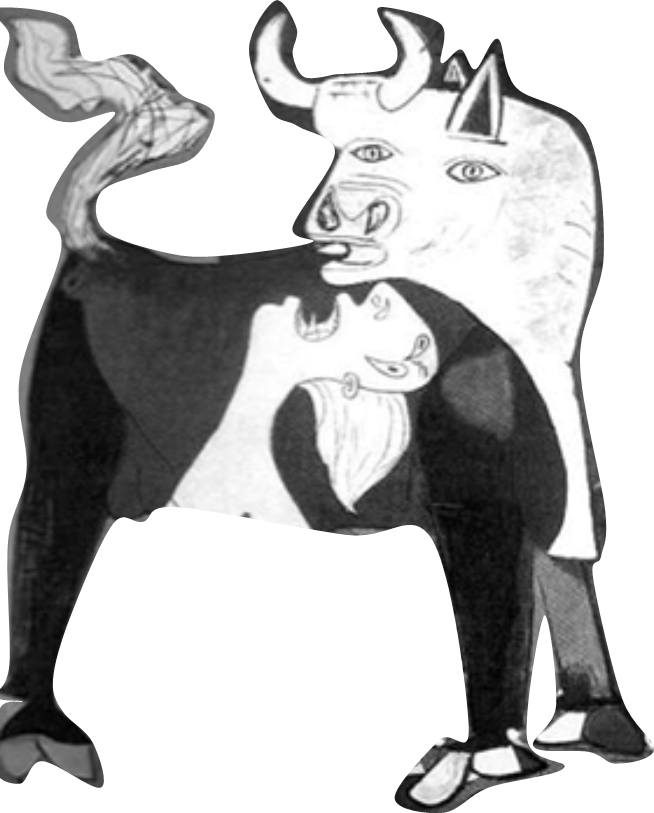 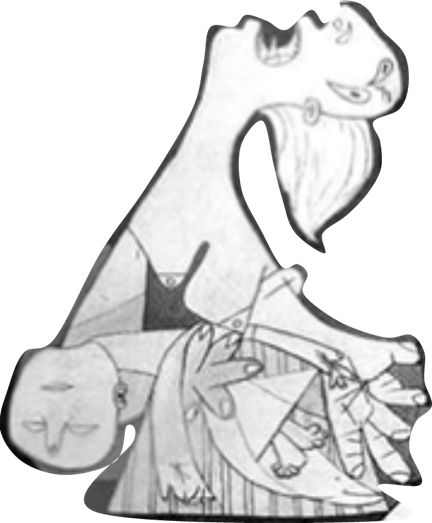 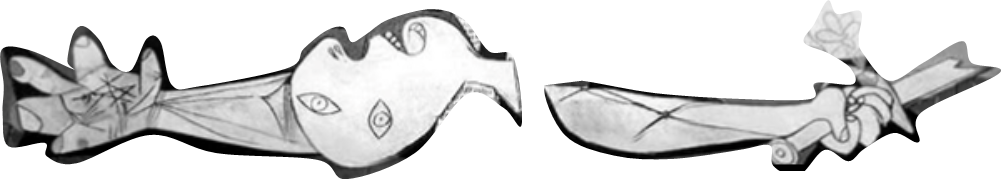 兒童權利公約
[Speaker Notes: CRC公約中的第六條，亦為生存權，第27條是以此為基礎進行更進一步的說明與補充。
CRC公約看這裡：https://crc.sfaa.gov.tw/PublishCRC/CommonDetail?documentId=45733006-3802-4A3F-BBA1-91D23E1195AE&AspxAutoDetectCookieSupport=1]
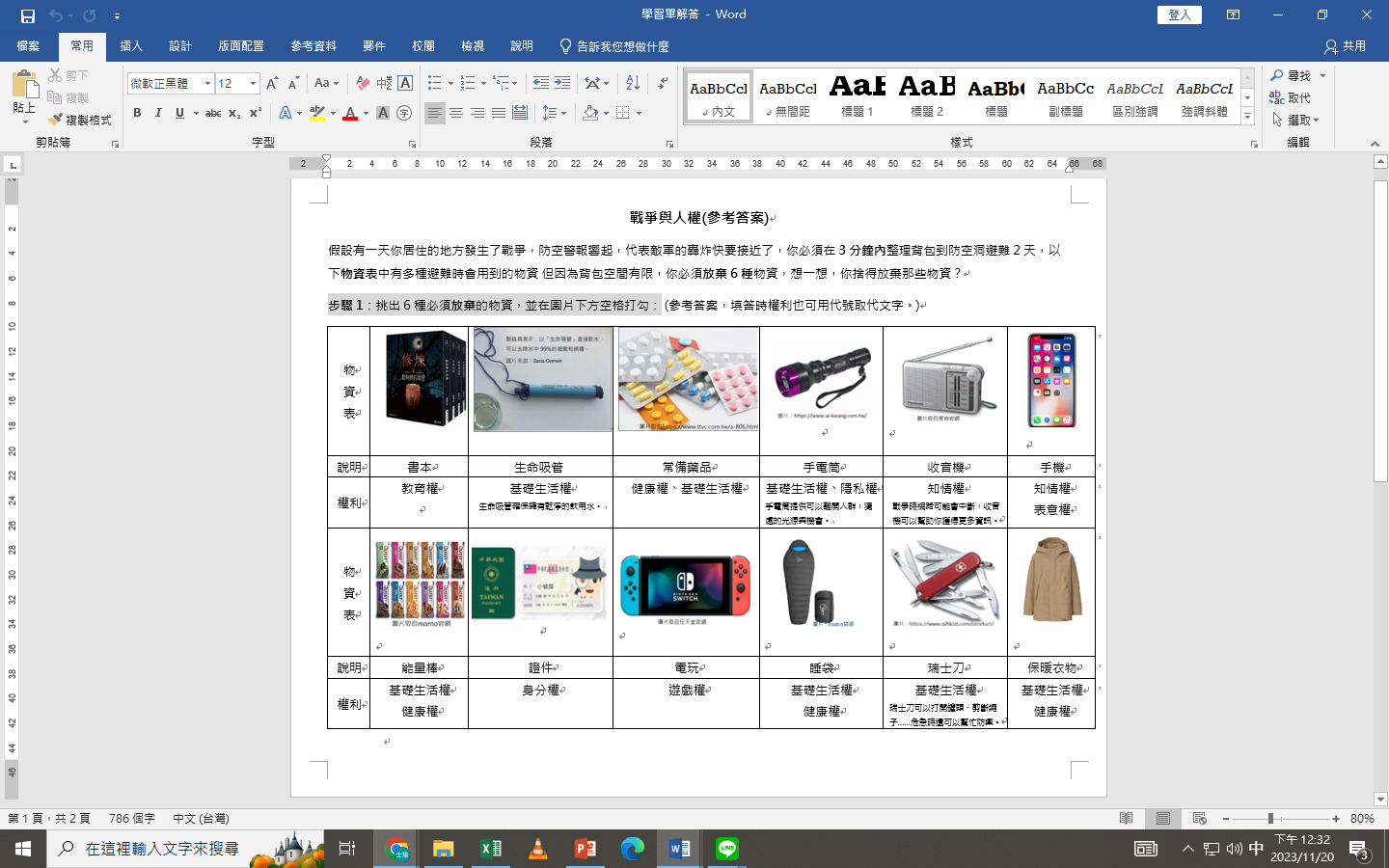 知情權
教育權
健康權
基礎生活權
健康權
基礎生活權
健康權
基礎生活權
知情權
表意權
基礎生活權
健康權
基礎生活權
遊戲權
健康權
基礎生活權
身分權
健康權
基礎生活權
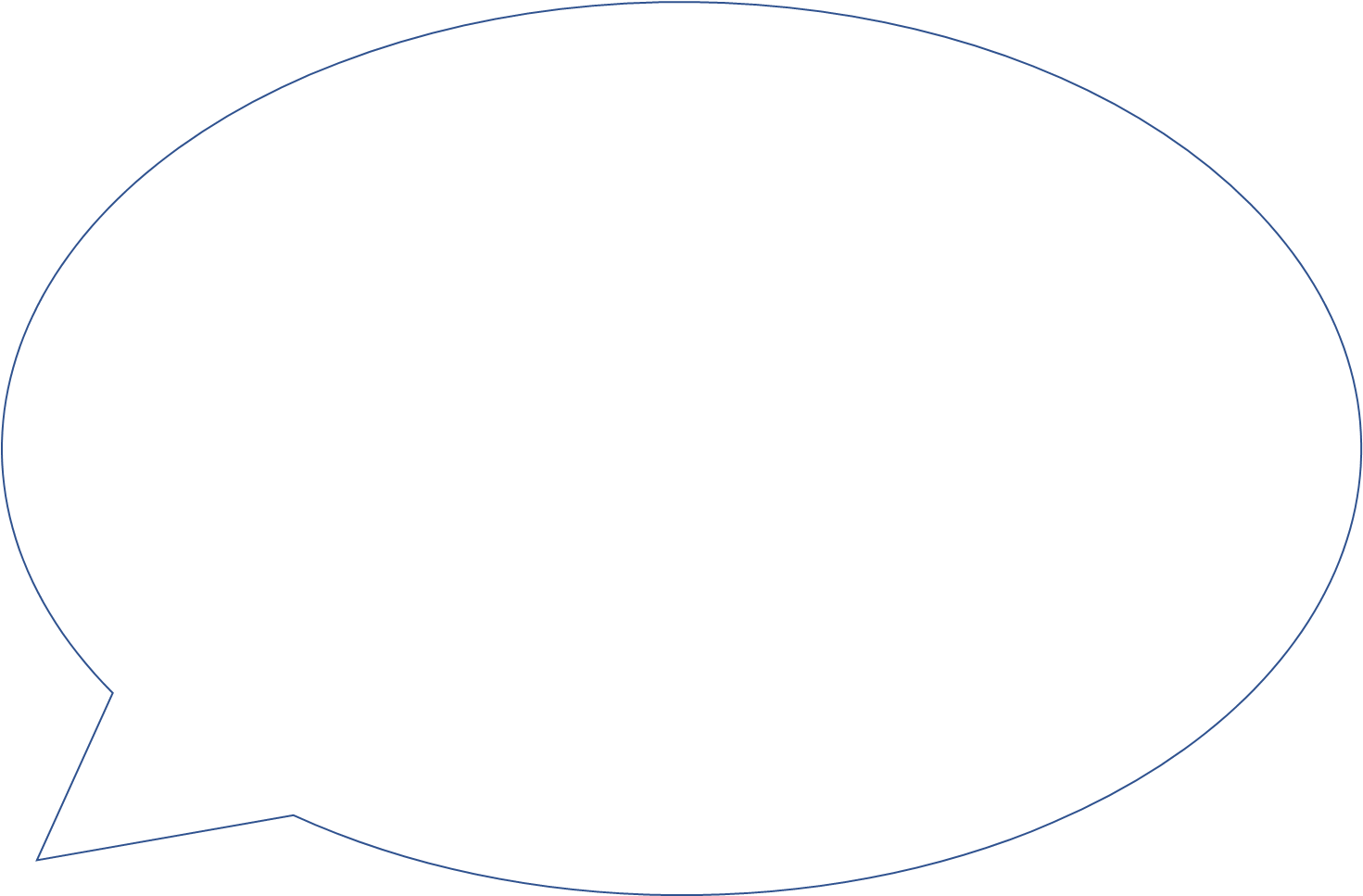 戰爭侵害人權，迫使人民放棄許多和平時期應有的權利，想一想，這些被迫放棄的權利，有哪一項你覺得最重要？為什麼？
請說說看你們的想法。
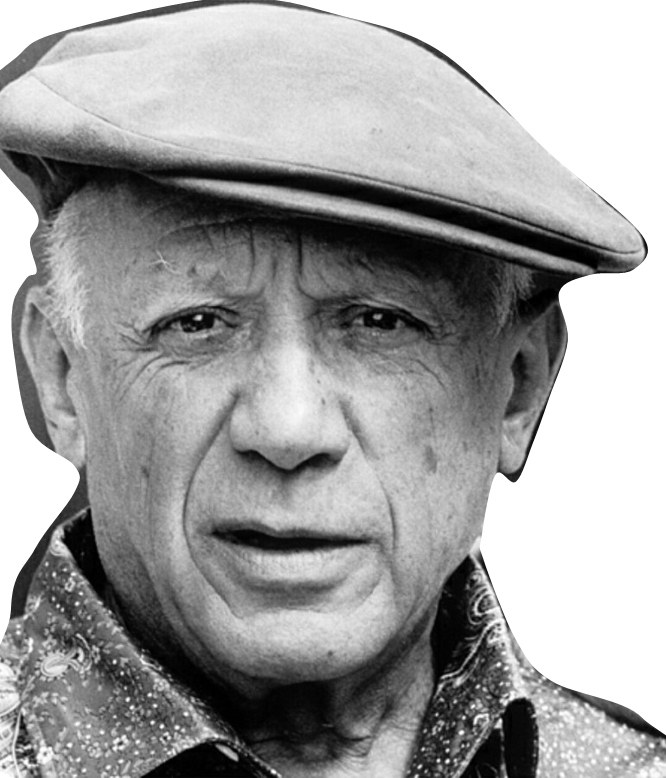 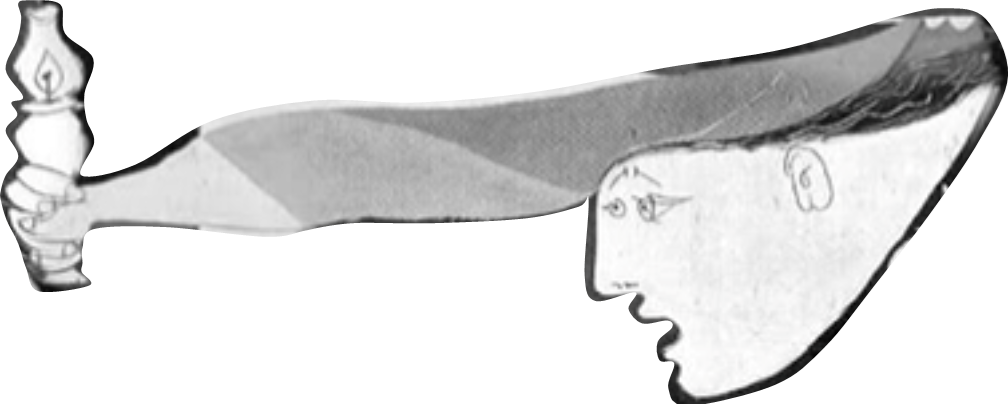 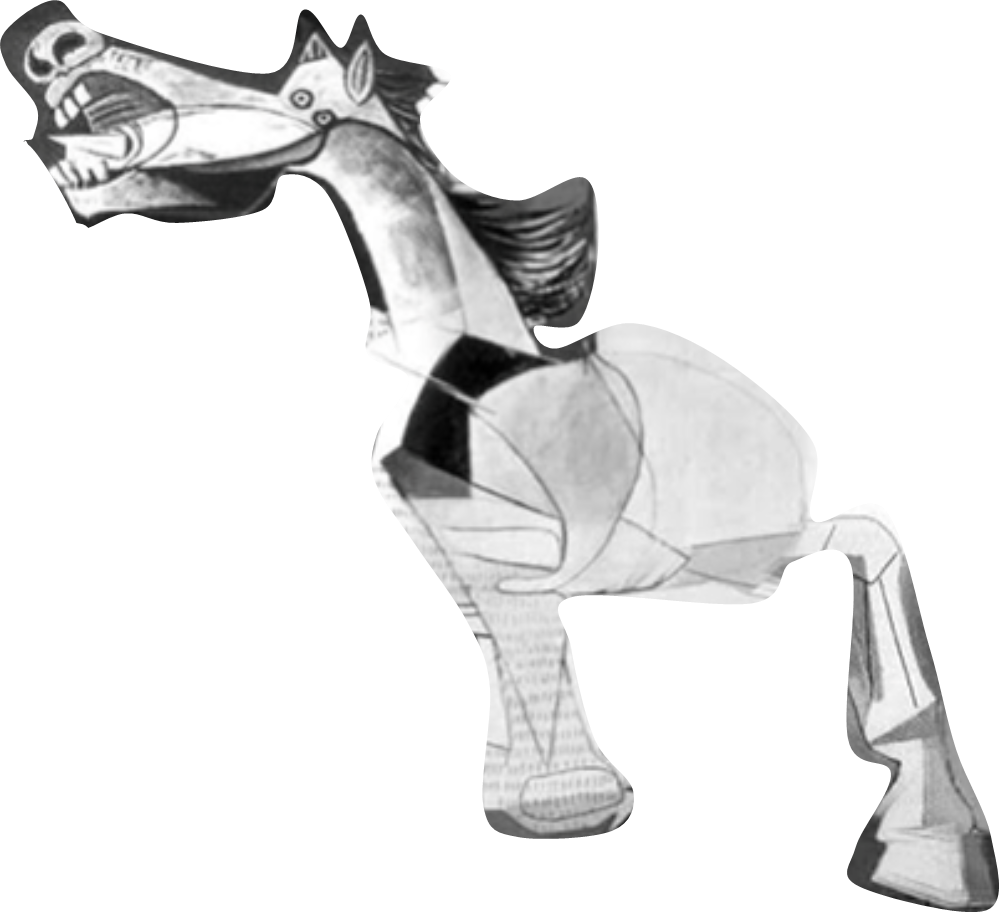 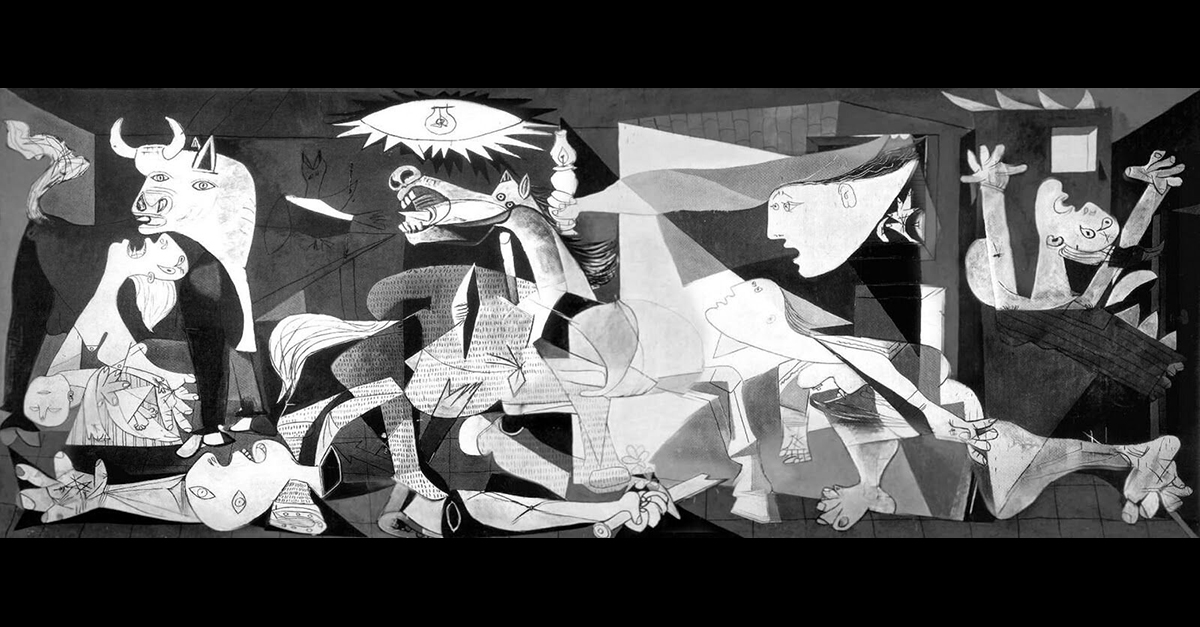 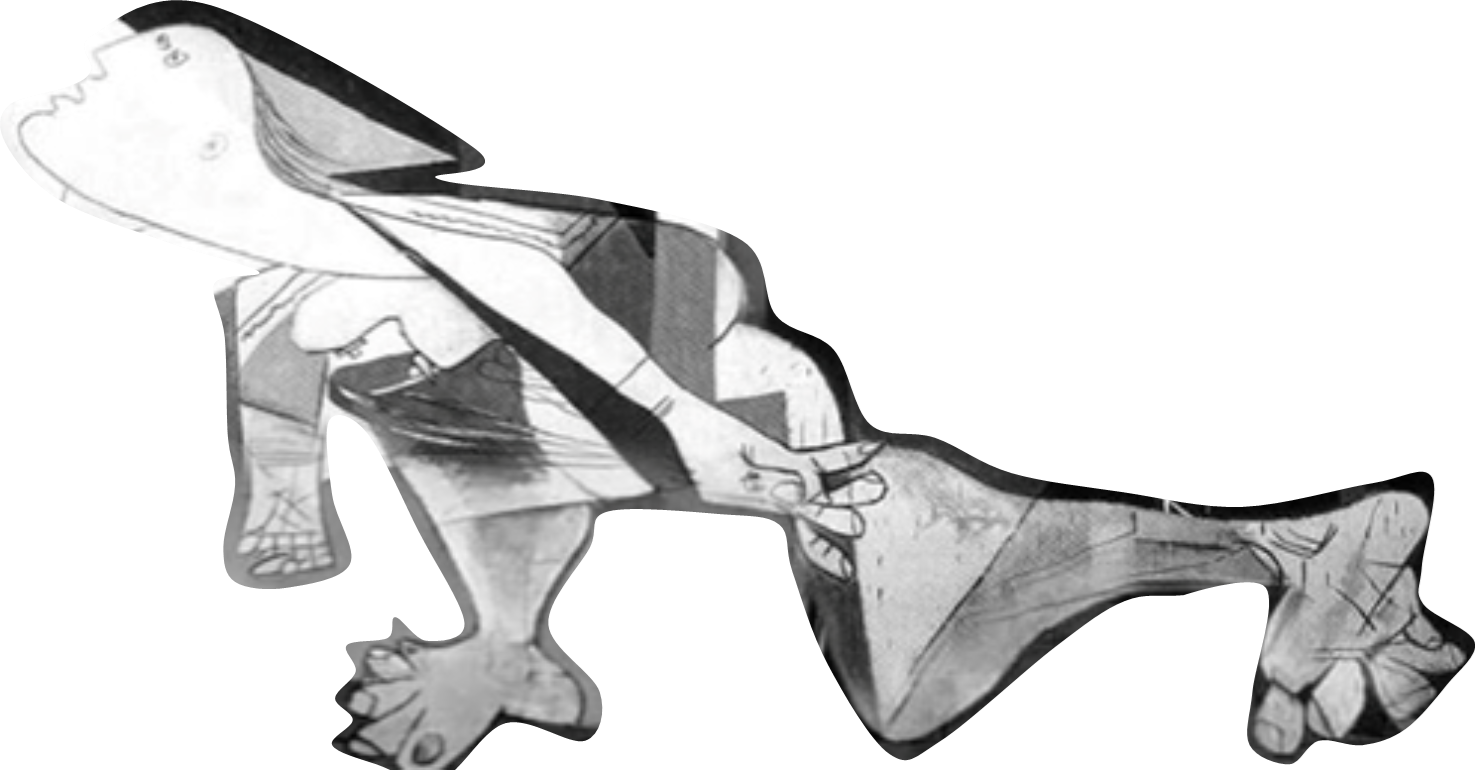 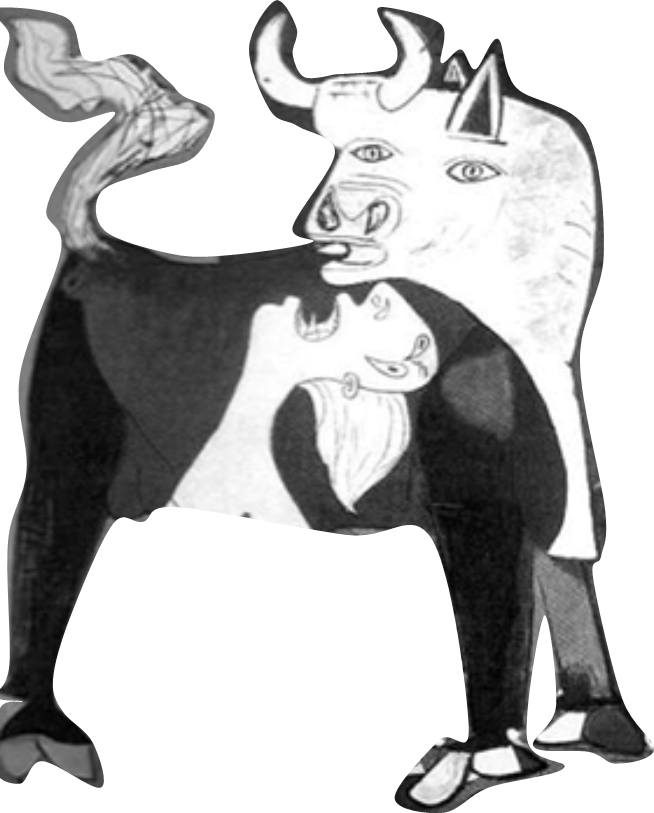 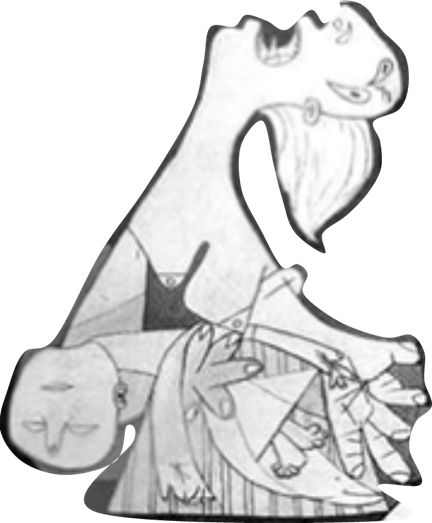 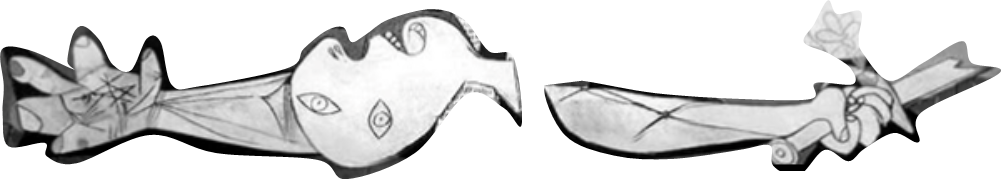 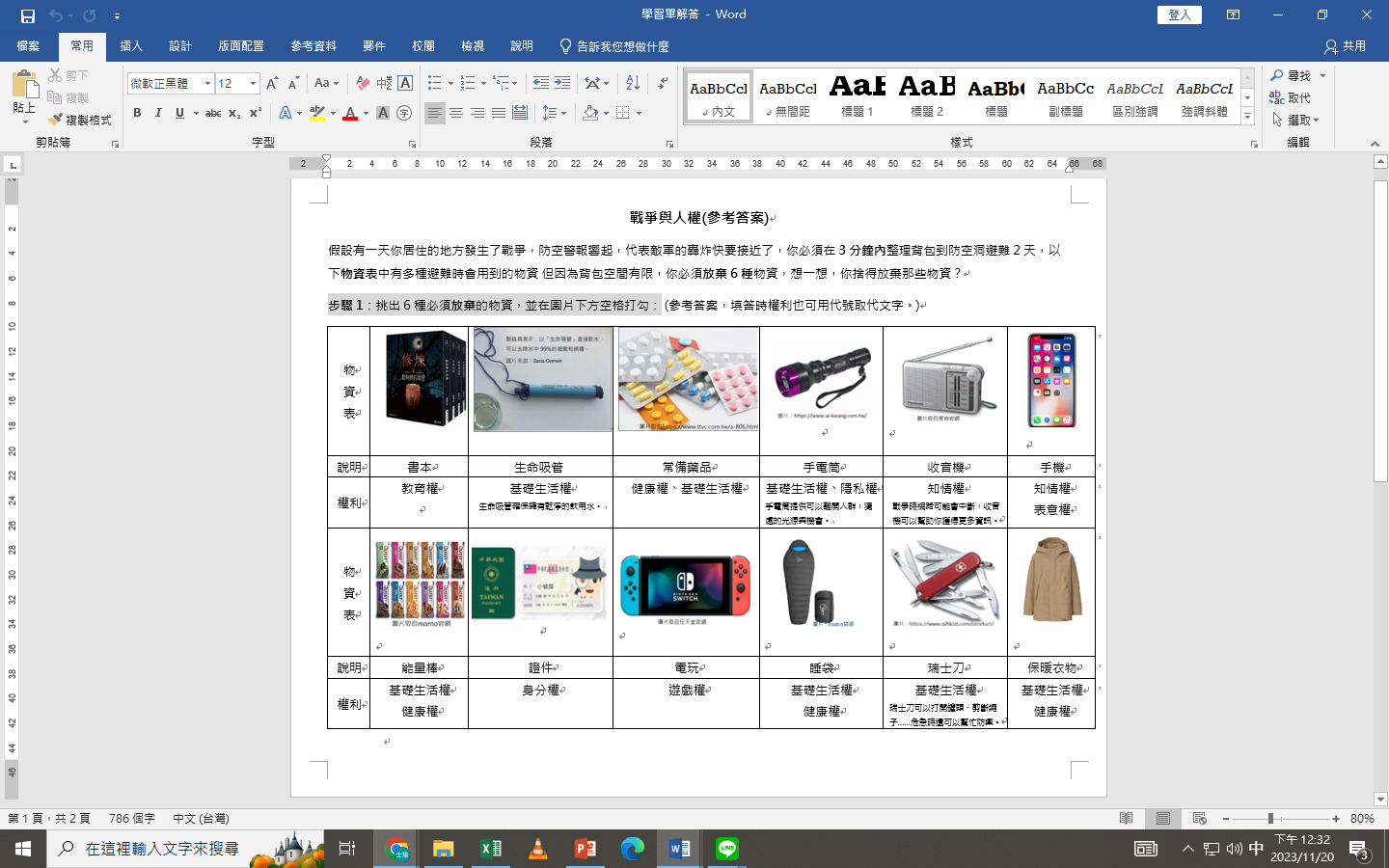 知情權
教育權
健康權
基礎生活權
健康權
基礎生活權
健康權
基礎生活權
知情權
表意權
基礎生活權
健康權
基礎生活權
遊戲權
健康權
基礎生活權
身分權
健康權
基礎生活權
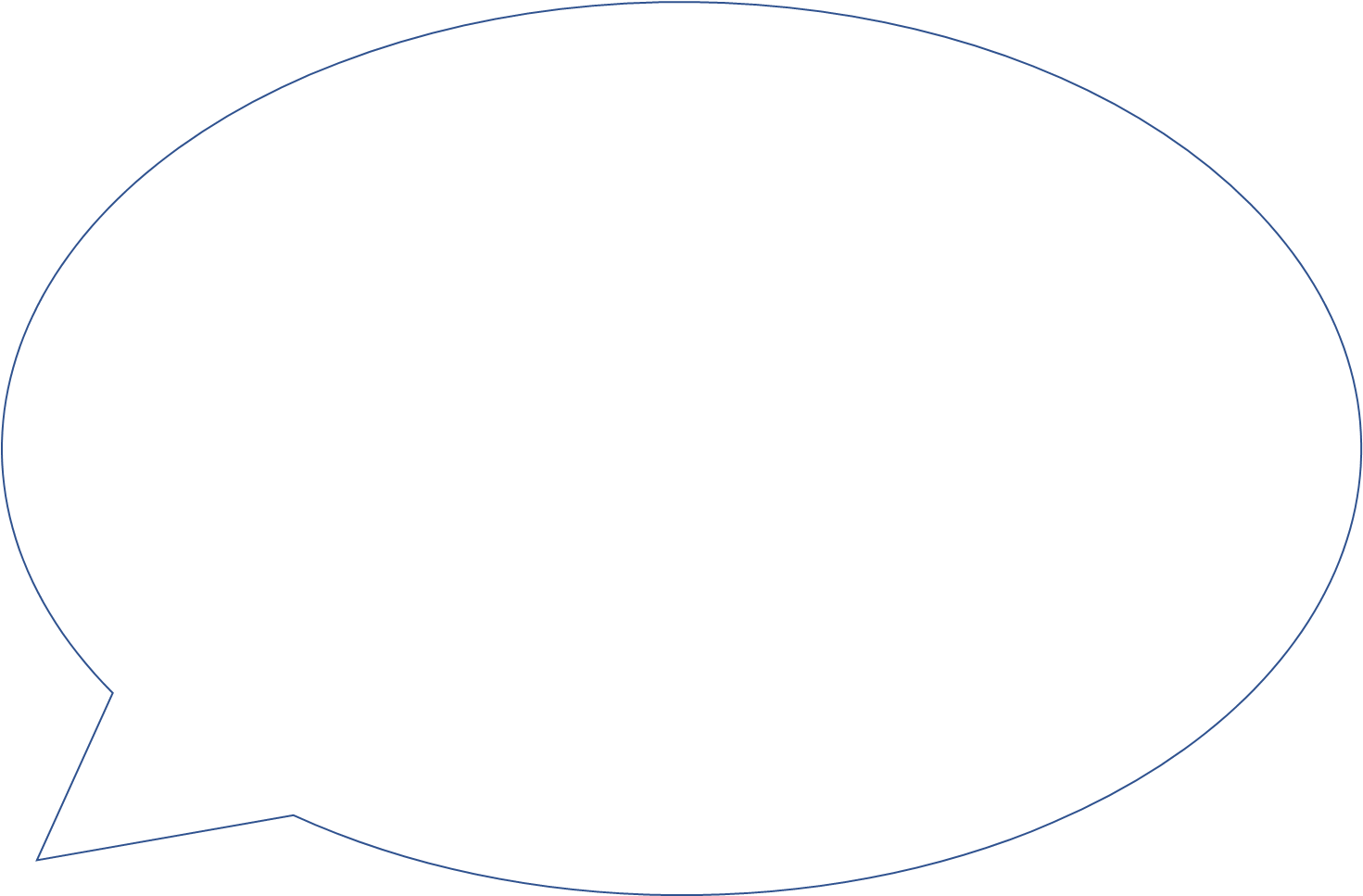 戰爭，是對人權的巨大侵害，維護和平對保障人權非常重要。
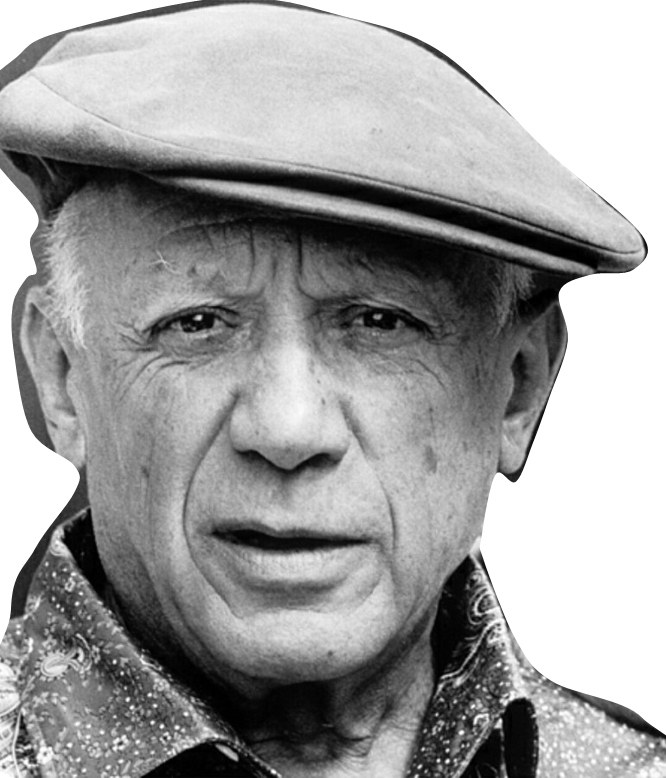 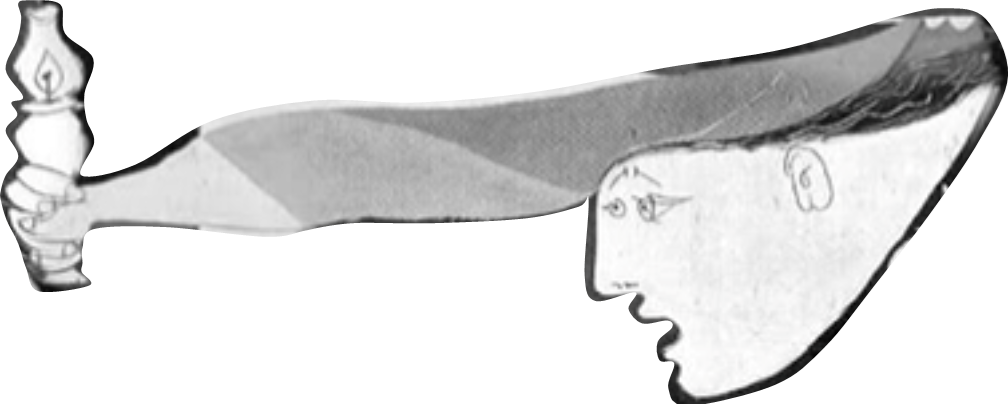 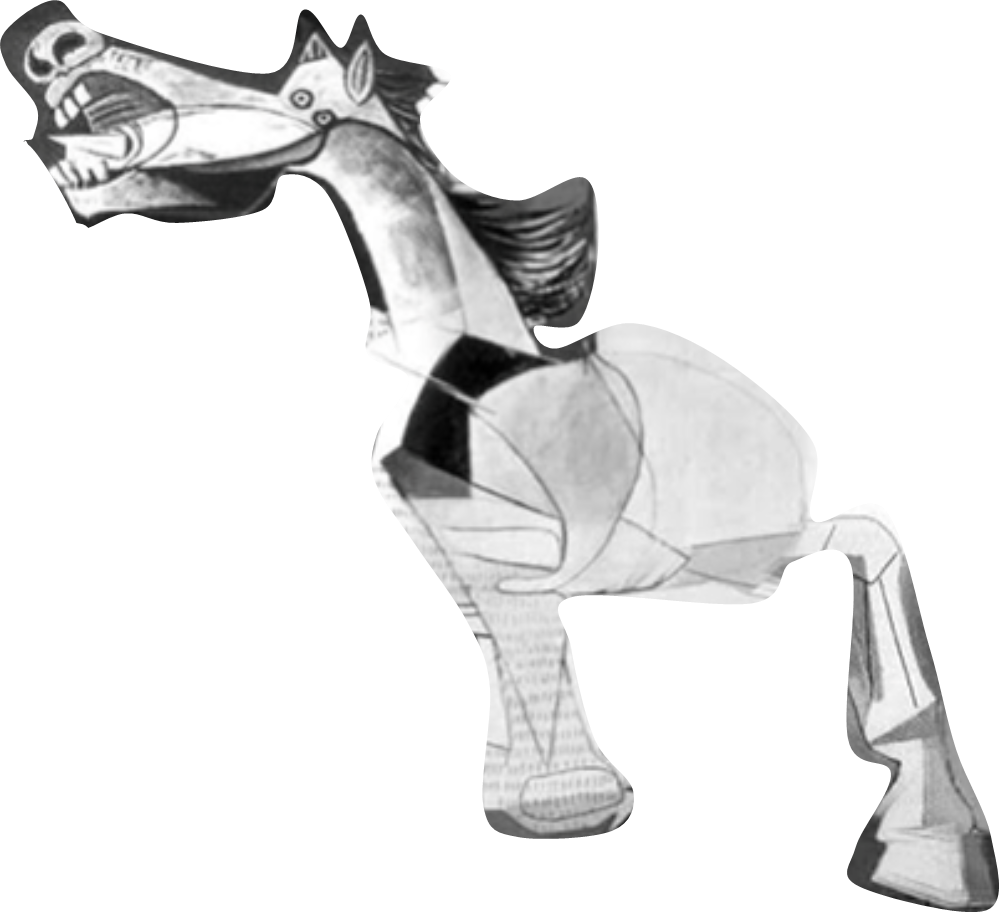 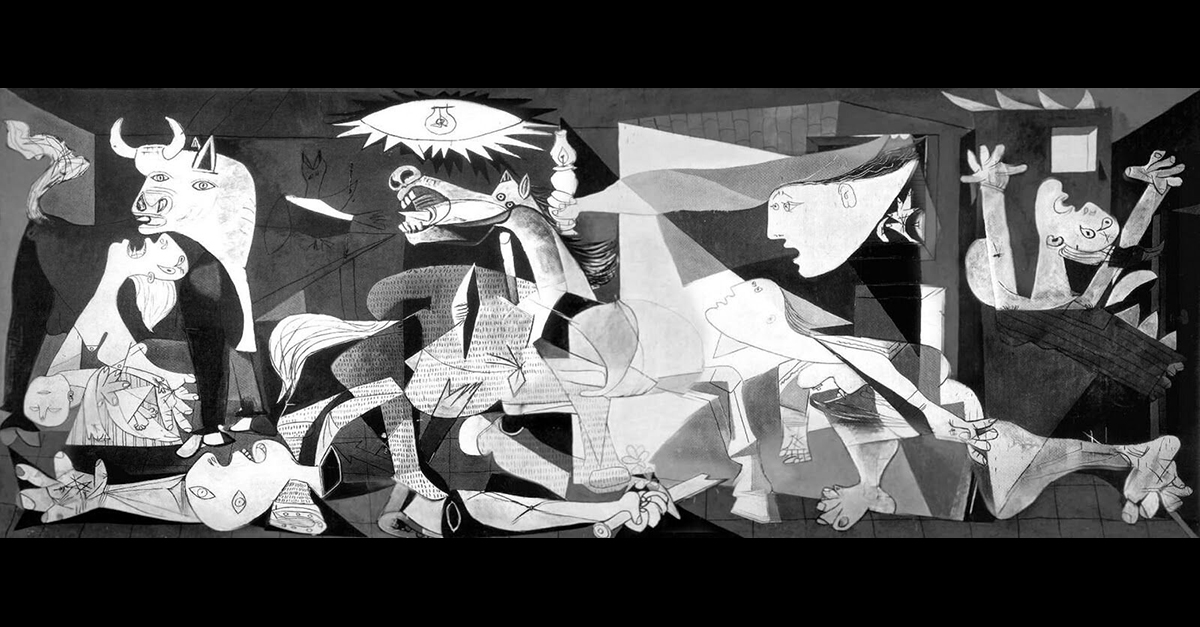 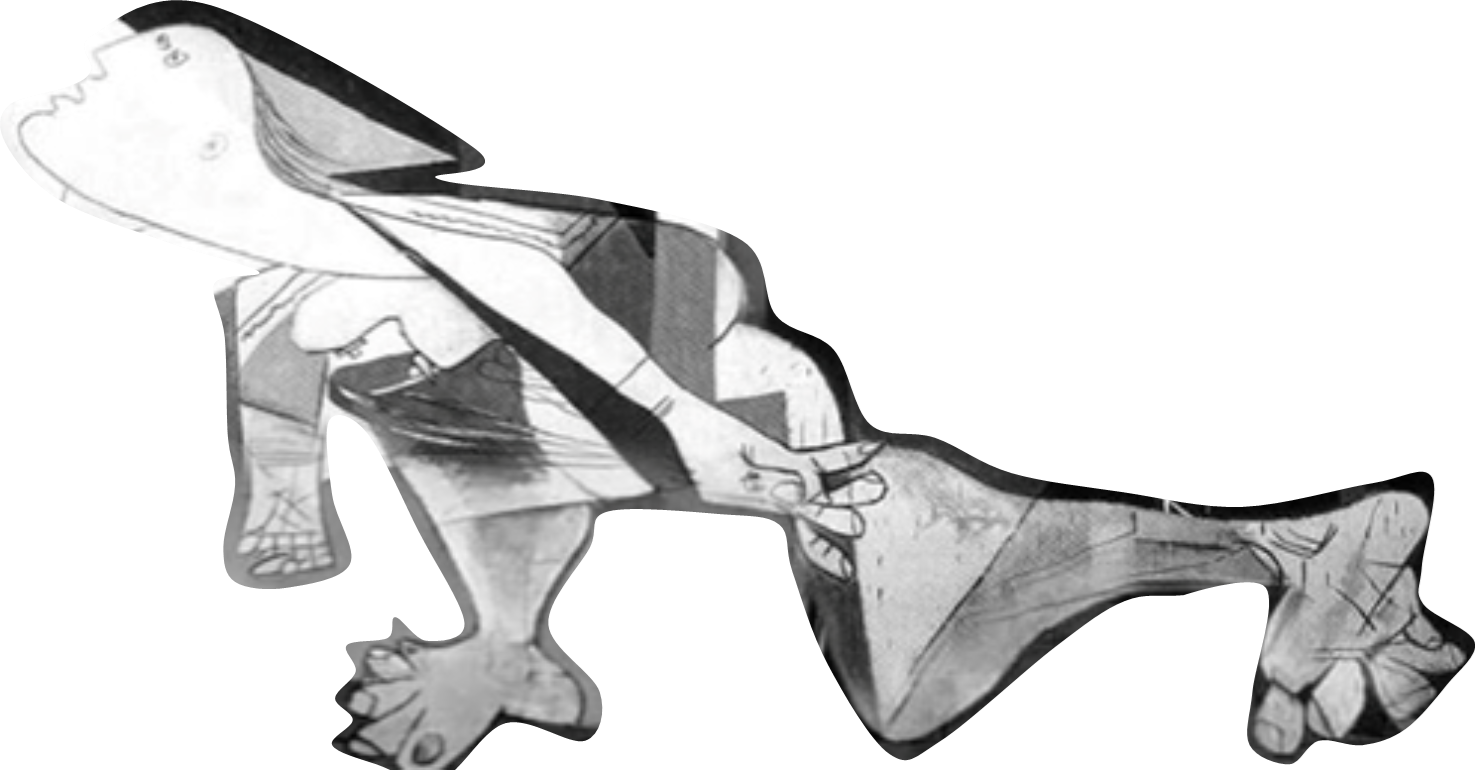 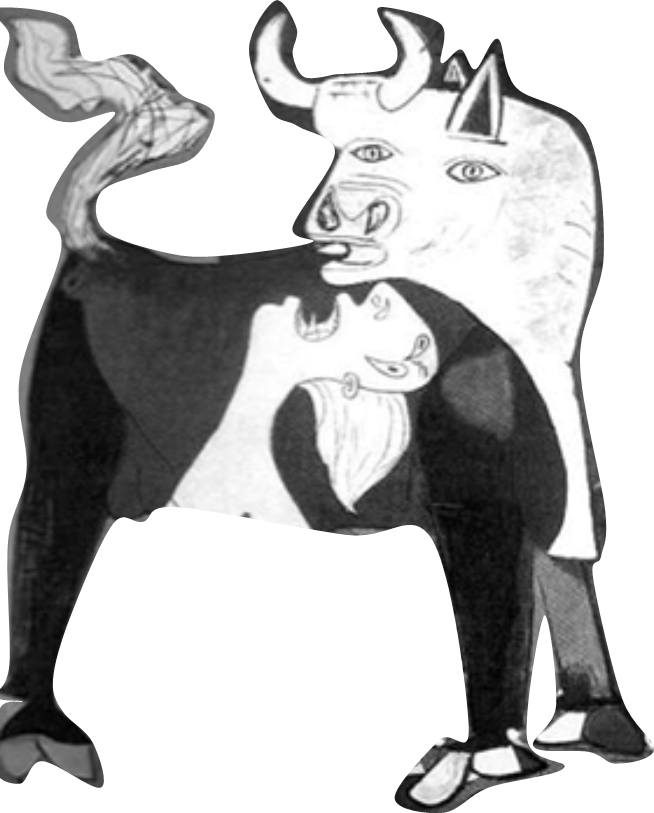 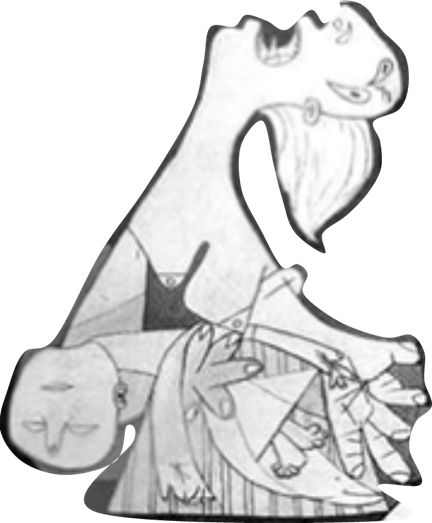 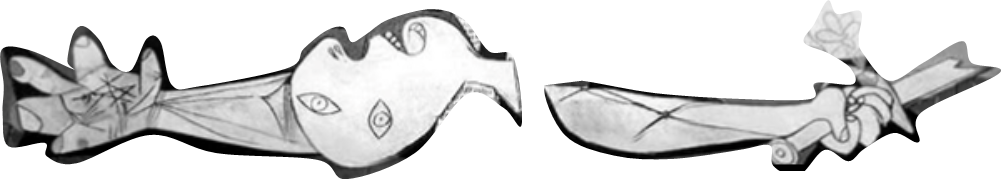 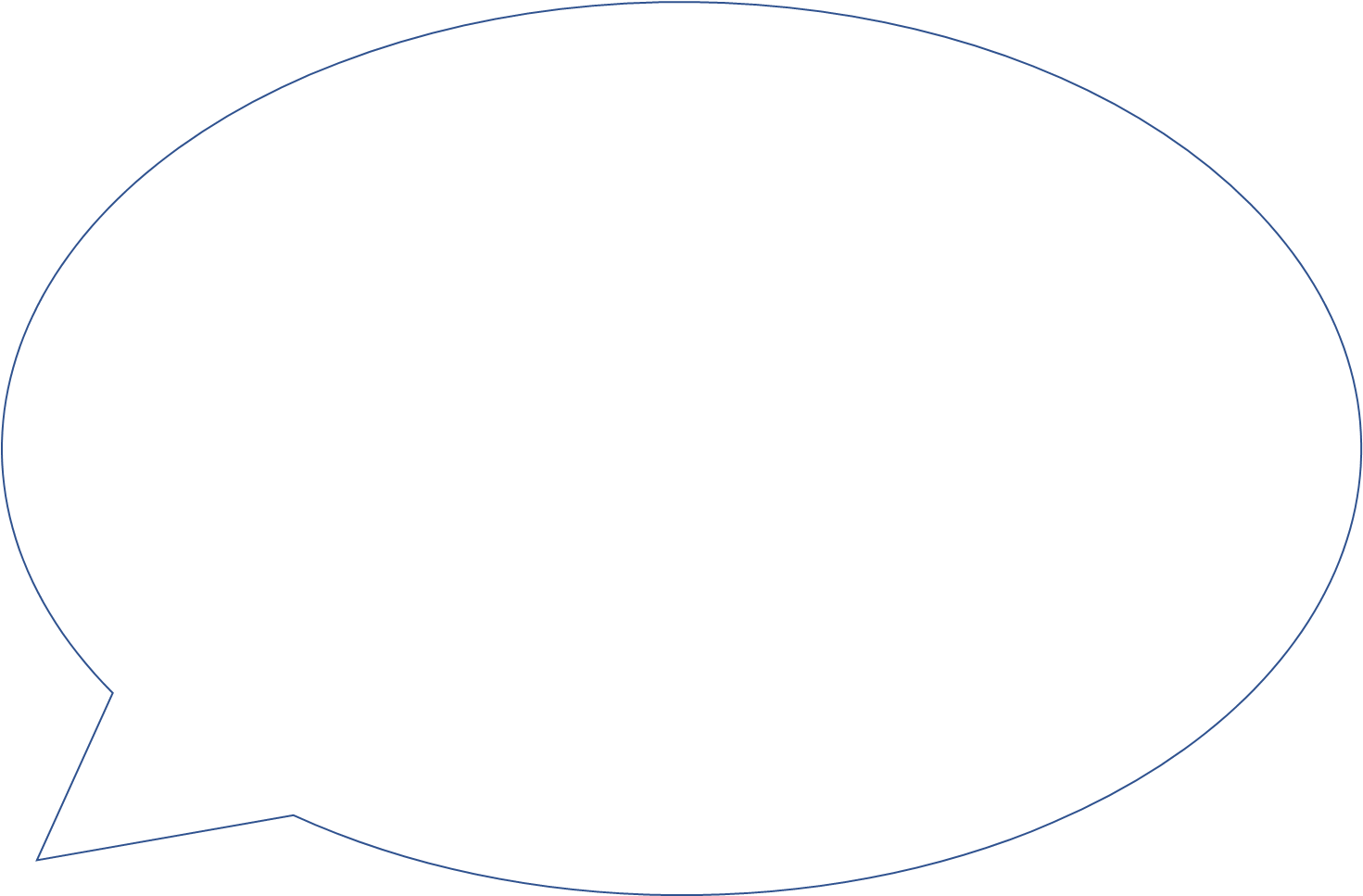 想一想，面對可能發生戰爭的風險，政府可以做些甚麼事情來防止戰爭，或減少戰爭帶來的傷害嗎？
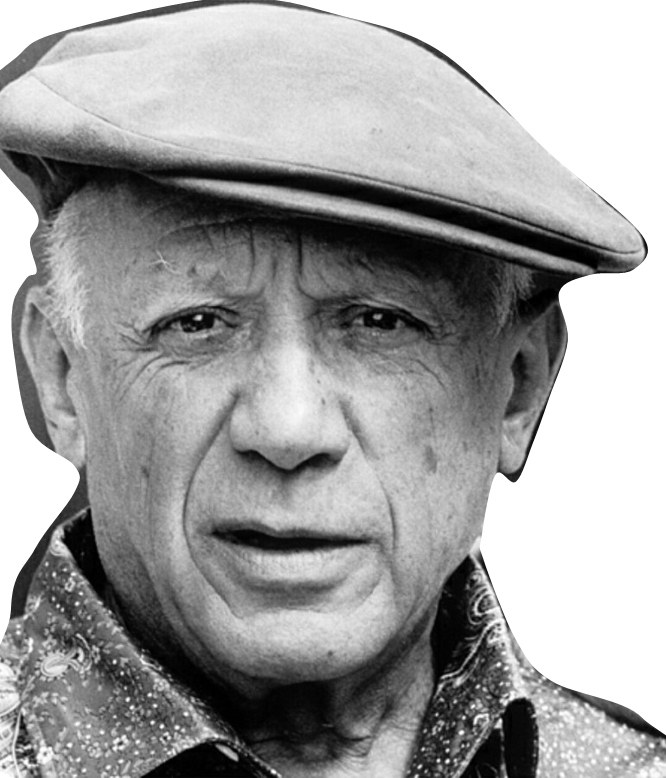 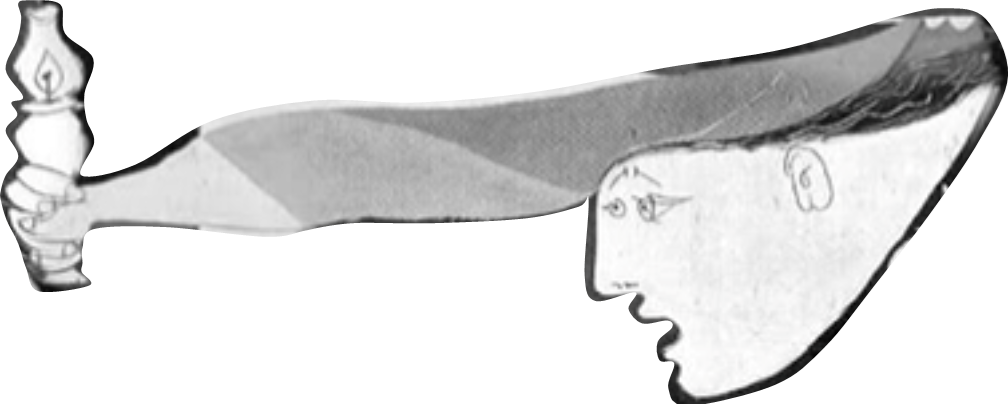 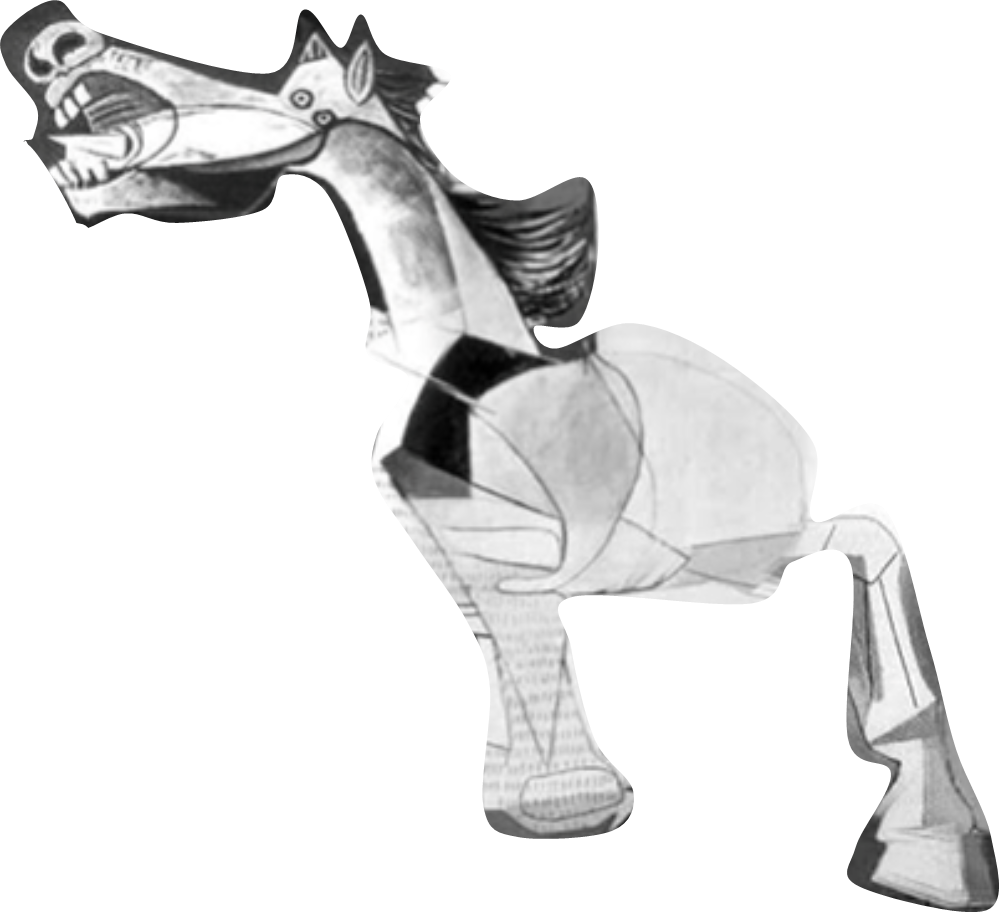 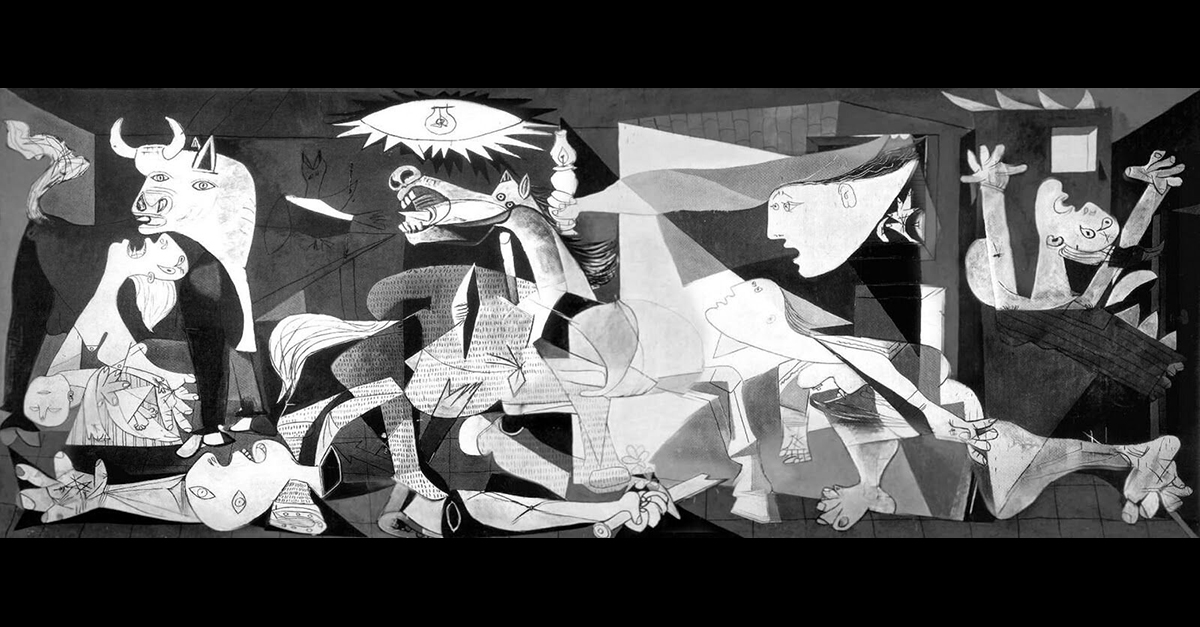 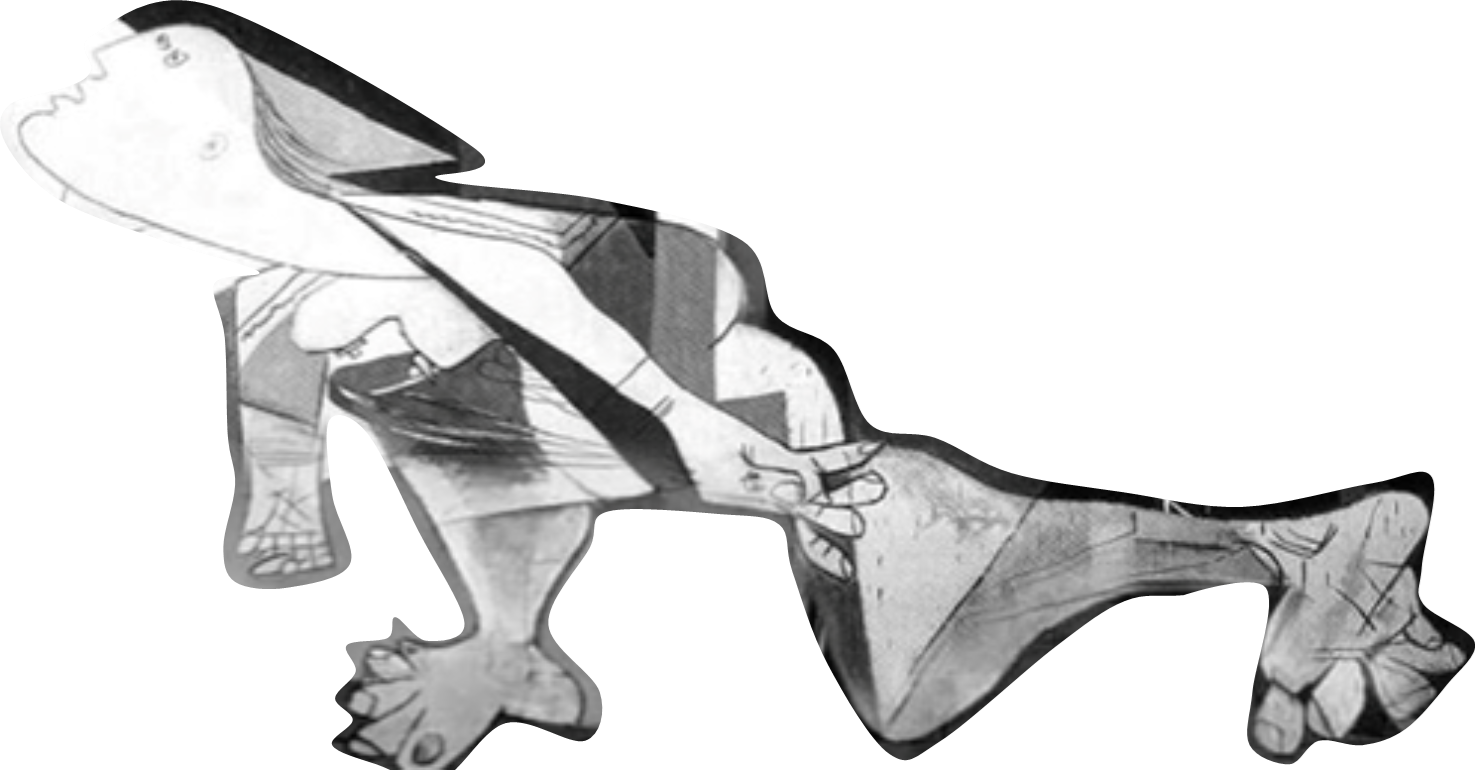 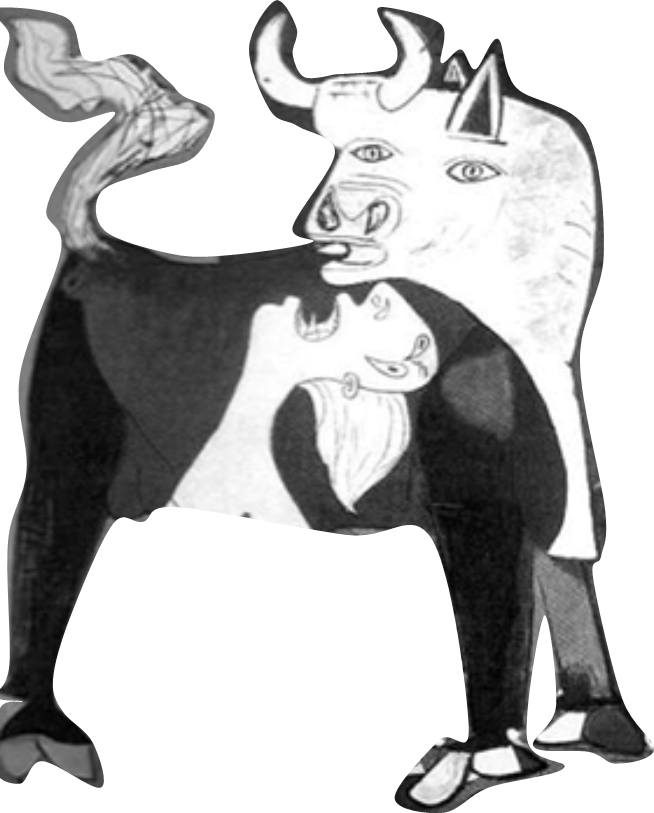 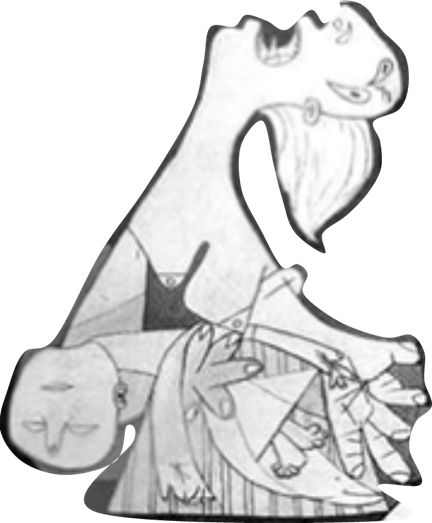 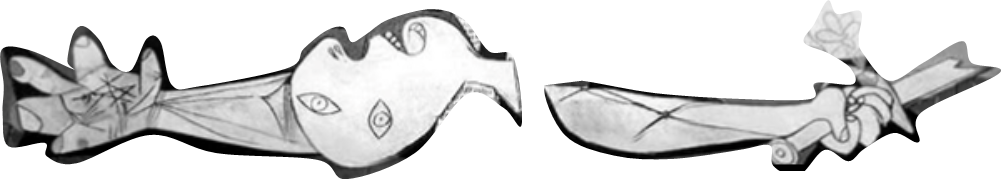 面對戰爭的威脅：
強化自身的能力，進行各種災難演練，隨時做好準備。
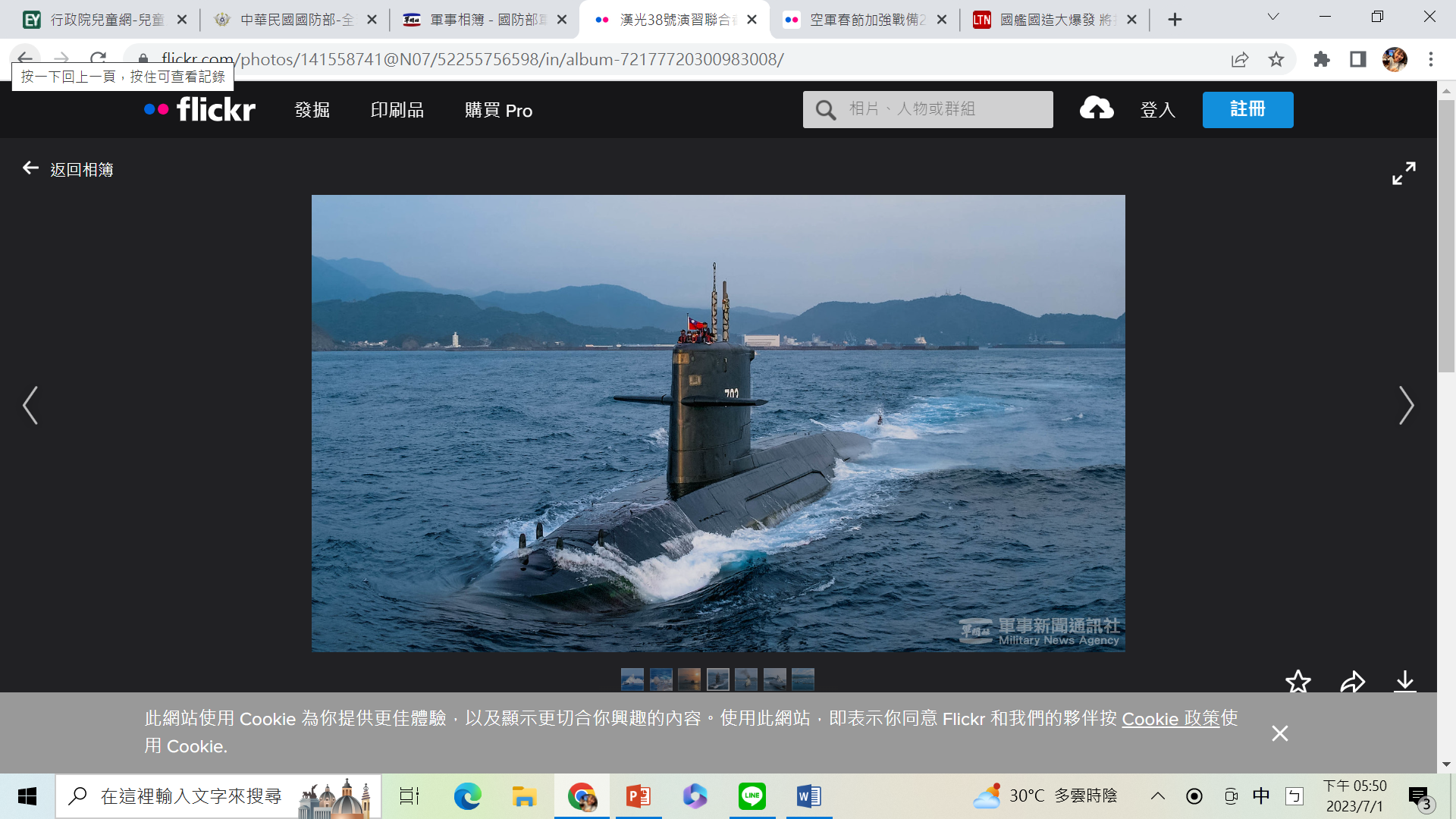 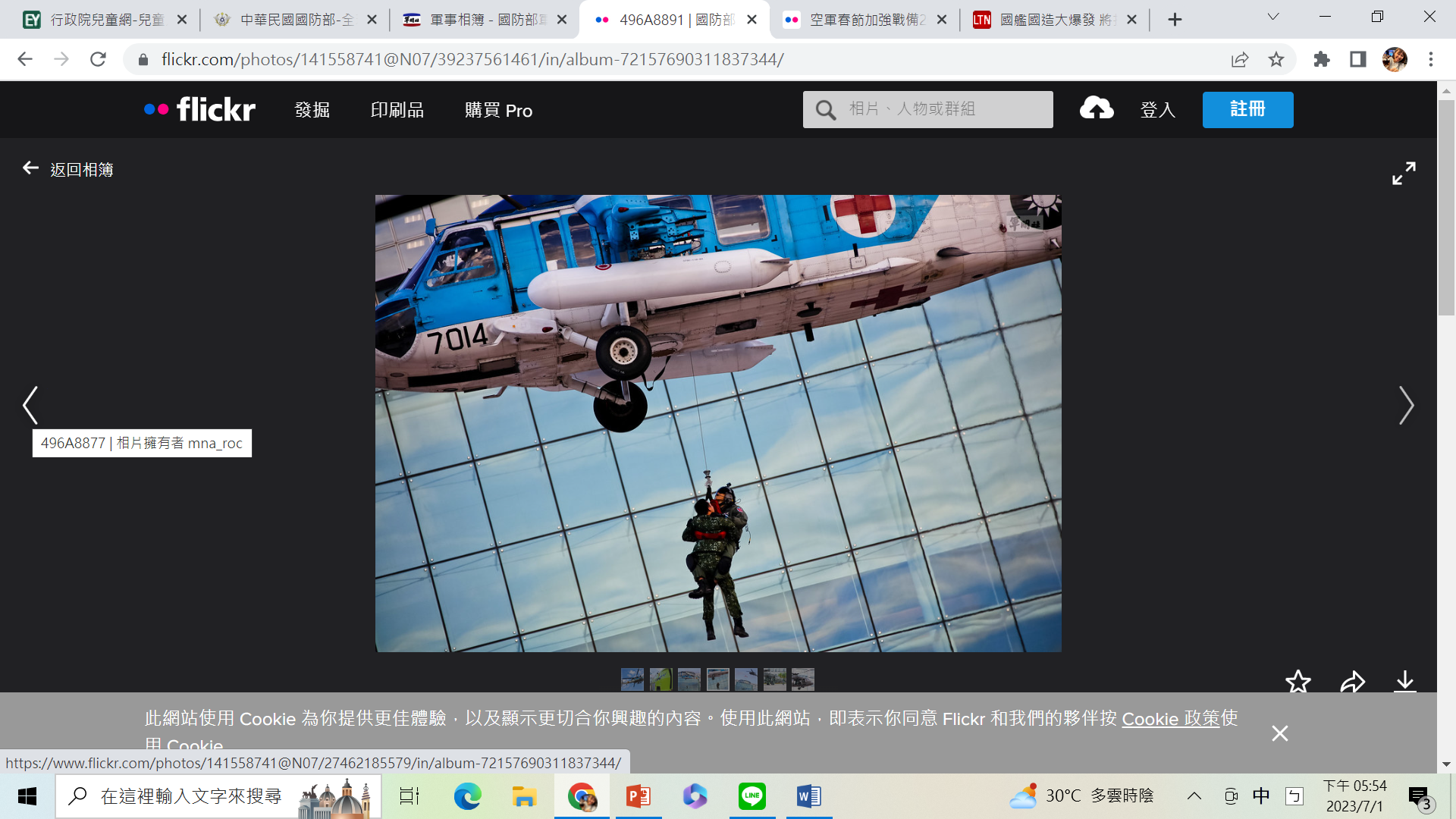 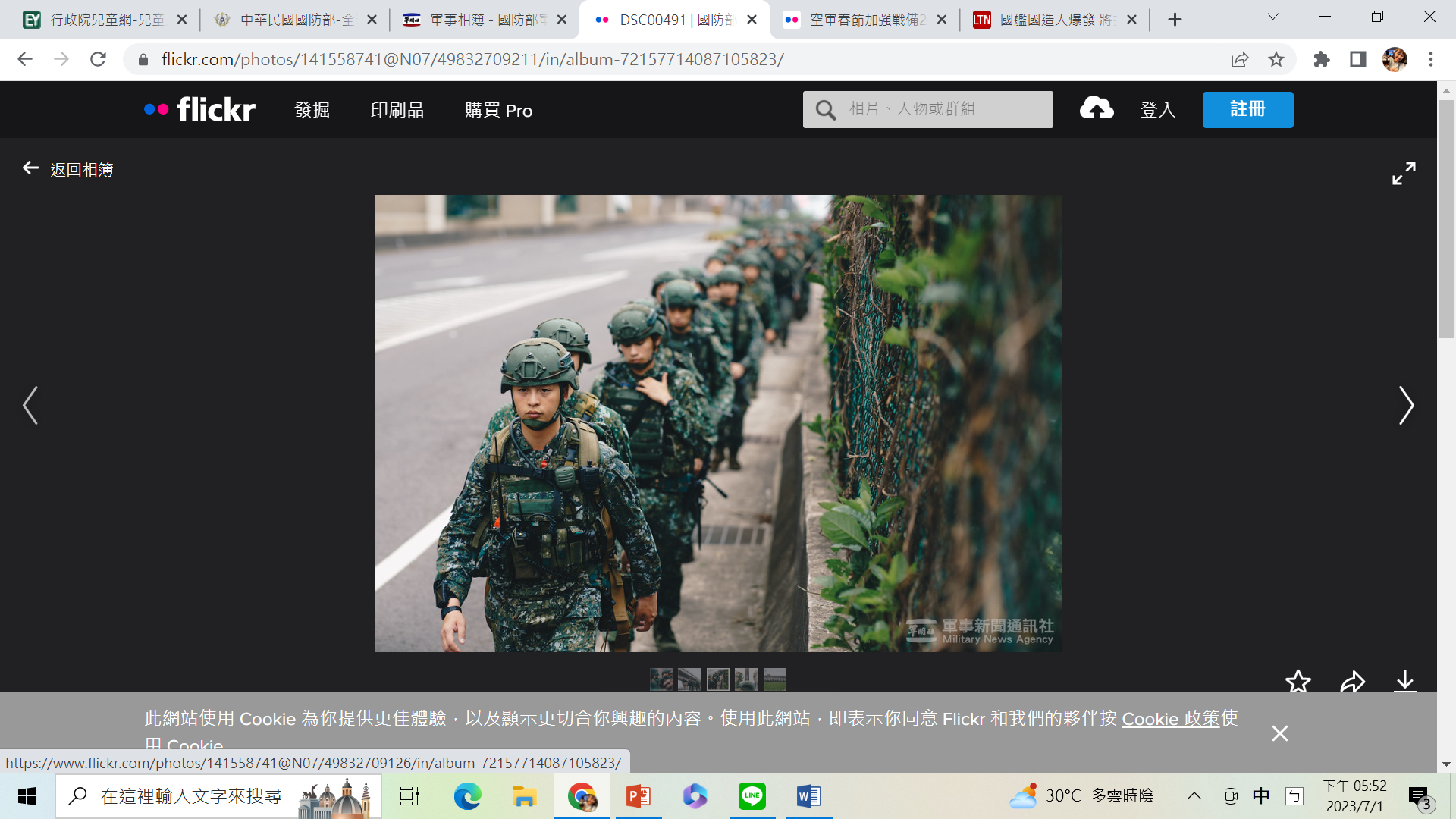 圖片來源：國防部，軍事新聞通訊社，https://mna.gpwb.gov.tw/
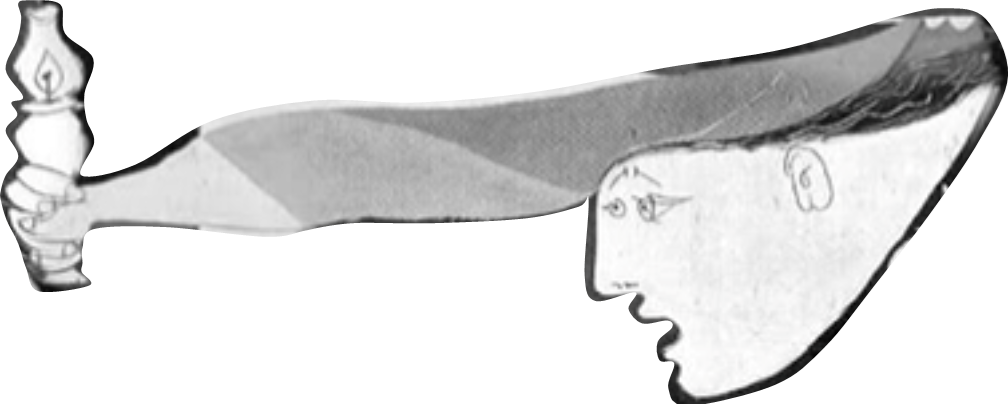 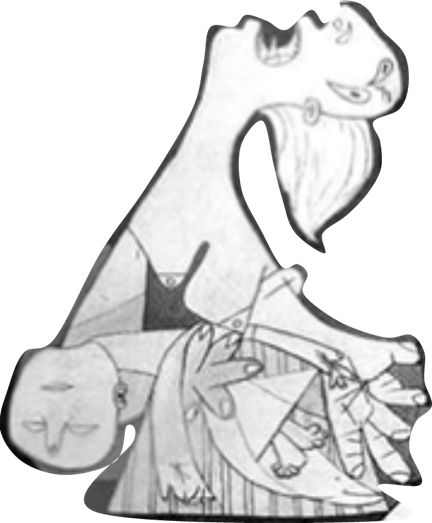 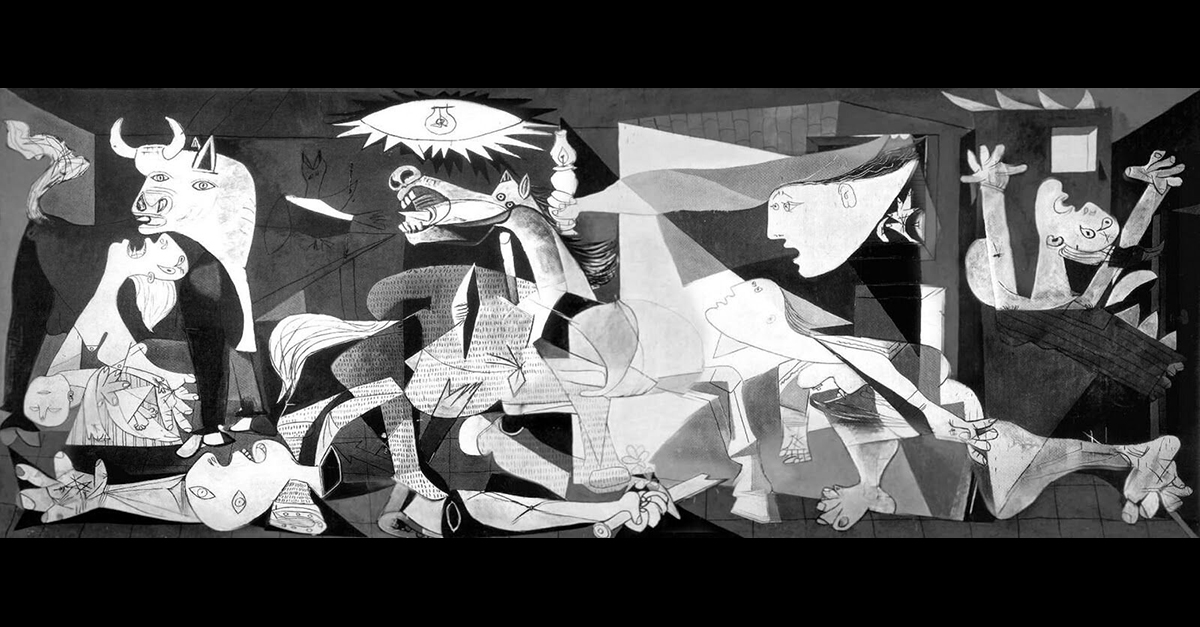 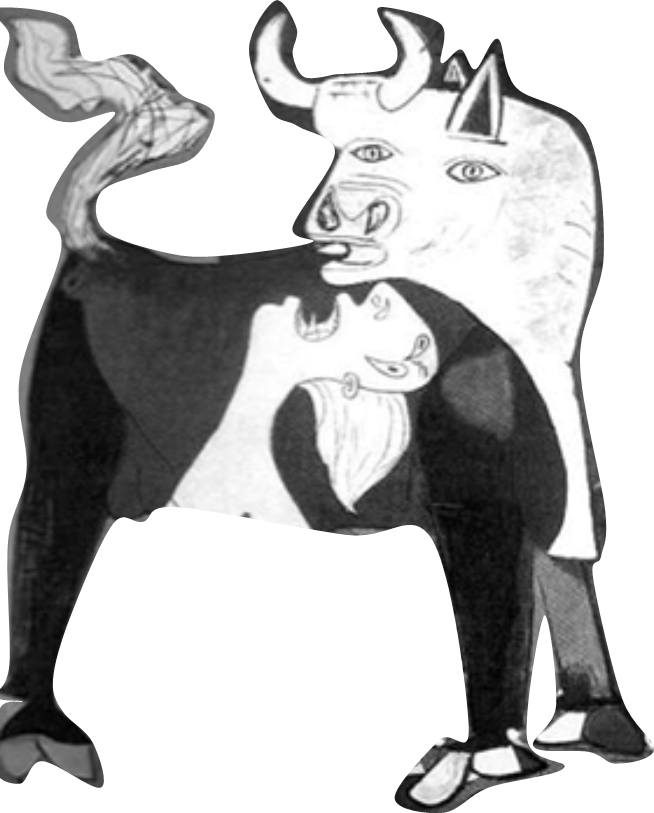 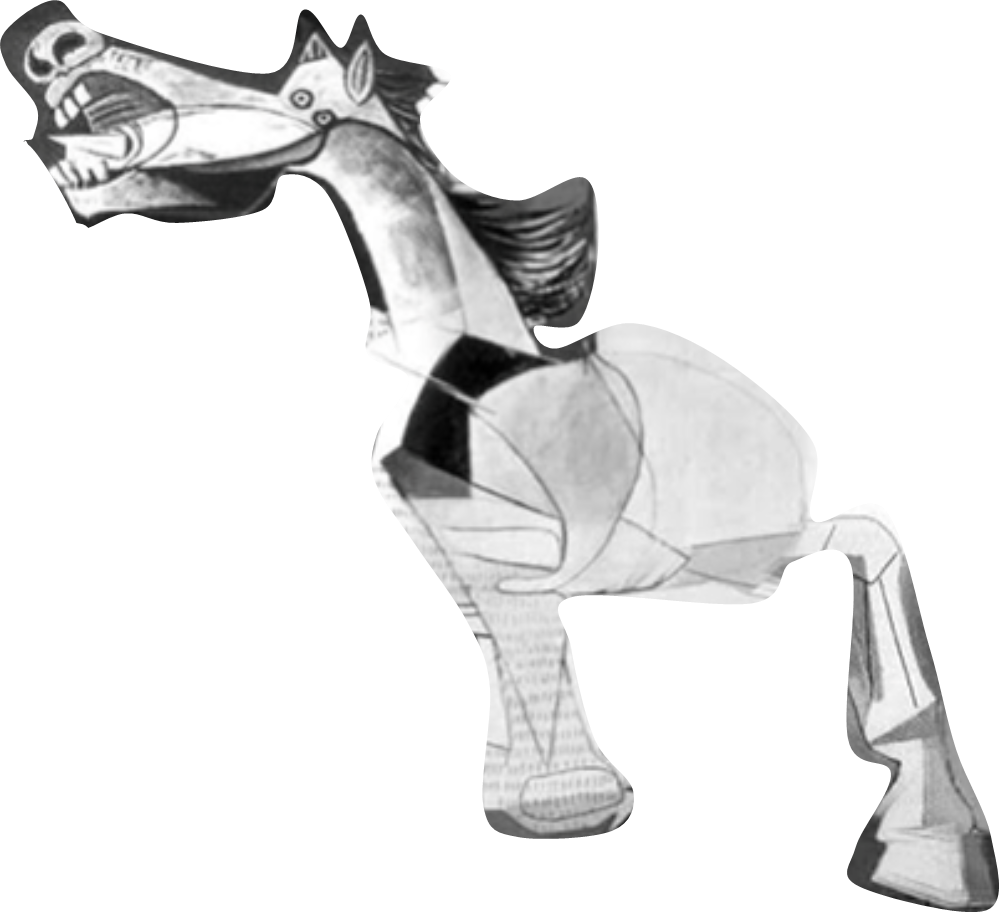 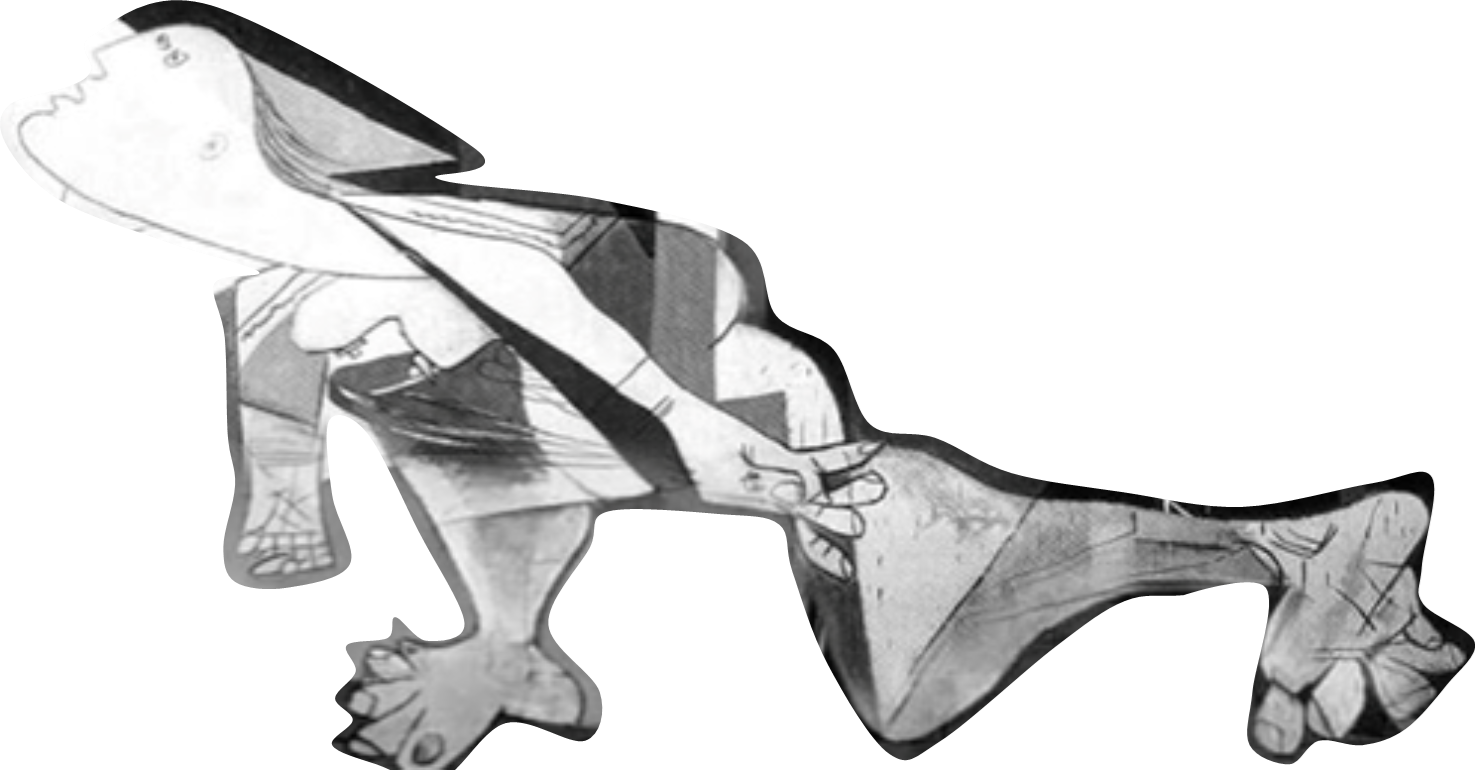 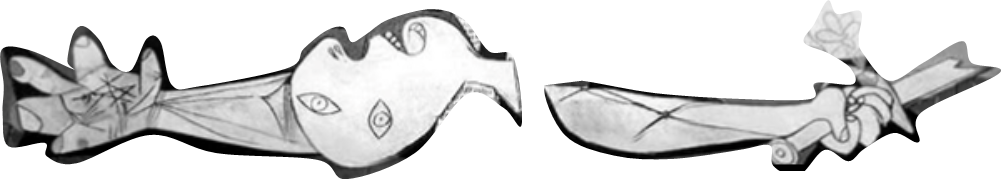 戰爭發生時：
展現奮戰的意志與勇氣，請求國際支援，盡力保護孩童，清除地雷。
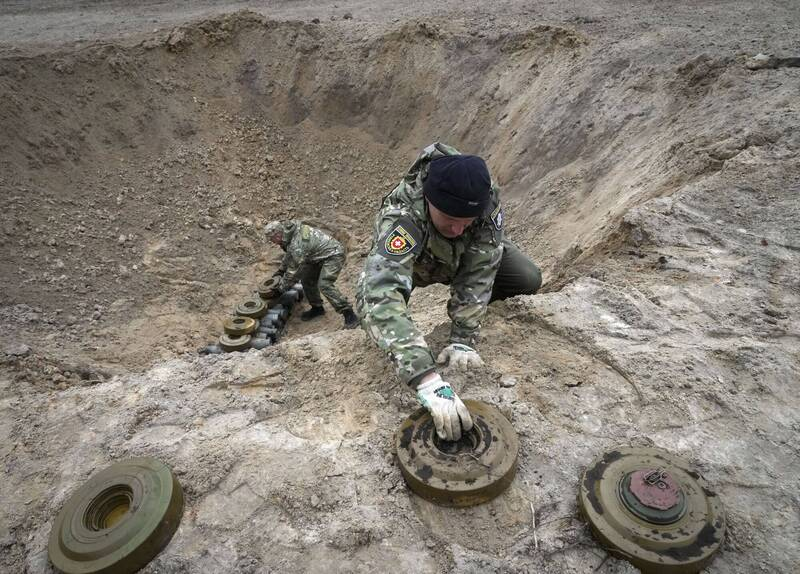 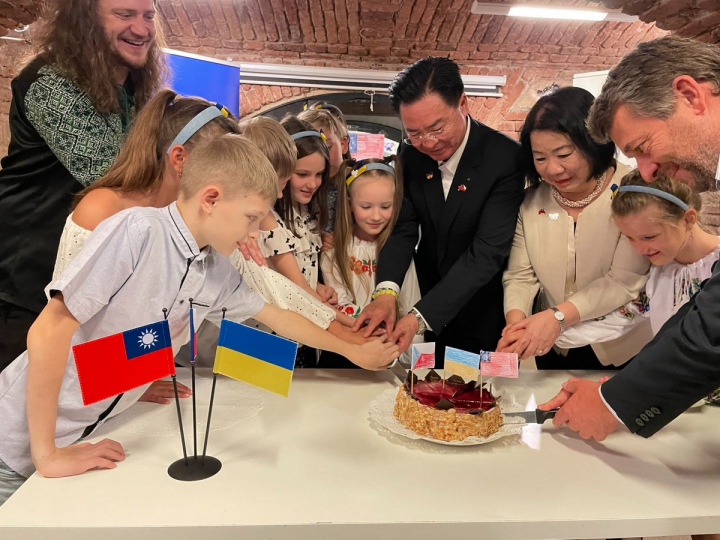 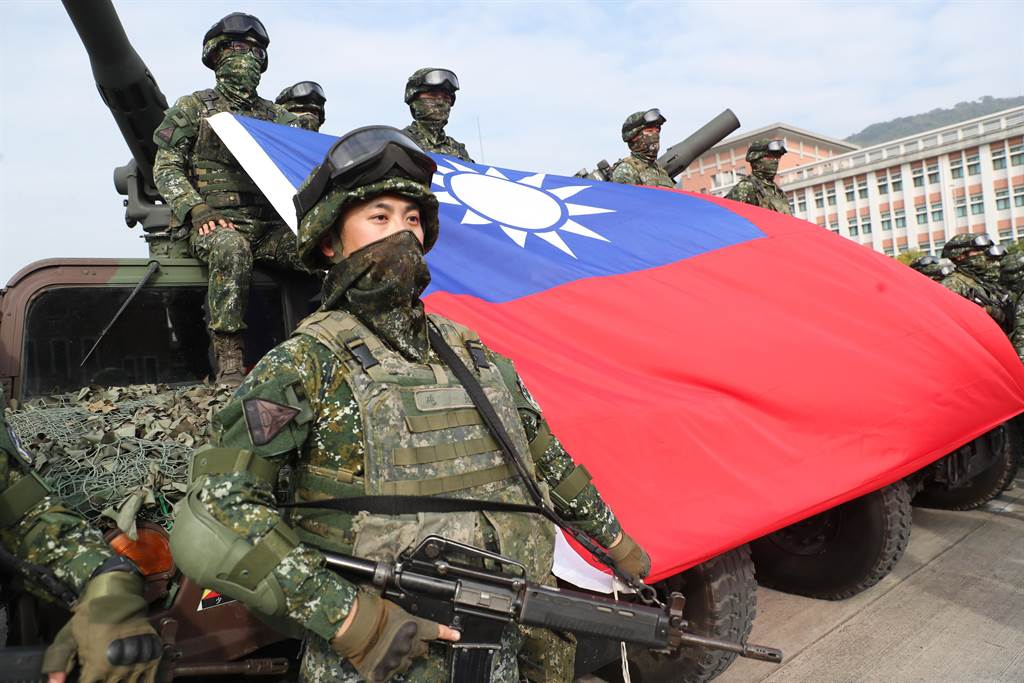 圖片來源：https://news.ltn.com.tw/news/world/breakingnews
圖片來源：https://ocacnews.net/article/342653
圖片來源：https://www.chinatimes.com/realtimenews/
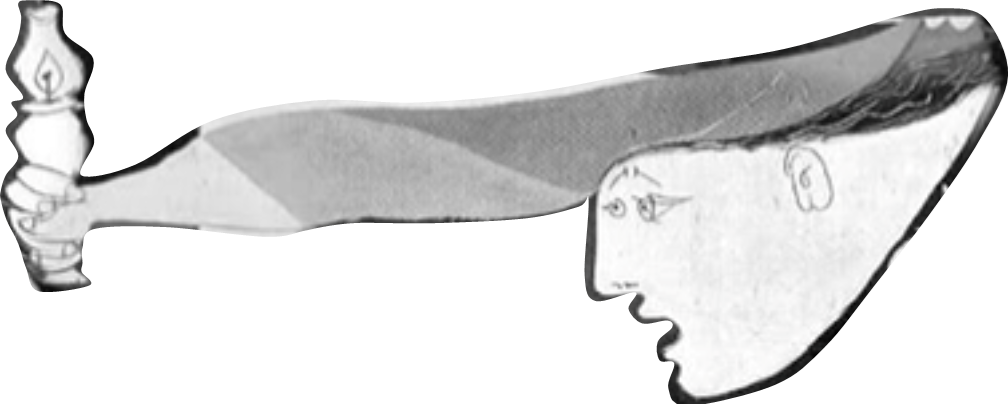 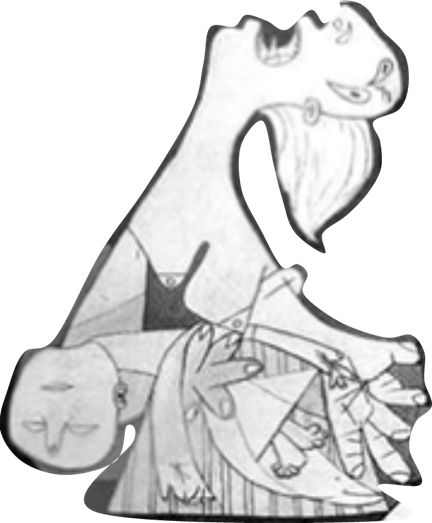 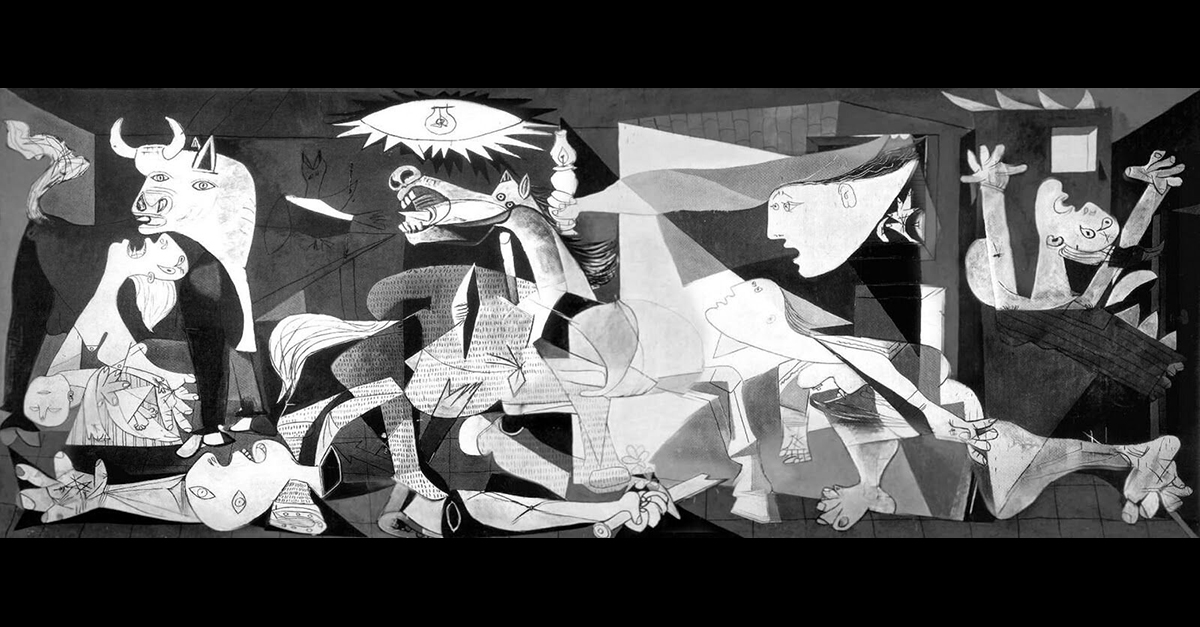 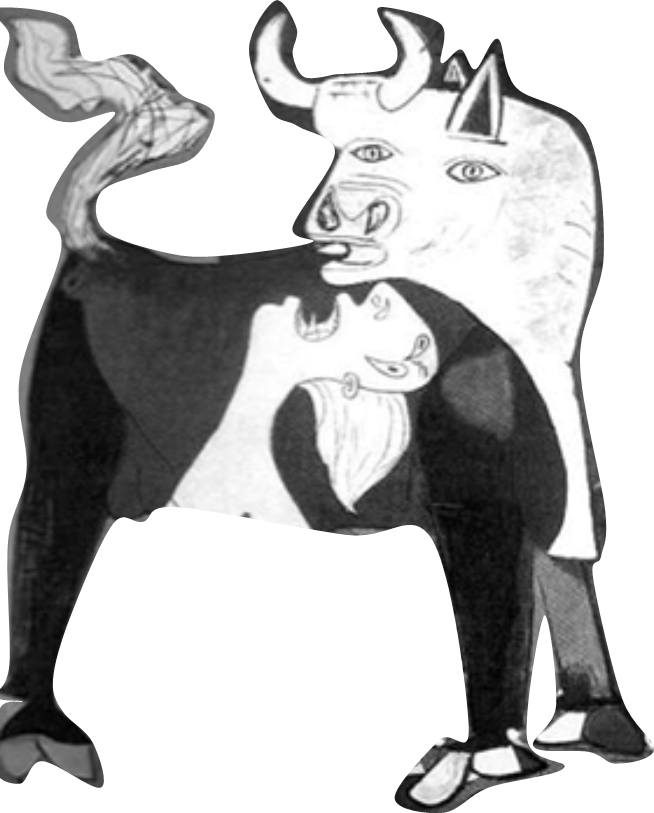 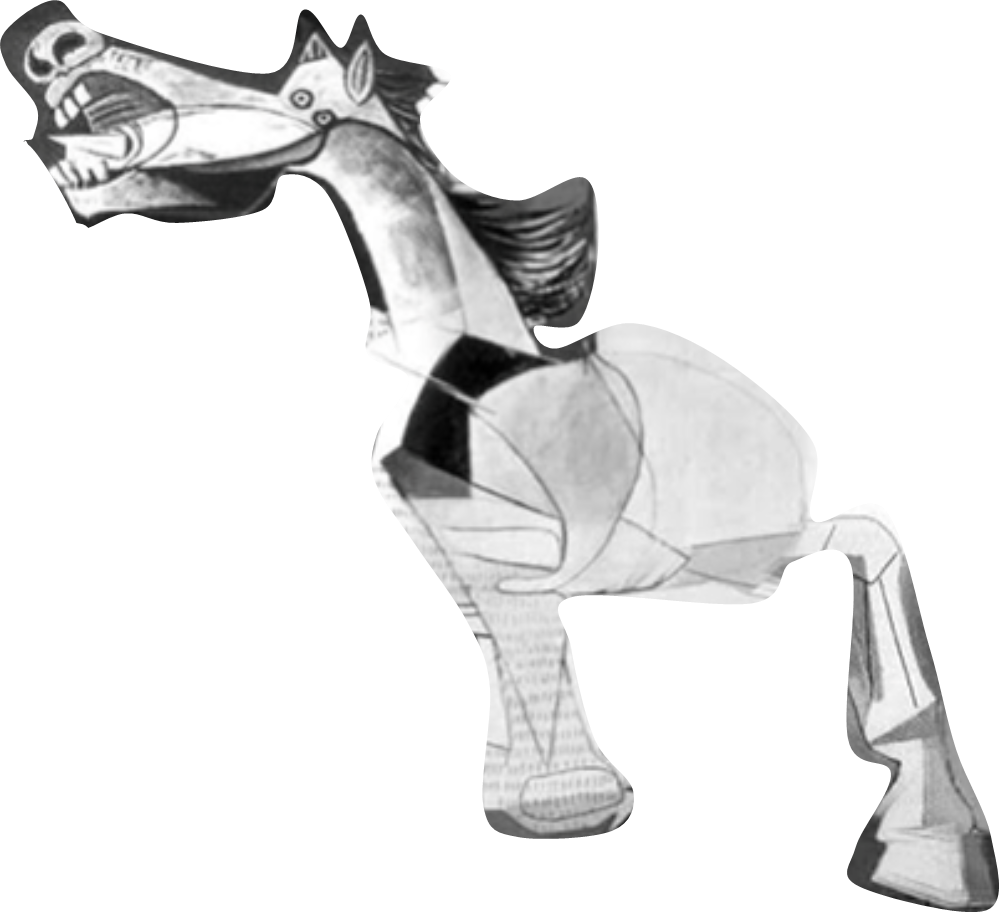 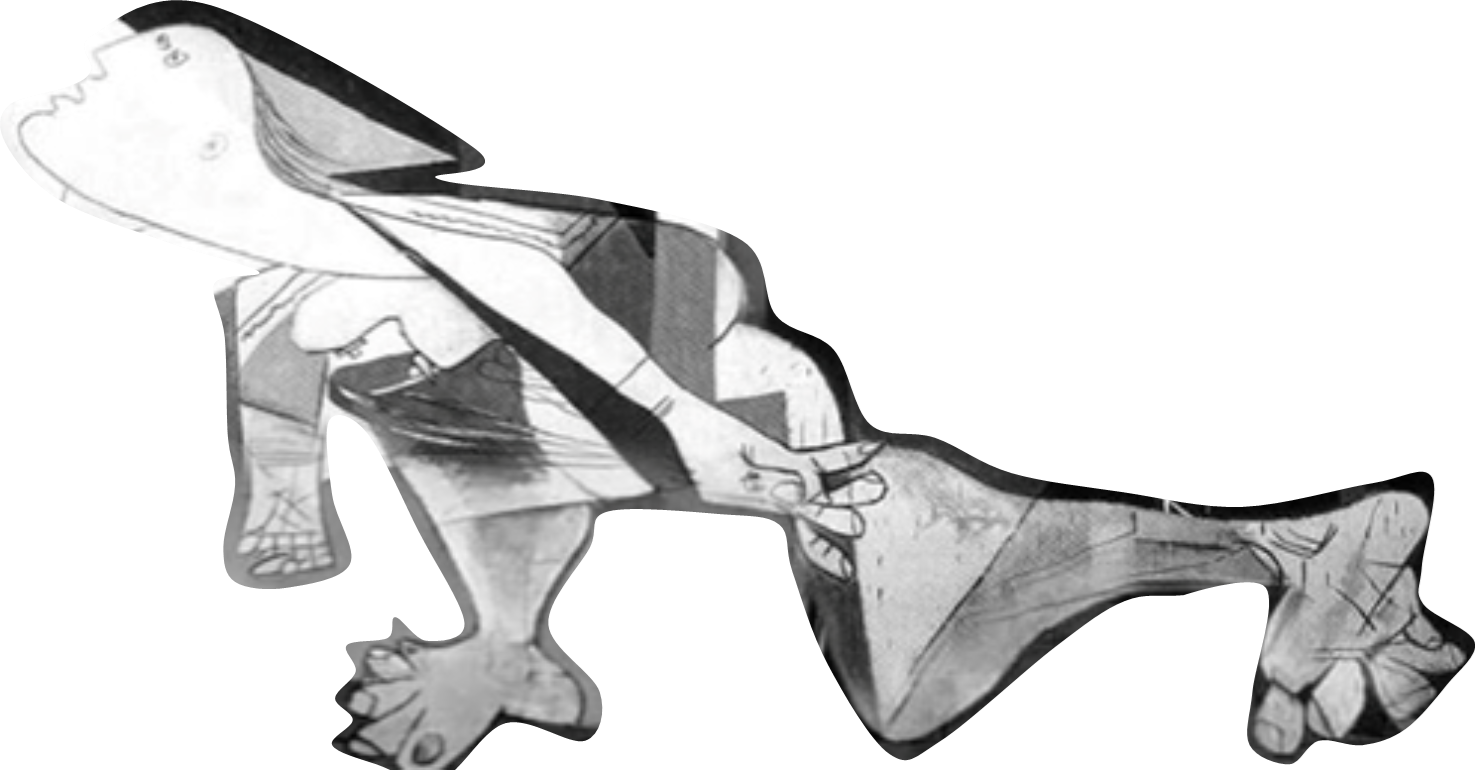 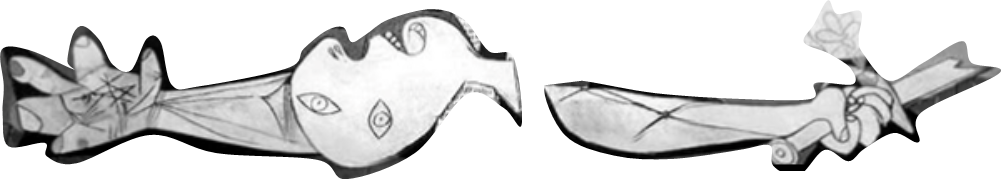 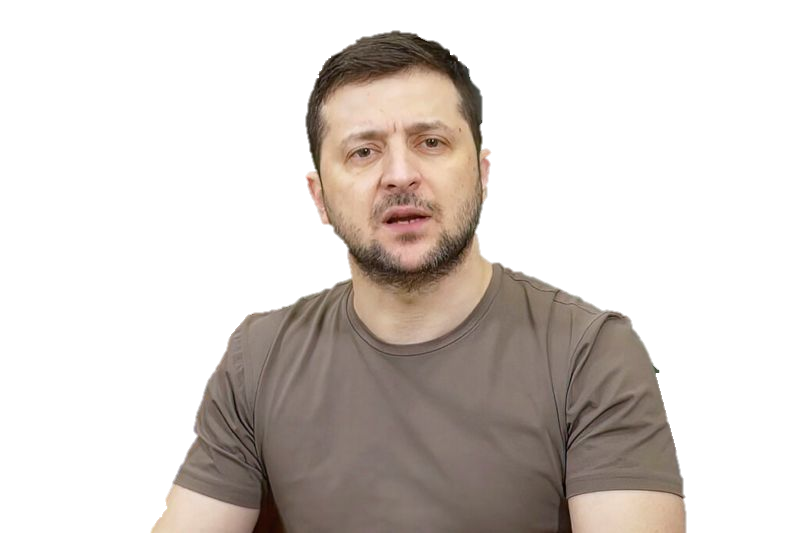 各位同學好，我是烏克蘭總統澤倫斯基，
烏俄戰爭從2022年俄羅斯入侵開始，到現在和平還在非常遙遠的前方。
戰爭很殘忍，烏克蘭人民、烏克蘭兒童遭受到許多人權的侵害。
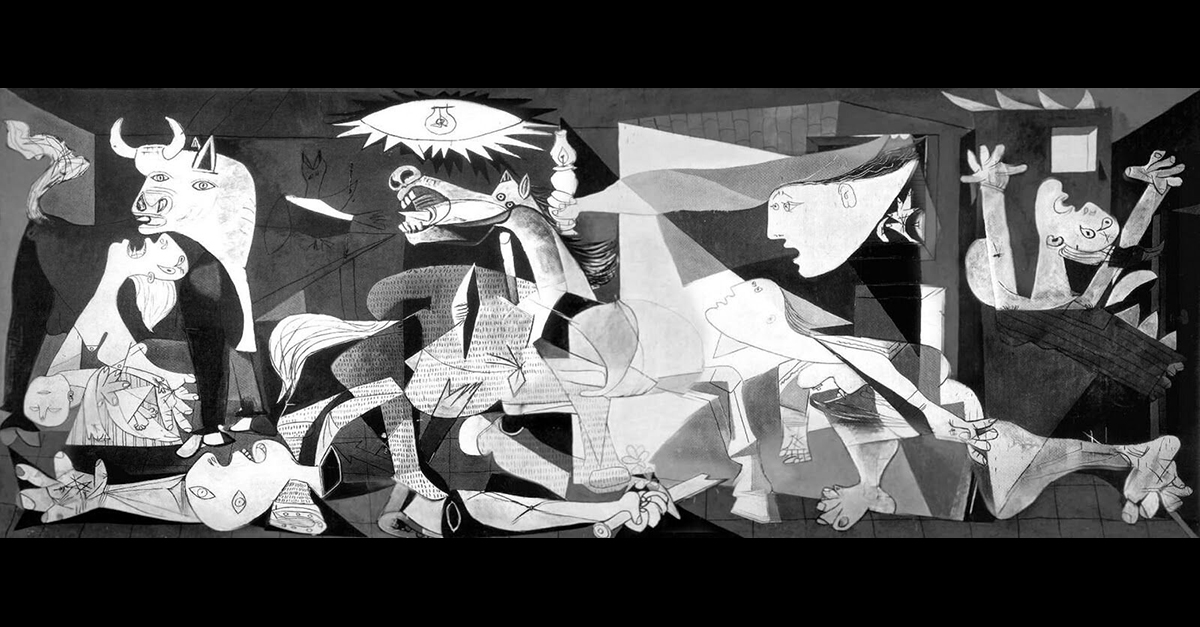 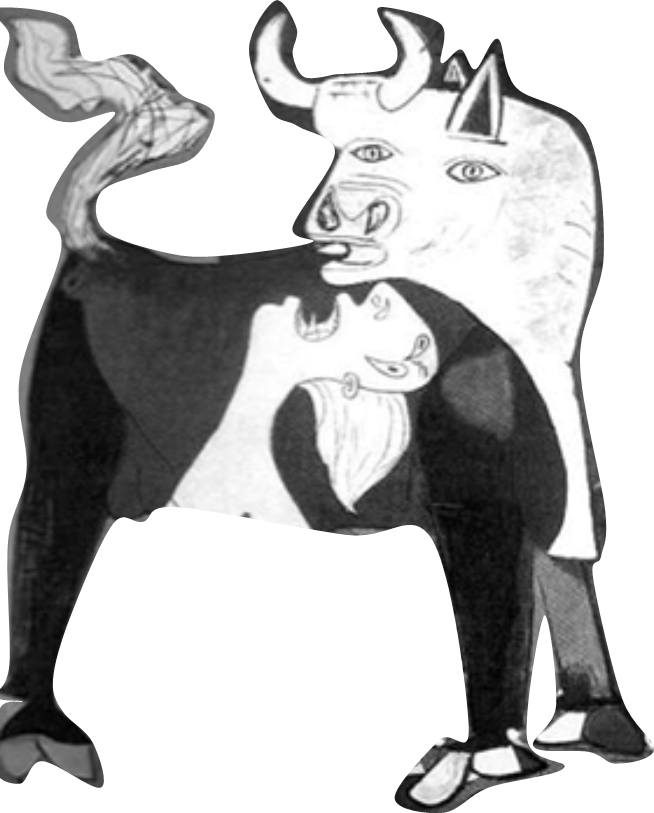 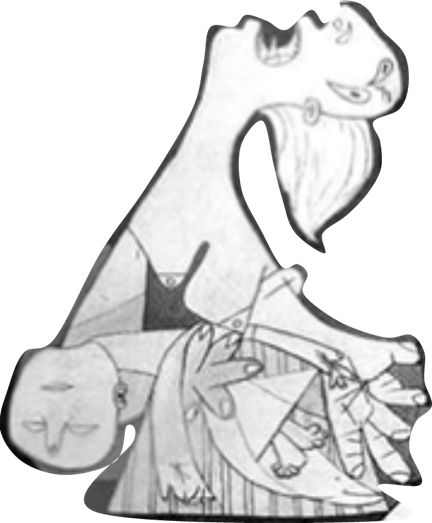 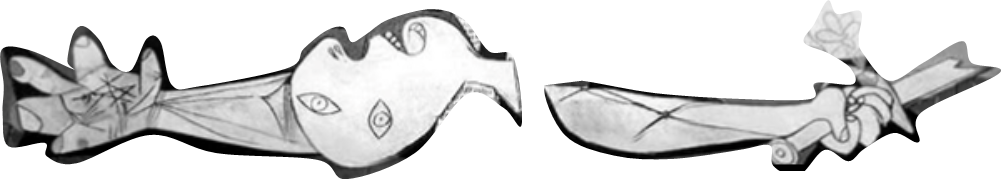 圖片來源：https://www.nownews.com/news/5745092
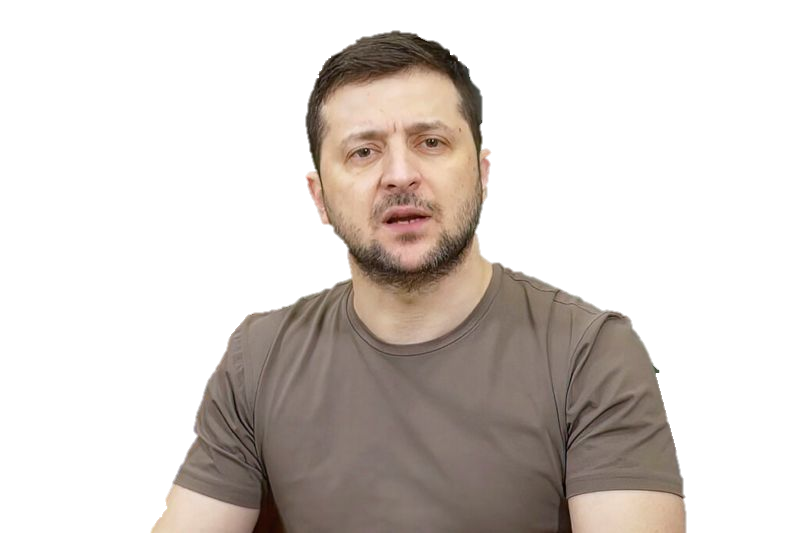 烏克蘭需要你們的支持，我想邀請你們一起參加國際特赦組織的連署，讓我們知道，
追求和平的路上有你們和烏克蘭站在一起 ，給予我們勇氣，讓我們繼續奮戰，謝謝你們。
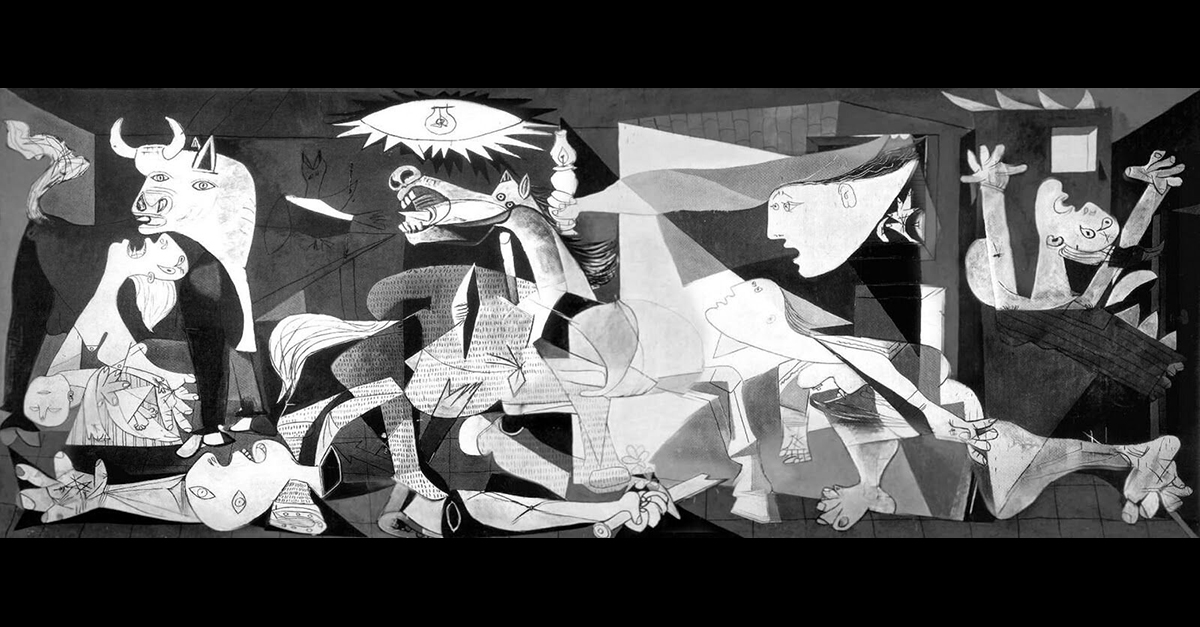 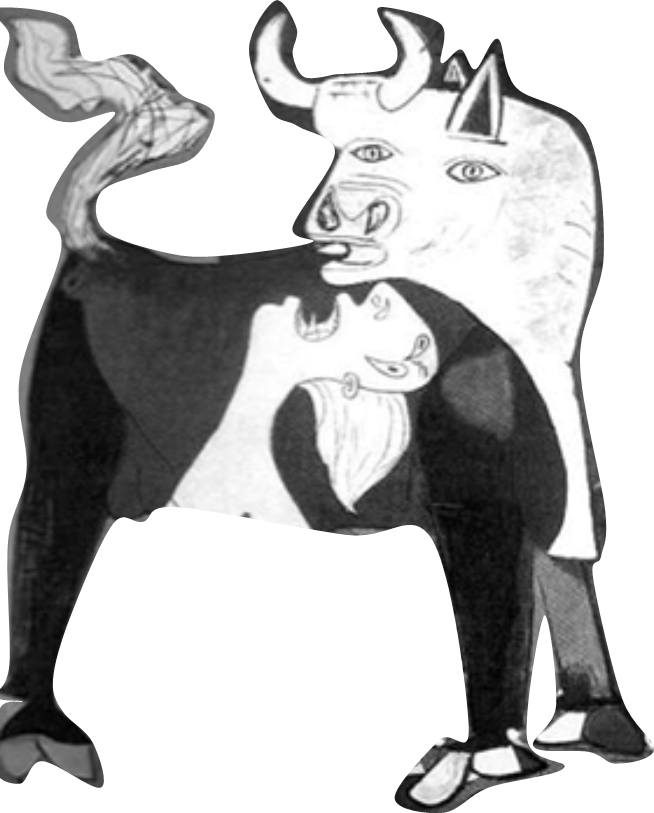 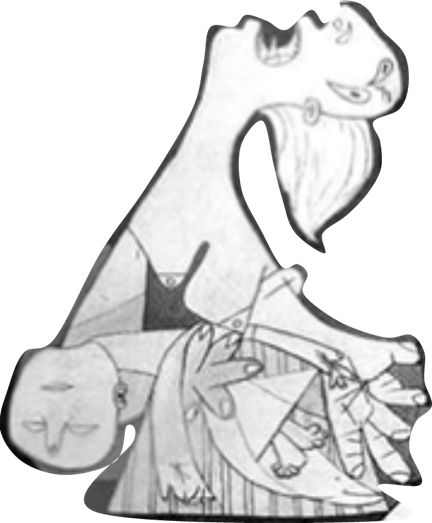 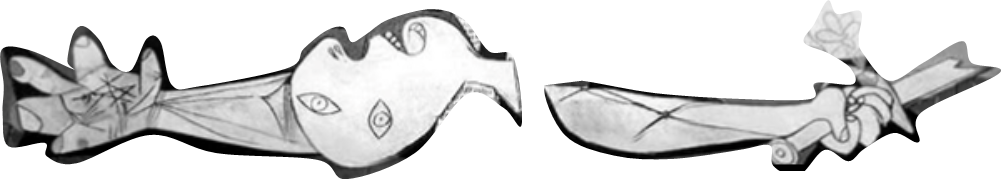 圖片來源：https://www.nownews.com/news/5745092
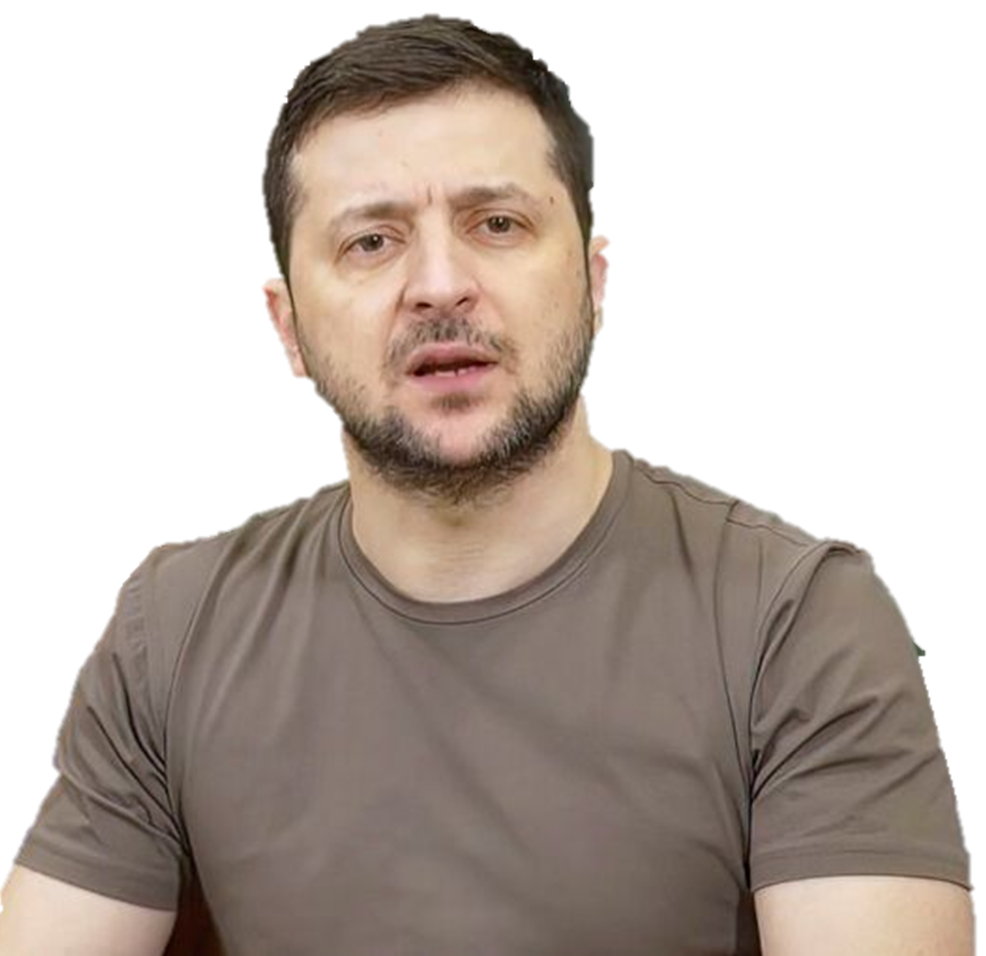 步驟1
步驟4
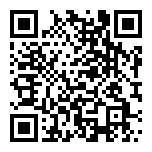 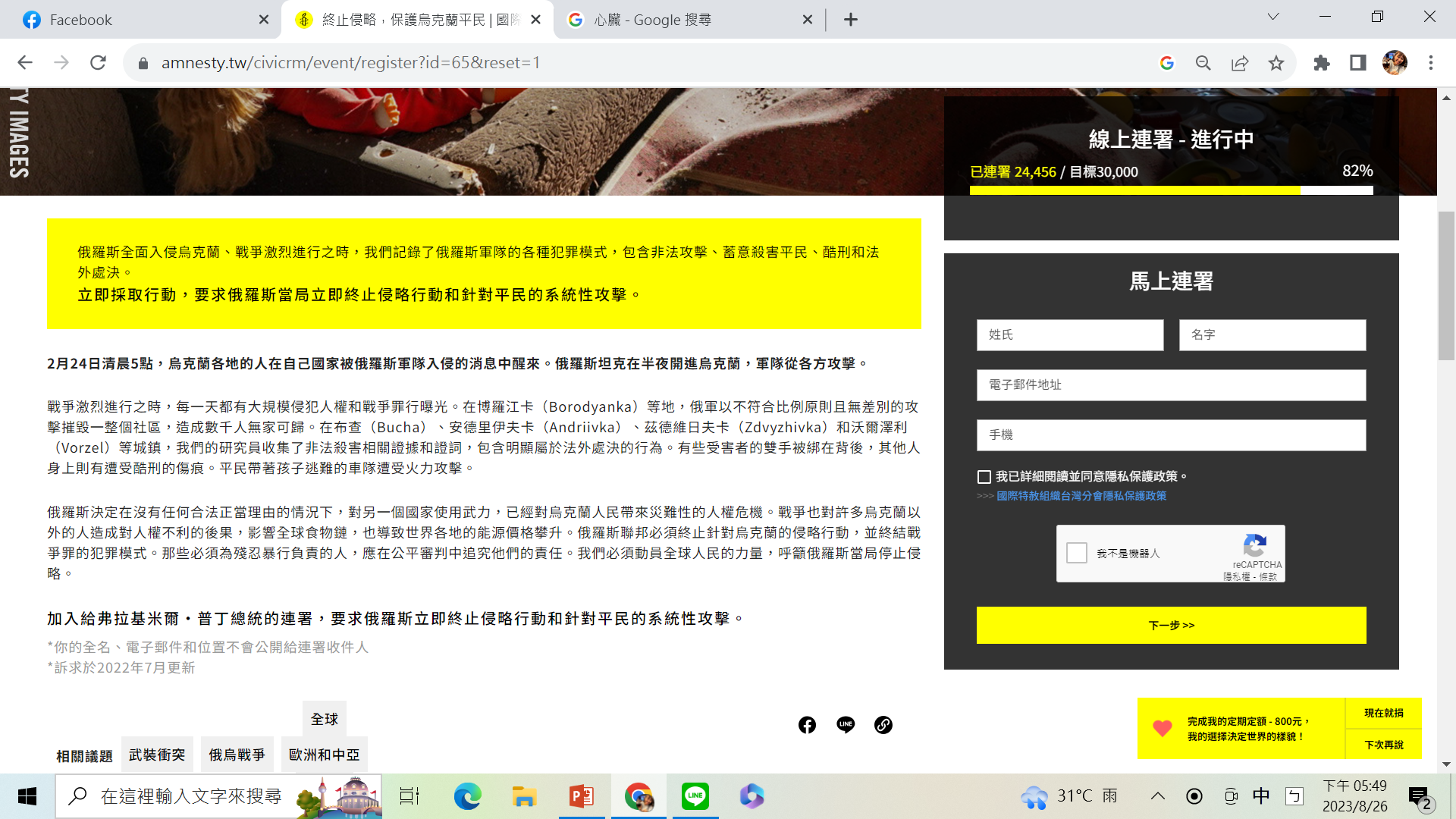 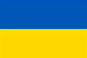 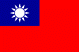 如果你願意聲援烏克蘭，請你這樣做
               (自由參加，不強迫)
聲援步驟
掃描左邊Qr code
進入國際特赦組織網站
觀看網站內的介紹
填資料，進行連署
步驟2、3
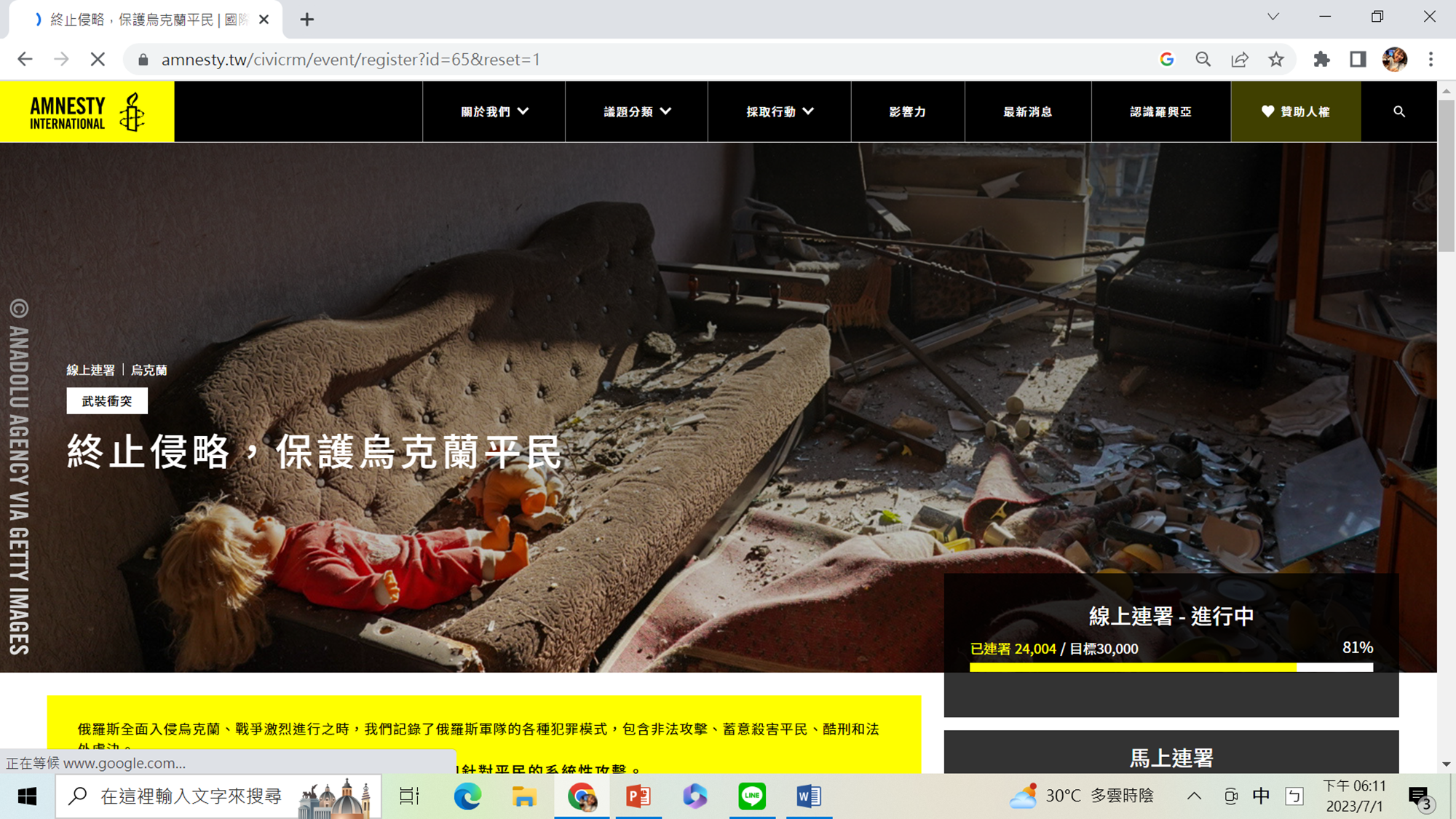 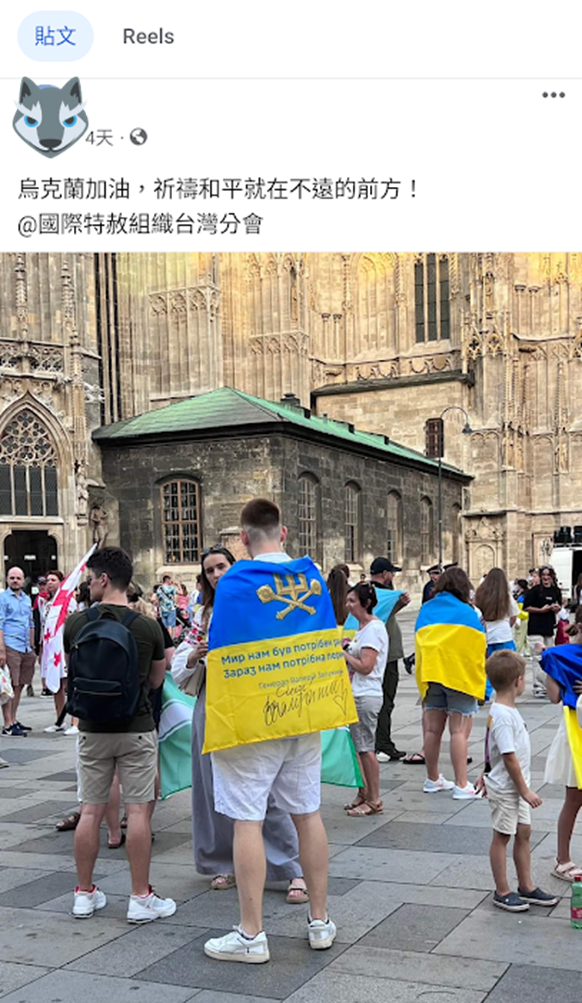 如果還有話想對烏克蘭說，也歡迎大家以文字、圖片、影片…各種形式替烏克蘭加油，並發佈在FB、IG上。
標註「@國際特赦組織台灣分會」，邀請更多人關心這些訊息，讓特赦組織一起轉發您的聲援，一起為烏克蘭加油！
人權路上，有你有我，
讓我們一起譴責戰爭，維護和平。
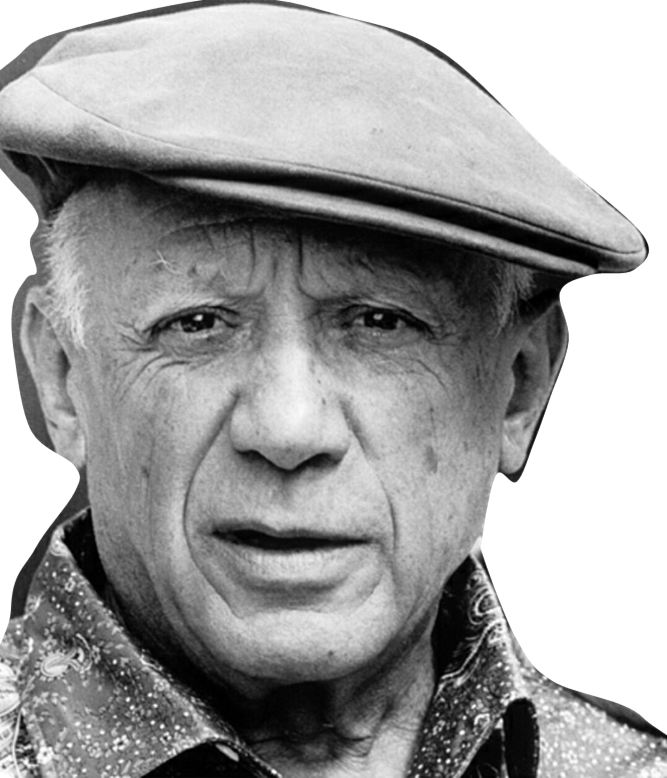 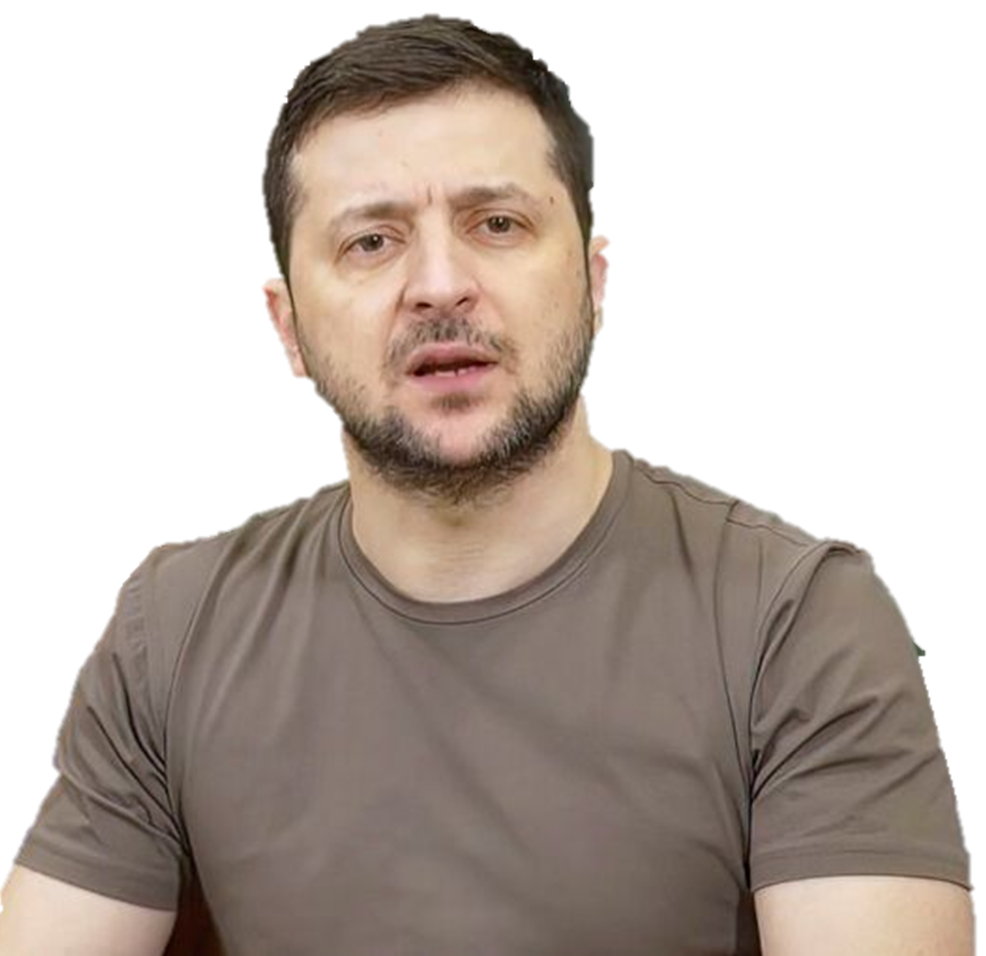 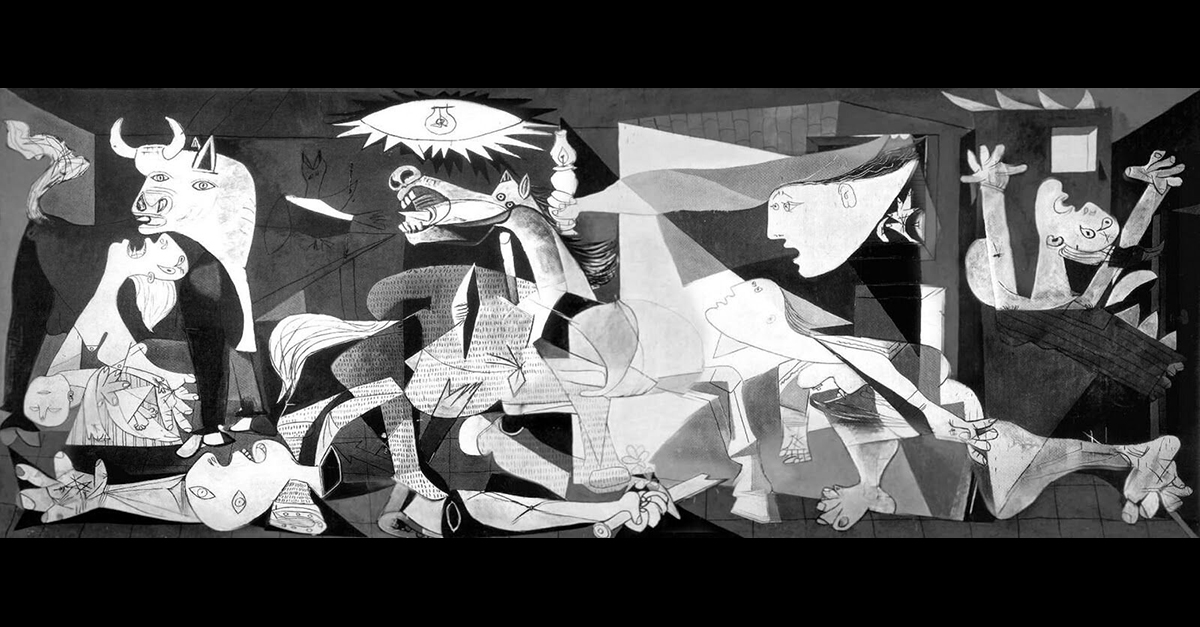 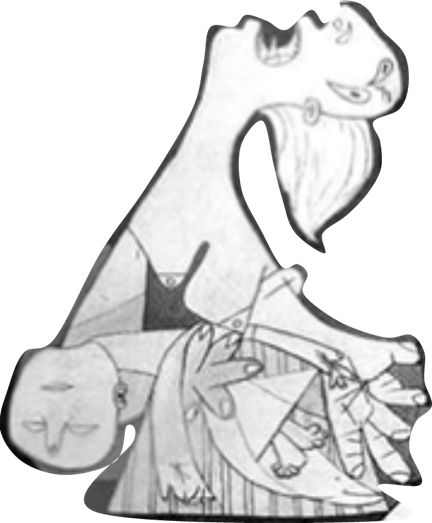 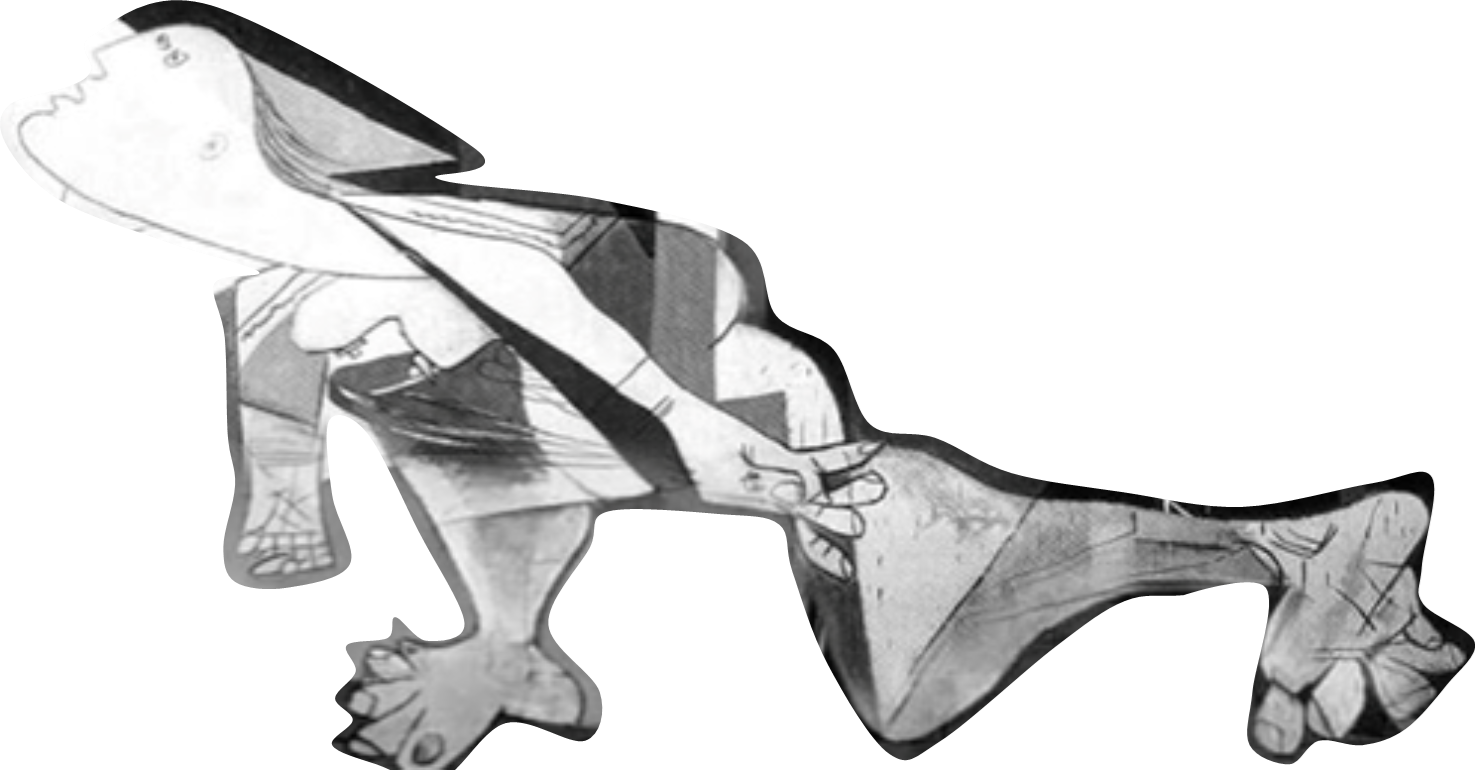